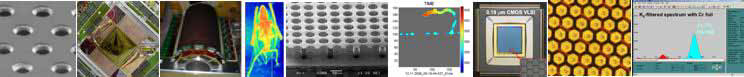 Сотрудничество RD51 и События MPGD:  
Пять Опыт лет и Будущие Планы


RD51 Collaboration and MPGD Developments: 
Five Years Experience and Future Plans
Eraldo Oliveri (CERN PH-DT-DD)
28th February 2014
International Conference on Instrumentation for Colliding Beam Physics, Budker Institute of Nuclear Physics, Novosibirsk, Russia
1
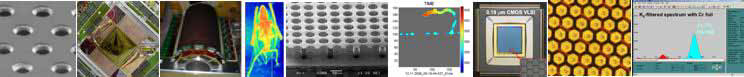 Схема (outline)
More Interesting for people OUTSIDE the 
MPGD (or Gaseous Detector) community
MPGD
More Interesting for people INSIDE the 
MPGD (or Gaseous Detector) community
RD51
28th February 2014
International Conference on Instrumentation for Colliding Beam Physics, Budker Institute of Nuclear Physics, Novosibirsk, Russia
2
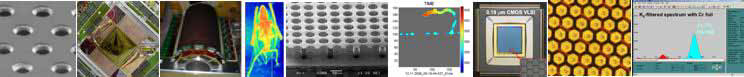 MPGD family ( a list of “curious” names and acronyms )
THGEM
MicroDot
MGWC (micro gap wire chamber)
MSGC (micro strip gas chamber)
MicroPin
MHSP (micro hole & strip plate)
Multi Step Avalanche Chamber
Micro-GEM
RE-GEM
GEM
GOSSIP
Glass GEM
Bulk MicroMegas
MGC (micro gap chamber)
COBRA
LEM
RETGEM
WELL
MicroBulk MicroMegas
mCAT
THCOBRA
mPIC
CAT (compteur a` trous)
GridPix
Resistive WELL
Ingrid
MicroMegas
MicroGroove
Resistive MicroMegas
Resistive mCAT
BulkMicroMegas
MWC (micro wire chamber)
Two basic rules:
	1. Put something after “M” : MSGC, MGC, MGWC, MicroPin, MicroDot, MM…
	2. Add Prefixes as many time as you want: GEM, REGEM, THGEM, RETGEM,…..
28th February 2014
International Conference on Instrumentation for Colliding Beam Physics, Budker Institute of Nuclear Physics, Novosibirsk, Russia
3
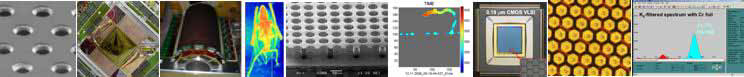 Let’s do a rude simplification: MPGD in two families
Single Wire Proportional Counter
Micro Anode Structures
Micro.. Strips/Gap/Dot/..
many research group involved following the MWPC success
Parallel Plate Chamber
Parallel Field Structures
Micromegas, GEM Family, …
Started later but with more stable operation nowadays
28th February 2014
International Conference on Instrumentation for Colliding Beam Physics, Budker Institute of Nuclear Physics, Novosibirsk, Russia
4
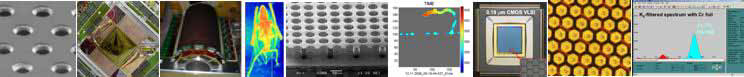 “Micro Anode” Amplification
28th February 2014
International Conference on Instrumentation for Colliding Beam Physics, Budker Institute of Nuclear Physics, Novosibirsk, Russia
5
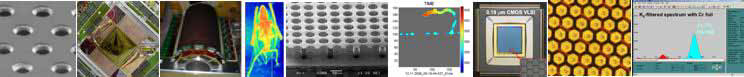 SWPC [Rutherford, E. and Geiger, H. (1908)]
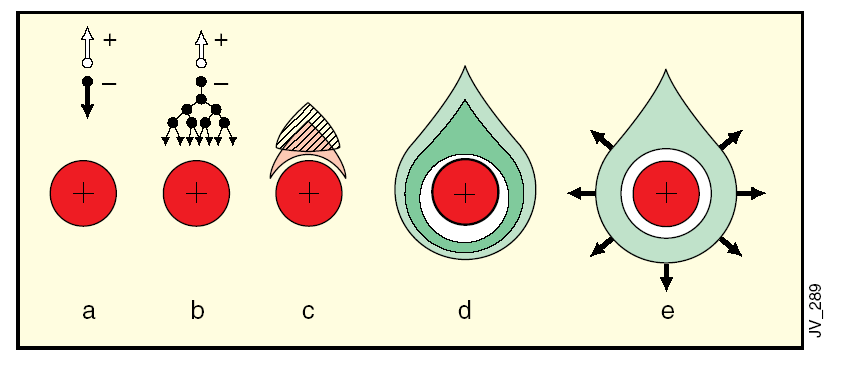 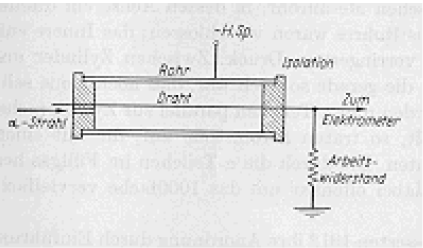 Signal proportional to the original ionization
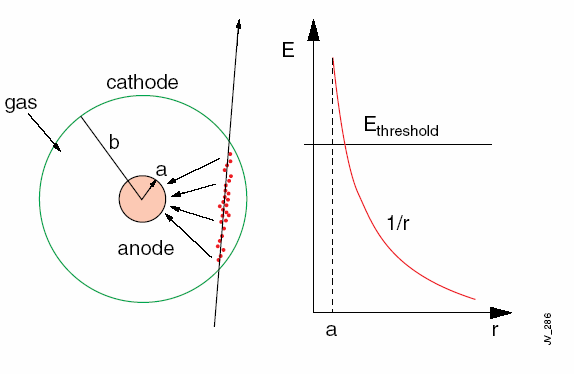 Need of large detection
areas with localization capability
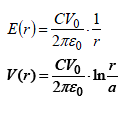 28th February 2014
International Conference on Instrumentation for Colliding Beam Physics, Budker Institute of Nuclear Physics, Novosibirsk, Russia
6
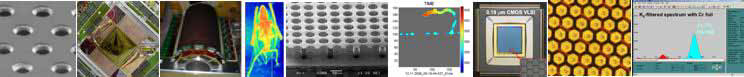 MWPC (Multi Wire Proportional Counter) [Charpak, G. et al. (1968)]

	fast position-sensitive detectors (1968)
Continuously active, 
Efficient at particle fluxes up to several MHz/cm2 
Sub-mm position accuracy
Noble Prize in 1992
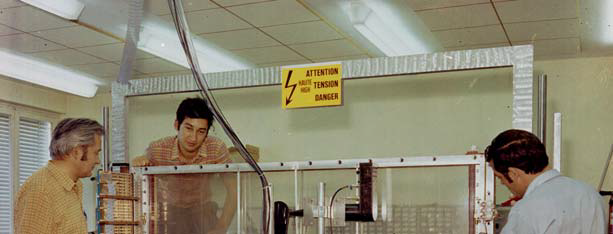 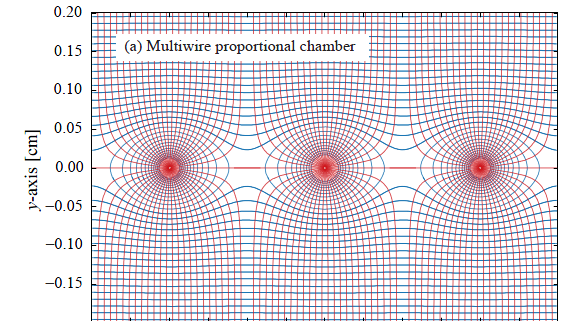 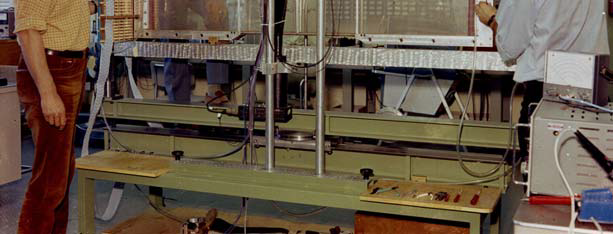 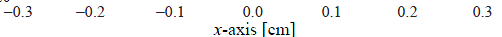 28th February 2014
International Conference on Instrumentation for Colliding Beam Physics, Budker Institute of Nuclear Physics, Novosibirsk, Russia
7
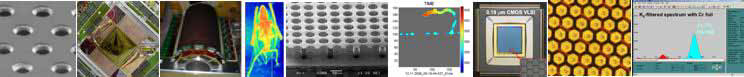 MWPC
Limited multi-track separation 
mechanical instabilities due to electrostatic repulsion  -  critical length  of about 25cm for 10mm wires and 1mm spacing]
 
Fast gain drop at high fluxes 
field-distorting space charge accumulation  due to the long time taken by the ions produced in the avalanches to clear the region of multiplication] 
Aging
permanent damage of the structures after long-term exposure to radiation  due to the formation of solid deposits on electrodes.
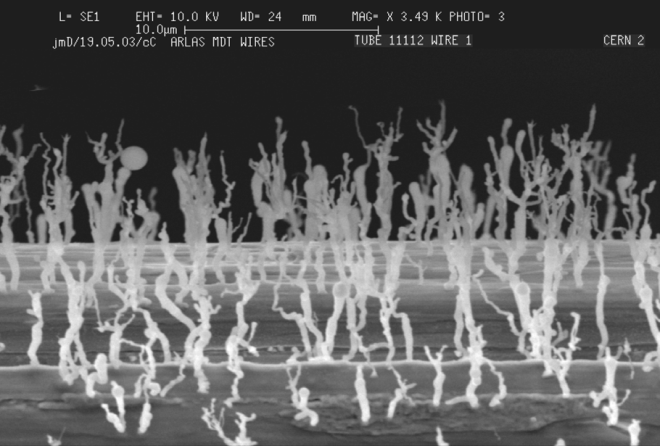 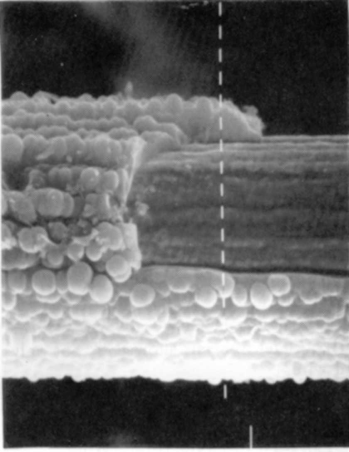 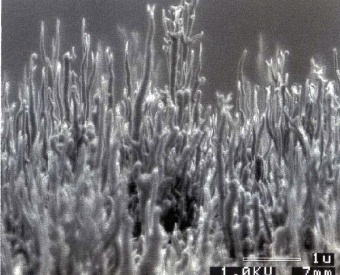 Anode Aging: drop of the gain, discharges
Cathode Aging: Malter effects
28th February 2014
International Conference on Instrumentation for Colliding Beam Physics, Budker Institute of Nuclear Physics, Novosibirsk, Russia
8
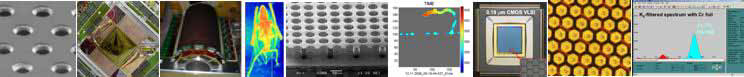 The basic idea: move down in size
Faster Ions EvacuationHigher Spatial resolutionthe first Micro Pattern Gaseous Detector:MSGC (OED, 1988)
(from now on…. material in between anode and cathode… with many consequences to take into account)
28th February 2014
International Conference on Instrumentation for Colliding Beam Physics, Budker Institute of Nuclear Physics, Novosibirsk, Russia
9
MSGC

MSGC (Oed A. Nucl. Instrum. Methods A263:351 (1988)) : excellent localization, high rate capability (reduced space charge buildup), good granularity
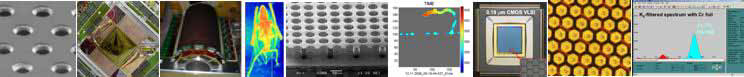 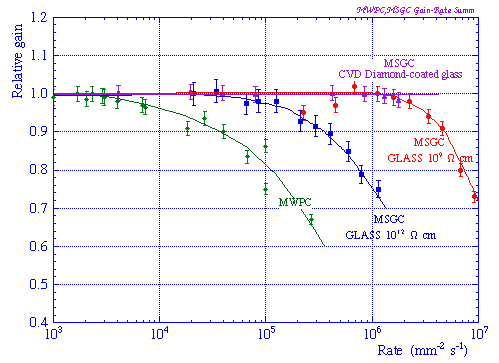 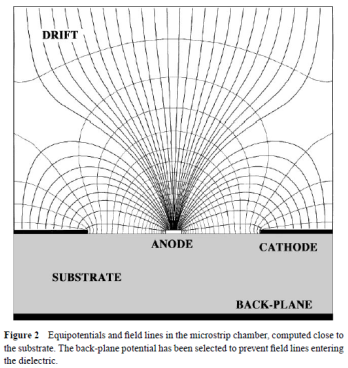 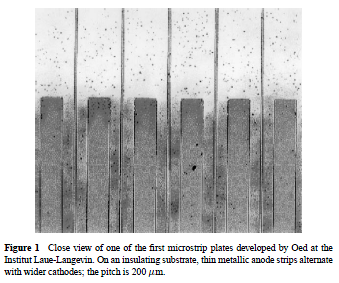 Observed instabilities: 
 time-dependent gain shifts (charge movement in the substrate,  polarization and charge accumulation)  
 tendency to discharge 
 permanent deterioration (aging) during sustained irradiation 

medium- and long-term stability  determined by physical parameters used to manufacture and operate the detectors as : substrate material, metal of the strips, type and purity of the gas mixture
28th February 2014
International Conference on Instrumentation for Colliding Beam Physics, Budker Institute of Nuclear Physics, Novosibirsk, Russia
10
MSGC: Charging Up, polarization, charge movement
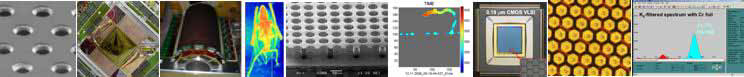 Playing with the material in between and around the anode and cathode
Studies of different substrate sand surface coatings to improve charge evacuation, field lines, eliminate polarization or internal charge movements
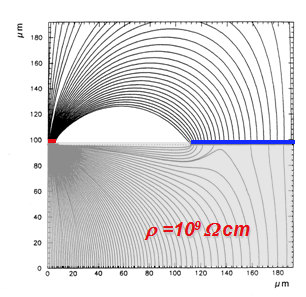 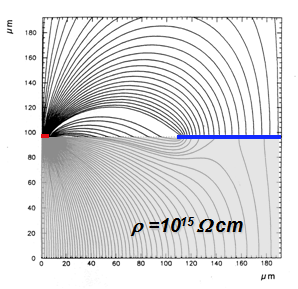 Substrate resistivity optimization to minimize the charge up
28th February 2014
International Conference on Instrumentation for Colliding Beam Physics, Budker Institute of Nuclear Physics, Novosibirsk, Russia
11
MSGC: Discharges
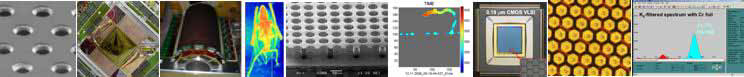 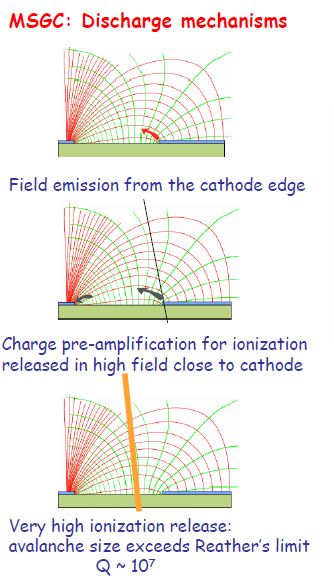 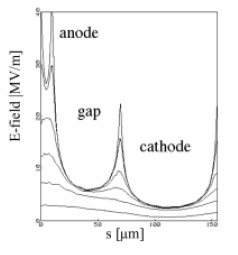 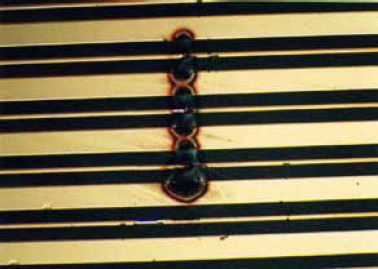 28th February 2014
International Conference on Instrumentation for Colliding Beam Physics, Budker Institute of Nuclear Physics, Novosibirsk, Russia
12
MSGC: Discharges
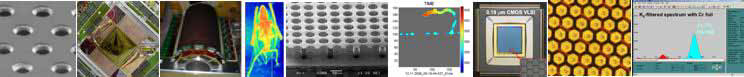 CVD Diamond Coated MSGC
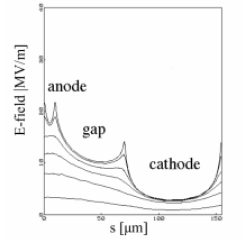 Standard MSGC
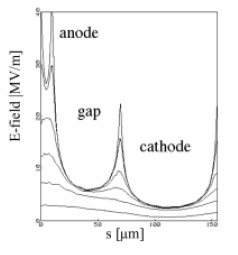 Cathode Edge Passivation 
[Bellazzini et al]
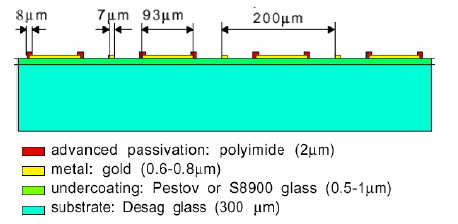 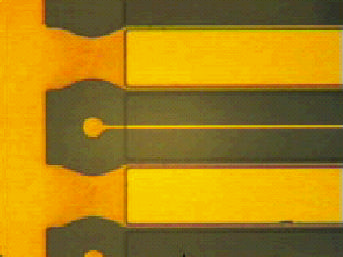 28th February 2014
International Conference on Instrumentation for Colliding Beam Physics, Budker Institute of Nuclear Physics, Novosibirsk, Russia
13
MSGC: Aging
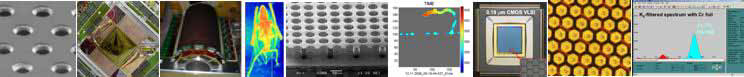 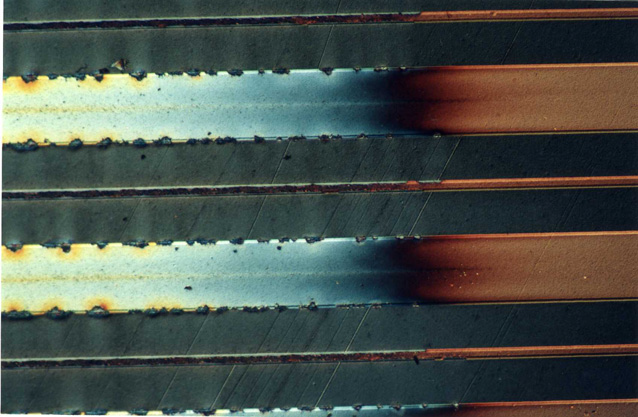 van den Berg FD, et al. Nucl. Instrum.
Methods A392:94 (1997)
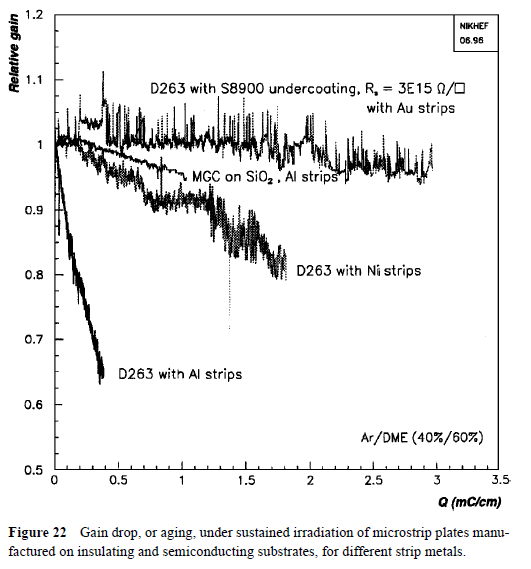 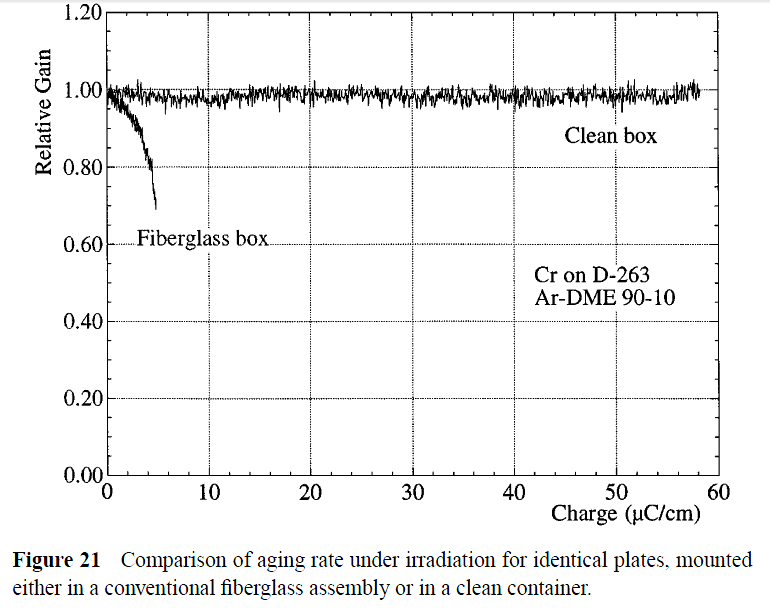 Bouclier R, et al. In Proc. MSGC Workshop,
Legnaro, p. 48 (1994)
28th February 2014
International Conference on Instrumentation for Colliding Beam Physics, Budker Institute of Nuclear Physics, Novosibirsk, Russia
14
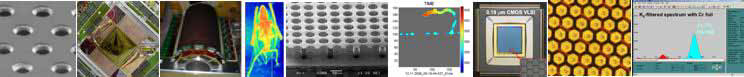 Rapid Development  of many different structures to improve the performances (rate and irradiation) and solve the problems of MSGC
28th February 2014
International Conference on Instrumentation for Colliding Beam Physics, Budker Institute of Nuclear Physics, Novosibirsk, Russia
15
Micro Anodes
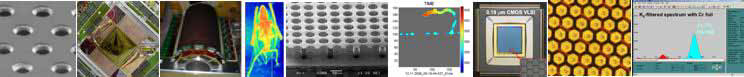 Micro Gap Chambers
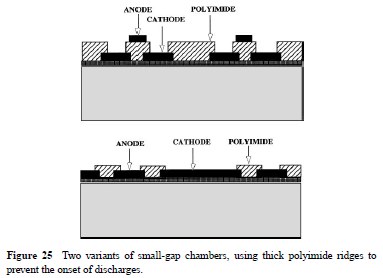 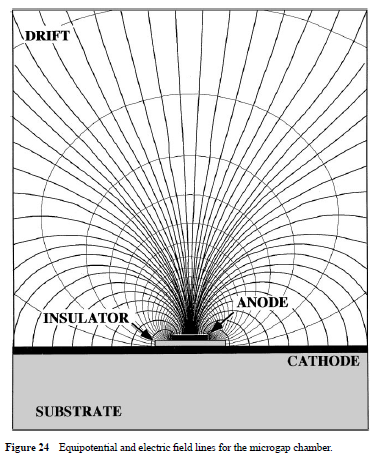 Angelini F, et al. Nucl. Instrum. Methods A335:69 (1993)
28th February 2014
International Conference on Instrumentation for Colliding Beam Physics, Budker Institute of Nuclear Physics, Novosibirsk, Russia
16
Micro Anodes
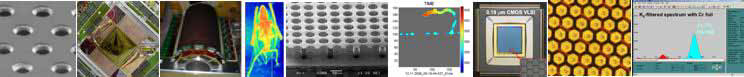 Micro Gap Wire Chamber
Micro Wire Chamber
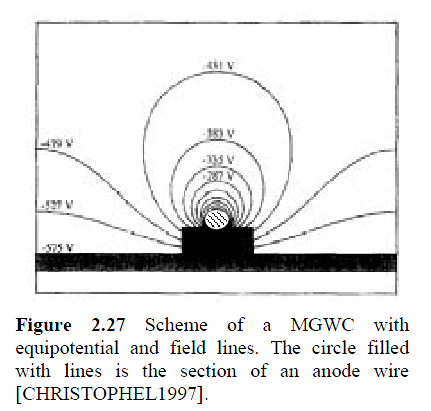 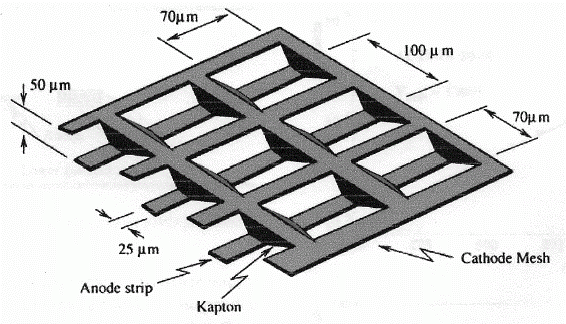 E. Christophel et al, Nucl. Instr. and Meth, vol 398 (1997) 195
B. Adeva et al., Nucl. Instr. And Meth. A435 (1999) 402
28th February 2014
International Conference on Instrumentation for Colliding Beam Physics, Budker Institute of Nuclear Physics, Novosibirsk, Russia
17
Micro Anodes
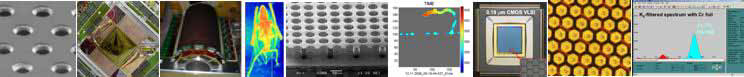 MicroGroove
MicroWELL
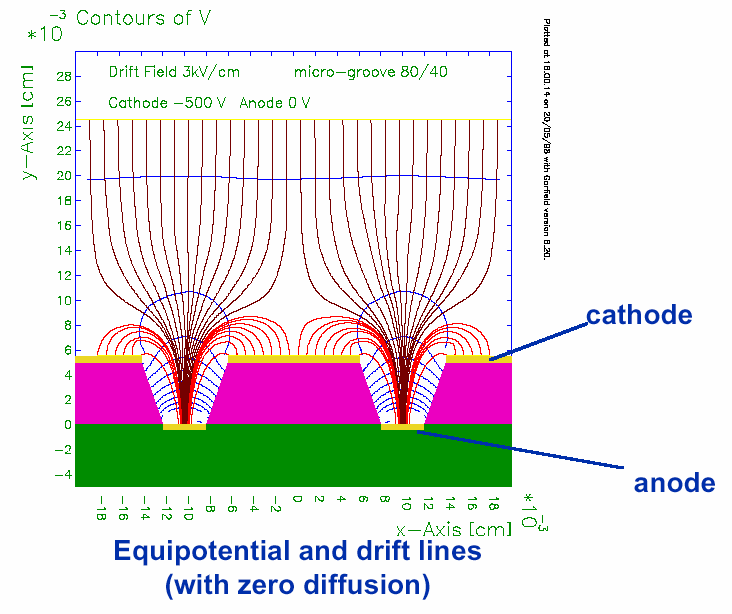 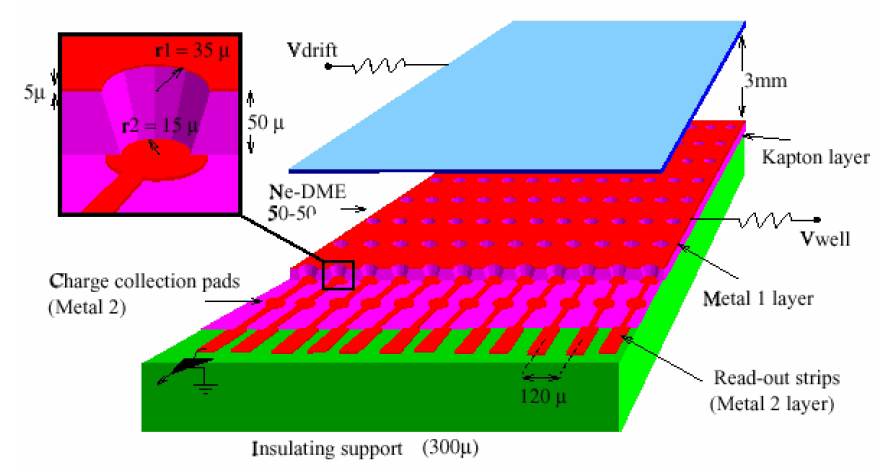 R. Bellazziniet al
Nucl. Instr. and Meth. A424(1999)444
R. Bellazziniet al
Nucl. Instr. and Meth. A423(1999)125
28th February 2014
International Conference on Instrumentation for Colliding Beam Physics, Budker Institute of Nuclear Physics, Novosibirsk, Russia
18
Micro Anodes
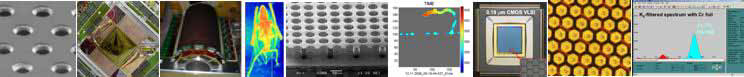 MicroPin
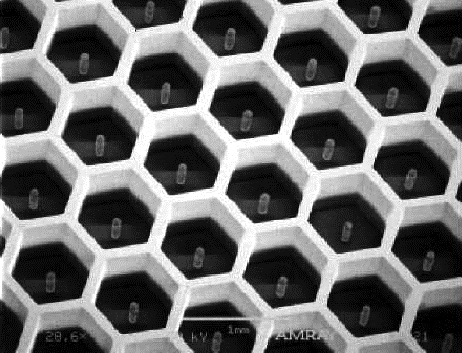 MicroDot
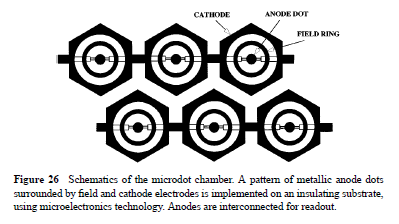 P. Rehak et al., IEEE Nucl. Sci. Symposium seattle 1999
mPIC
Biagi SF, Jones TJ. Nucl. Instrum. Methods A361:72 (1995)
Ochi et al NIMA471(2001)264
28th February 2014
International Conference on Instrumentation for Colliding Beam Physics, Budker Institute of Nuclear Physics, Novosibirsk, Russia
19
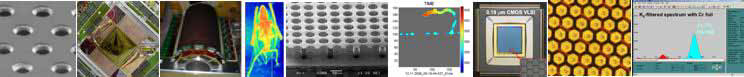 “Parallel Plate” Amplification
“…The successful development of multiwire and microstrip structures has somewhat
sidestepped the research on gas detectors that exploit the multiplication in uniform
fields. Parallel-plate multipliers not only are mechanically sturdier but also have
better energy resolution and higher rate capability. 

However, experimental data and theoretical considerations indicate that the maximum proportional gain in parallel plate chambers is limited by the total amount of charge in the avalanche, around 107–108. Above this value, called the Raether limit, transition to a streamer occurs, followed by breakdown. This has been confirmed under a wide range of operating conditions and multiplying gaps (166–168). 

The exponential dependence of gain on the gap has also discouraged the construction of large-area devices….”

From: F,Sauli, A. Sharma, MICROPATTERN GASEOUS DETECTORS , Annu. Rev. Nucl. Part. Sci. 1999. 49:341–88
28th February 2014
International Conference on Instrumentation for Colliding Beam Physics, Budker Institute of Nuclear Physics, Novosibirsk, Russia
20
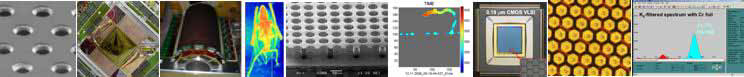 Parallel Plate with localization capabilities
Spark and streamer chambers
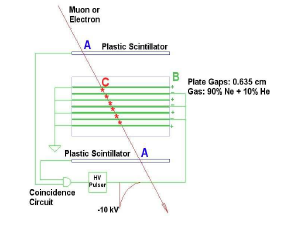 detectable breakdown along the ionization trails
modest rate capability
( ions evacuation)
Discrete electrode ( strips, wires ) gives localization capabilities
28th February 2014
International Conference on Instrumentation for Colliding Beam Physics, Budker Institute of Nuclear Physics, Novosibirsk, Russia
21
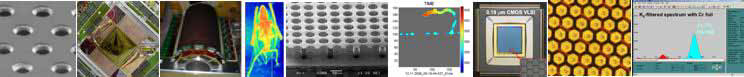 “Parallel Plate” Amplification (single stage devices… micromegas family)
28th February 2014
International Conference on Instrumentation for Colliding Beam Physics, Budker Institute of Nuclear Physics, Novosibirsk, Russia
22
MicroMEGAS: Parallel Plate with Small GAP 
	MICRO Mesh Gaseous Structure
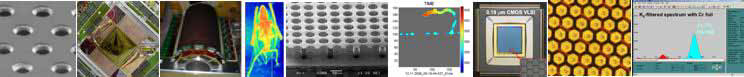 Two-stage parallel-plate avalanche chamber of small amplification gap
Rate capability and energy resolution of the parallel plate counter.
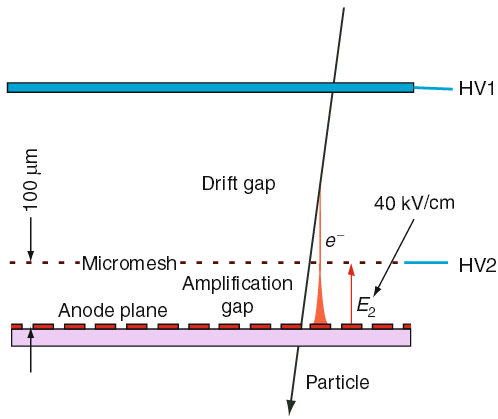 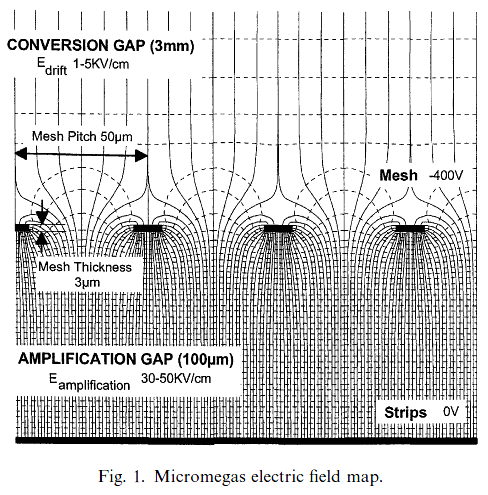 Y. Giomataris et al,
Nucl. Instr. and Meth. A376(1996)29
Small gap , high field: fast movement of positive ions that are mostly collected on the mesh (small space-charge accumulation) and very fast signals
28th February 2014
International Conference on Instrumentation for Colliding Beam Physics, Budker Institute of Nuclear Physics, Novosibirsk, Russia
23
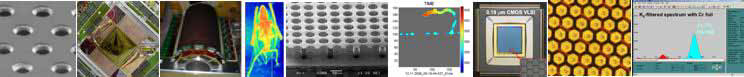 Micromegas
“ Optimum gap provides stable operation and minimizes gain variation from pressure-temperature variations  and fluctuations due to gap variations” Introduction to MPGD Y. Giomataris, CEA-Irfu-France
Narrow Gap Behaviour
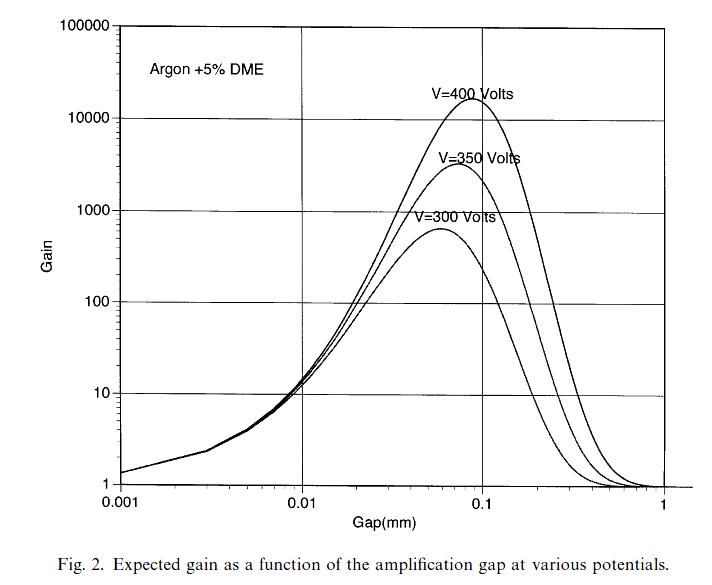 small variations of the amplification gap compensated by an inverse variation of the amplification factor
GAIN
Reduced dependence of gain on the gap thikness because of the saturating characteristics of the multiplication factor at very high field

i.e. good uniformity and stability of response over a large area.
GAP(mm)
Y. Giomataris, Nucl.Instr. and Meth. in Physi.Res. A 419 (1998) 239
28th February 2014
International Conference on Instrumentation for Colliding Beam Physics, Budker Institute of Nuclear Physics, Novosibirsk, Russia
24
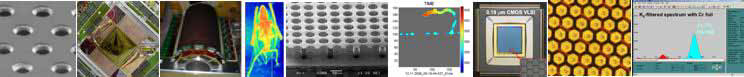 Micromegas
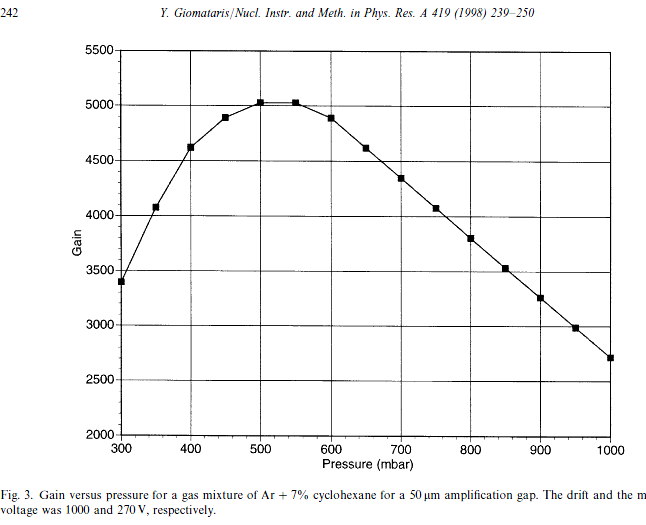 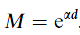 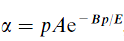 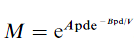 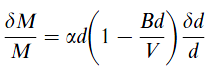 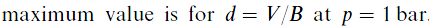 28th February 2014
International Conference on Instrumentation for Colliding Beam Physics, Budker Institute of Nuclear Physics, Novosibirsk, Russia
25
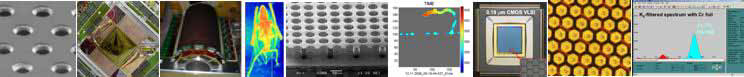 MicroCAT: structurally similar to micromegas but with round holes
Resistive layer (to improve space resolution)
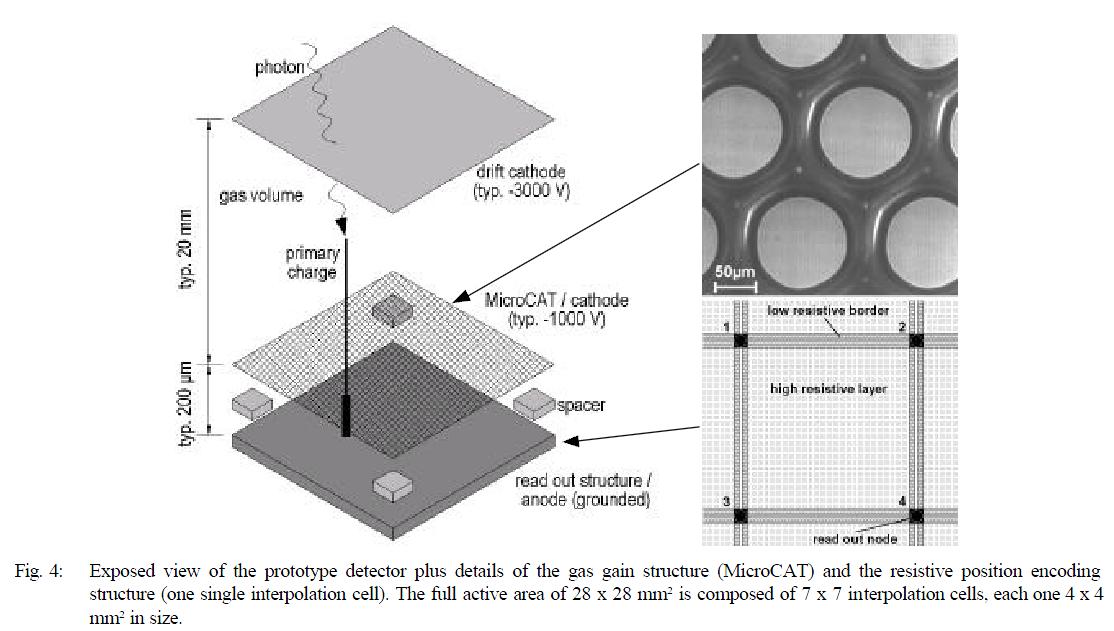 A. Sarvestani et al., Nucl. Instr. And Meth. A410 (1998) 238
Cellular resistive readout using a resistive anode foil that is padded with conducting lines and  forms a regular matrix of nodes, each connected to a charge-sensitive amplifier.
28th February 2014
International Conference on Instrumentation for Colliding Beam Physics, Budker Institute of Nuclear Physics, Novosibirsk, Russia
26
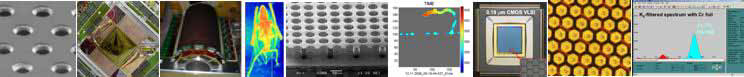 “Parallel Plate” Amplification and Transfer(multi stage devices… GEMs Family)
28th February 2014
International Conference on Instrumentation for Colliding Beam Physics, Budker Institute of Nuclear Physics, Novosibirsk, Russia
27
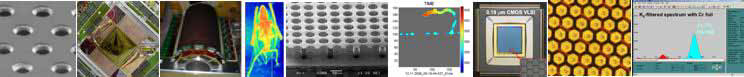 Multistep Avalanche Chamber (Charpak G, Sauli F. Phys. Lett. B78:523 (1978)) 

Made with a succession of metal meshes, the detector multiplied ionization electrons injected from a drift region into a high field.  A fraction of the avalanche was then transferred through a lower field region into a second element of multiplication, a parallel plate or a wire chamber. Despite the loss of charge in the transfer from high to moderate fields, effective preamplification factors of several hundred were possible. Followed by a standard MWPC, the device permitted the high gains necessary to detect single photoelectrons.
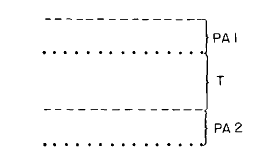 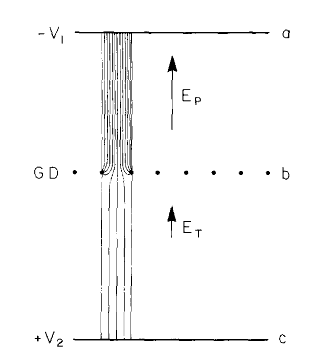 PAT 
[PreAmplification and Transfer]
To obtain larger gains with parallel-plate structures
“The multistep chamber was mechanically complex to implement and had only limited success, but demonstrated the great potential of subdividing the gain among several cascaded elements separated by low-field gaps”
28th February 2014
International Conference on Instrumentation for Colliding Beam Physics, Budker Institute of Nuclear Physics, Novosibirsk, Russia
28
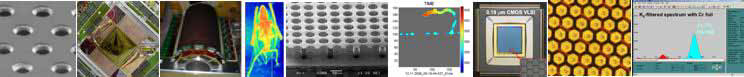 GEM (gas electron multiplier) introduced by Sauli in 1996, consists of a thin, metal-clad polymer foil chemically perforated by a high density of holes, typically 100/mm2
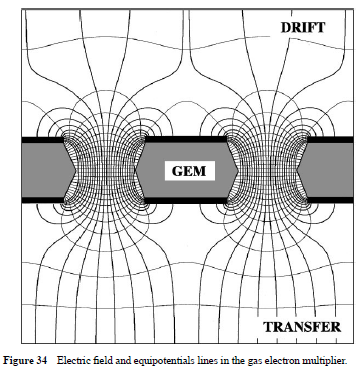 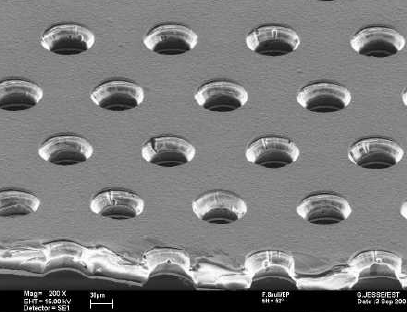 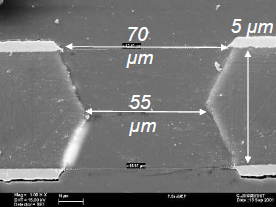 UNIQUE FEATURE
PREAMPLIFICATION AND TRANSFER OF CHARGE PRESERVING THE IONIZATION PATTERN

Sharing  of the gain between two or more cascaded amplifiers, each operated at a voltage well below the discharge limit, appears to be a good solution to the problems common to all single-stage micro pattern detectors.
28th February 2014
International Conference on Instrumentation for Colliding Beam Physics, Budker Institute of Nuclear Physics, Novosibirsk, Russia
29
Avalanche Process in GEM: microscopic view
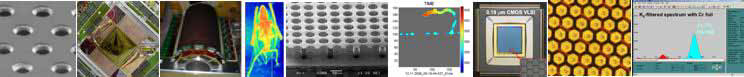 Time (0.2ns/step, From 0 to 0.8ns)
Avalanche
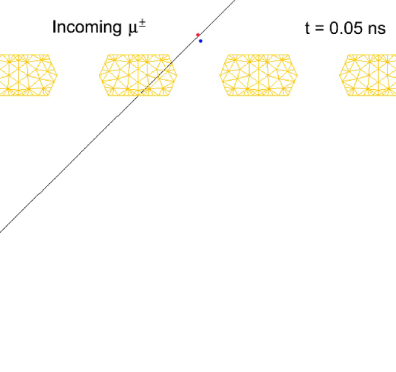 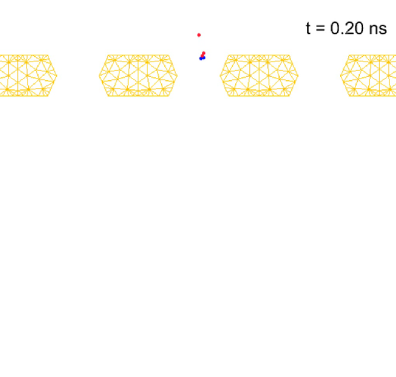 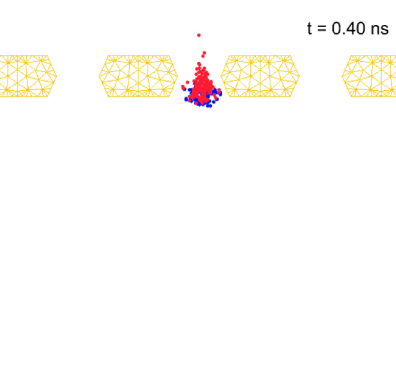 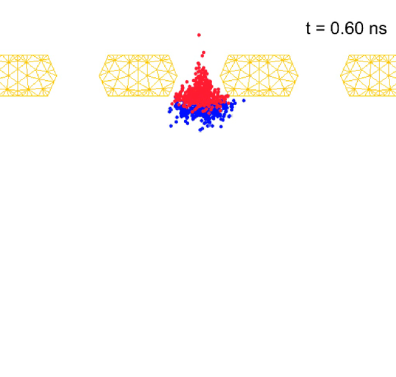 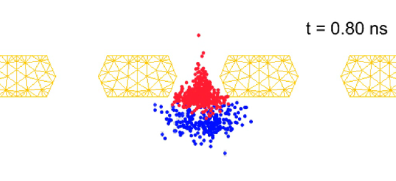 Electrons Drift and Diffusion
Time (1ns/step, From 1 to 5ns)
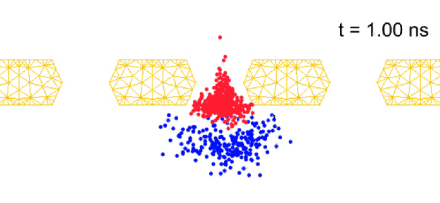 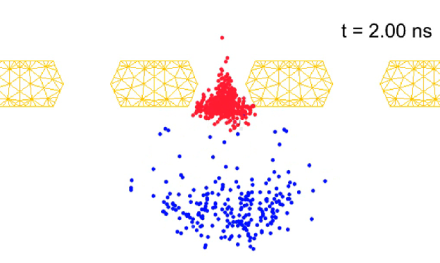 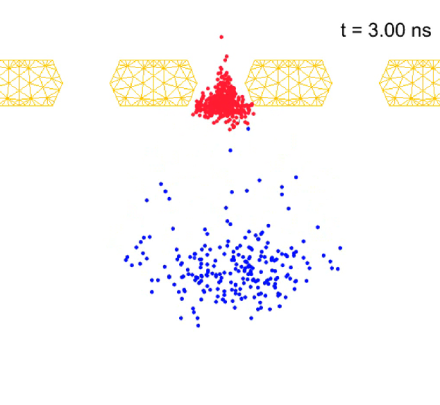 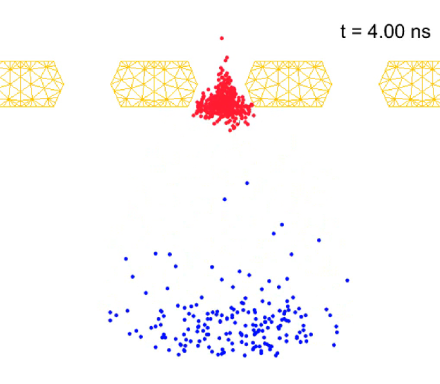 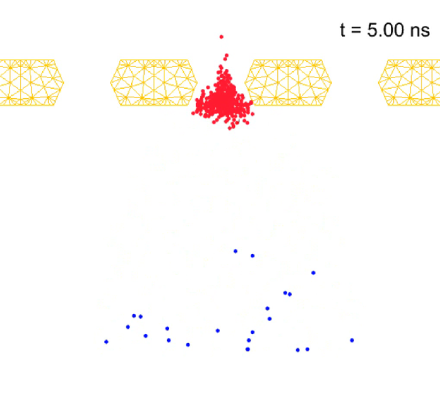 Ions Drift and Diffusion
Time (400ns/step, From 10 to 1600ns)
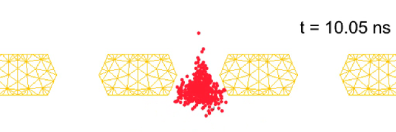 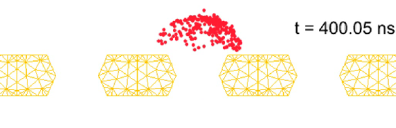 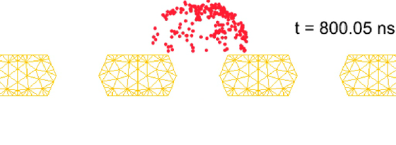 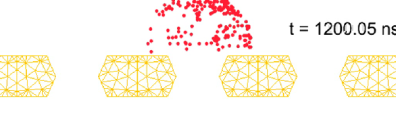 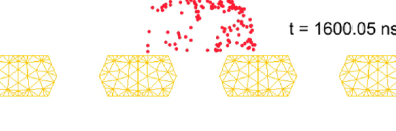 S. Dildick & R Veenhof (next speakers)
28th February 2014
International Conference on Instrumentation for Colliding Beam Physics, Budker Institute of Nuclear Physics, Novosibirsk, Russia
30
GEM
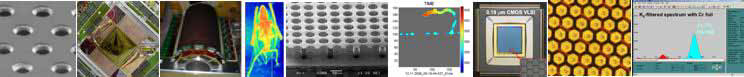 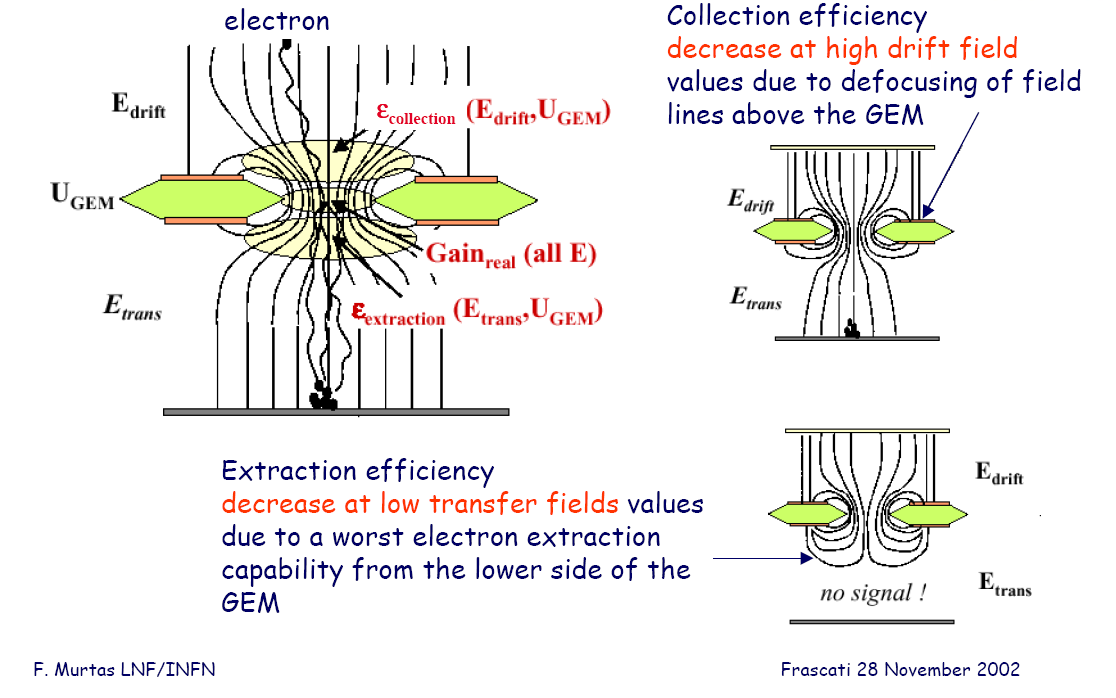 28th February 2014
International Conference on Instrumentation for Colliding Beam Physics, Budker Institute of Nuclear Physics, Novosibirsk, Russia
31
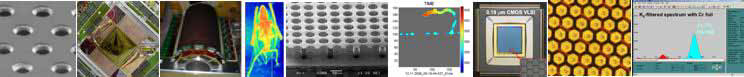 THickGEM 
( R. Chechik, A. Breskin and C. Shalem,Thick GEM-like multipliers—a simple solution for large area UV-RICH detectors, to be published in NIMA - Similar approach to Peskov’s “optimized GEM”)
THGEM Peculiarity 
Geometrical parameters scale respect with standard GEM 
while
microscopic behavior of the electrons does not (in particular diffusion in the gas) 
therefore
More effective electron collection and transport between cascaded elements
(hole diameter is larger than the electron’s diffusion range when approaching the hole)
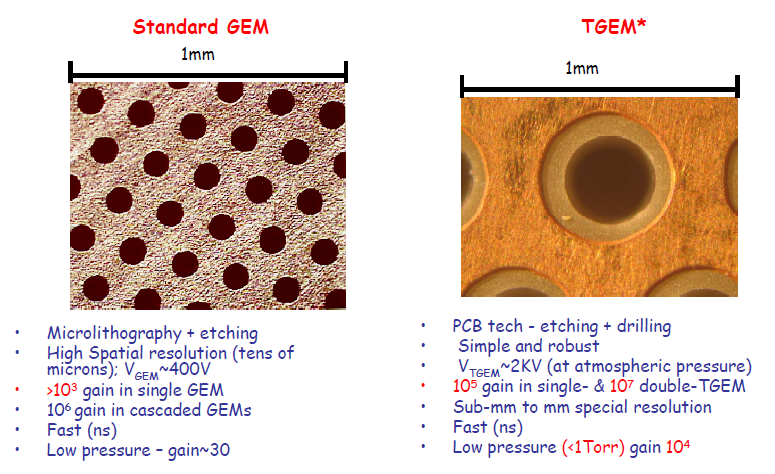 28th February 2014
International Conference on Instrumentation for Colliding Beam Physics, Budker Institute of Nuclear Physics, Novosibirsk, Russia
32
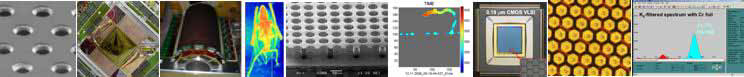 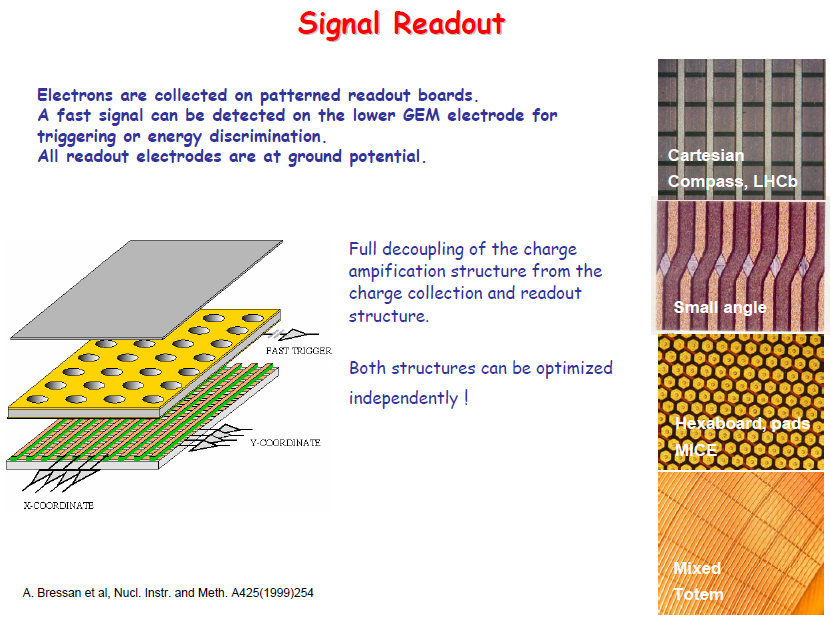 Gas Micropattern Detectors for Tracking , L. Ropelewski CERN PH/DT2/ST
28th February 2014
International Conference on Instrumentation for Colliding Beam Physics, Budker Institute of Nuclear Physics, Novosibirsk, Russia
33
high resolution pixel readout
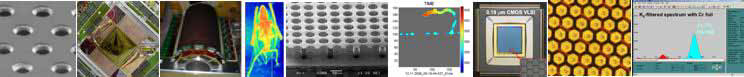 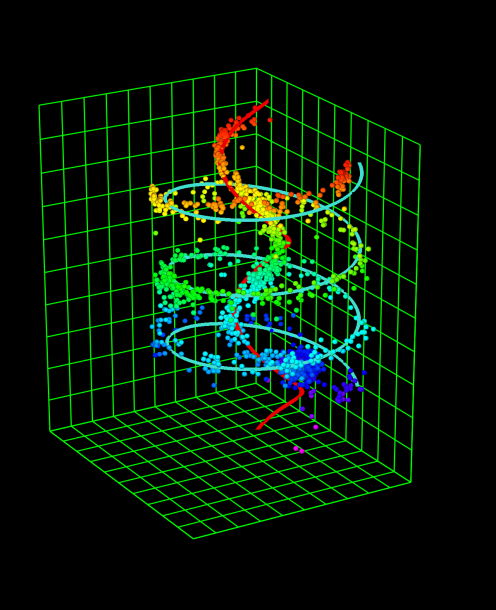 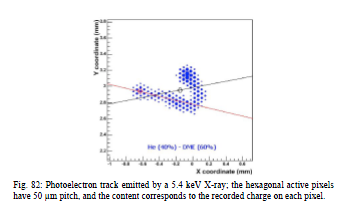 Ingrid ( & Timepix chip )
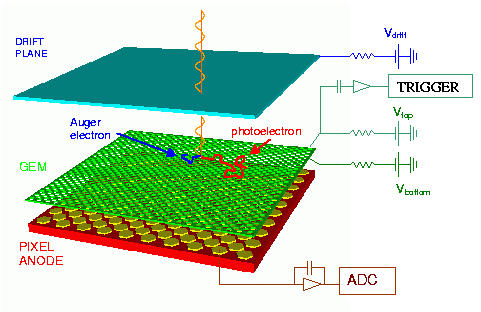 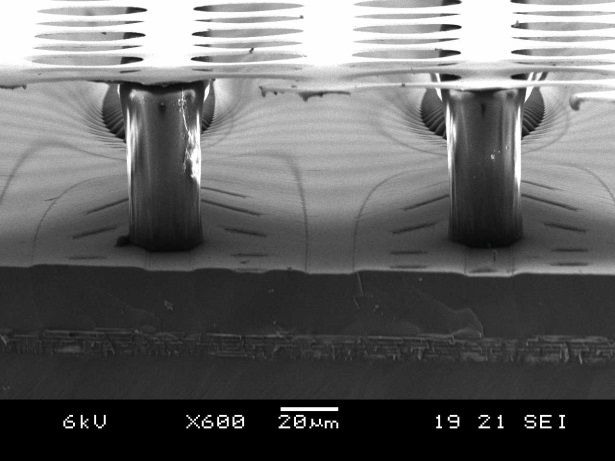 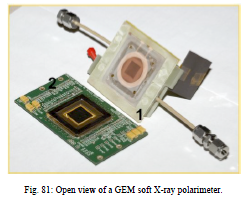 M. Cambell et al, NIMA540(2005)295 
M. Chefdeville et al., NIMA556(2006)490
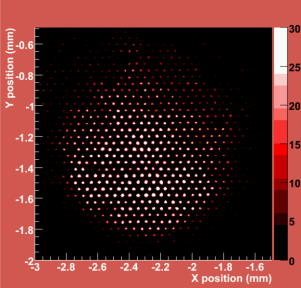 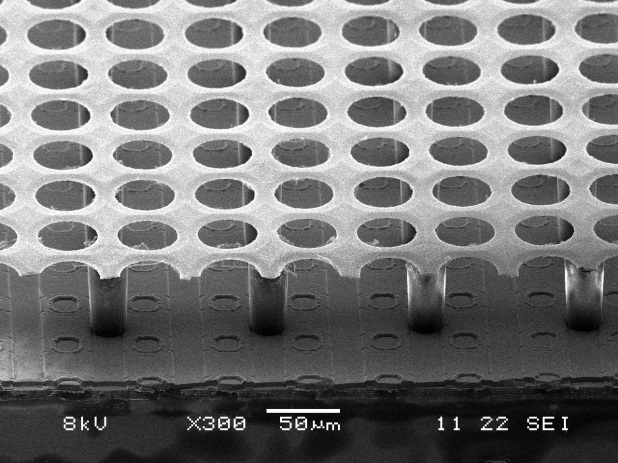 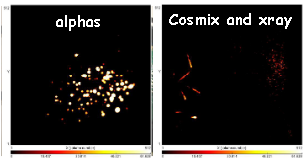 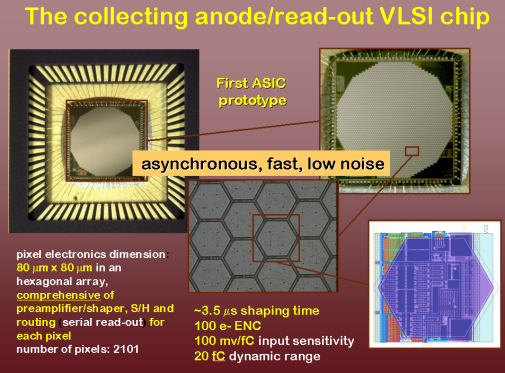 MM( & Medipix chip )
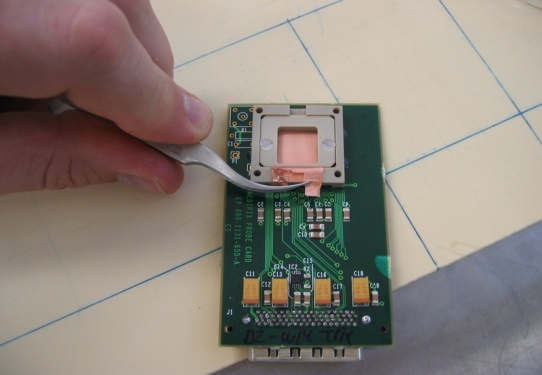 GEMPIx ( & TimePix) Murtas et al
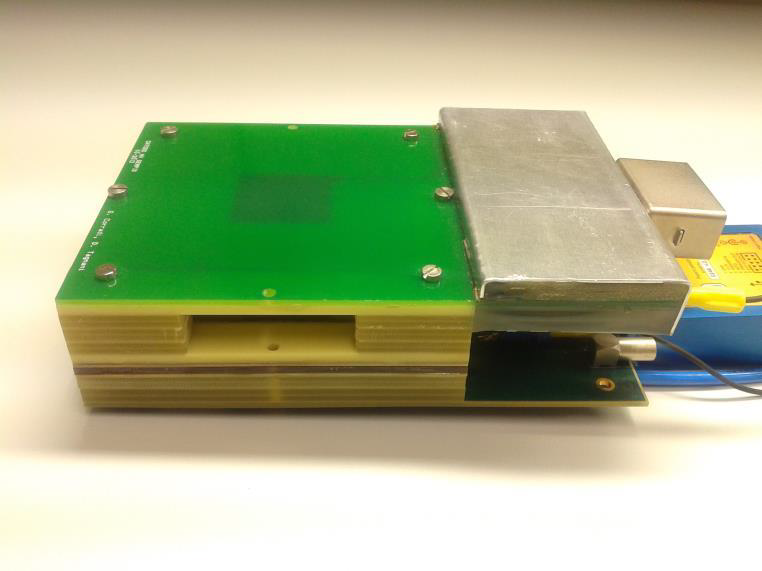 Black, J. K. et al . (2003). Nucl. Instr. and Meth. A513, 639.
Bellazzini et al. (2004)  Nucl. Instr. and Meth. A 535, 477.
P. Colas et al., NIMA535(2004)506
Bellazzini, R et al. (2007a)  Nucl. Instr. and Meth. A 572, 160
28th February 2014
International Conference on Instrumentation for Colliding Beam Physics, Budker Institute of Nuclear Physics, Novosibirsk, Russia
34
Discharges in MPGDs
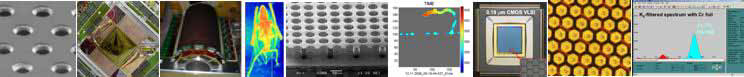 MPGD faster because of smaller gaps between anode and cathode  but: 
		streamer -> fast discharges
Spontaneous breakdown, in absence of radiation, above a critical voltage
Rate-induced breakdown (presence of long-lived excited states produced in
the gas or, according to recent evidence, more likely on the electrode surface)
Heavily ionizing tracks
High rate behavior and discharge limits in micro-pattern detectors. A. Bressan et al, Nuclear Instruments and Methods in Physics Research A 424 (1999) 321
Two different approach followed against discharges:

Multi Stage Detectors
Resistive Electrodes
28th February 2014
International Conference on Instrumentation for Colliding Beam Physics, Budker Institute of Nuclear Physics, Novosibirsk, Russia
35
Multi Stage Devices
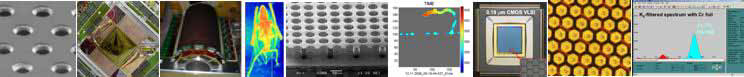 voltage dependence of Raether’s limit, larger for low operating potentials
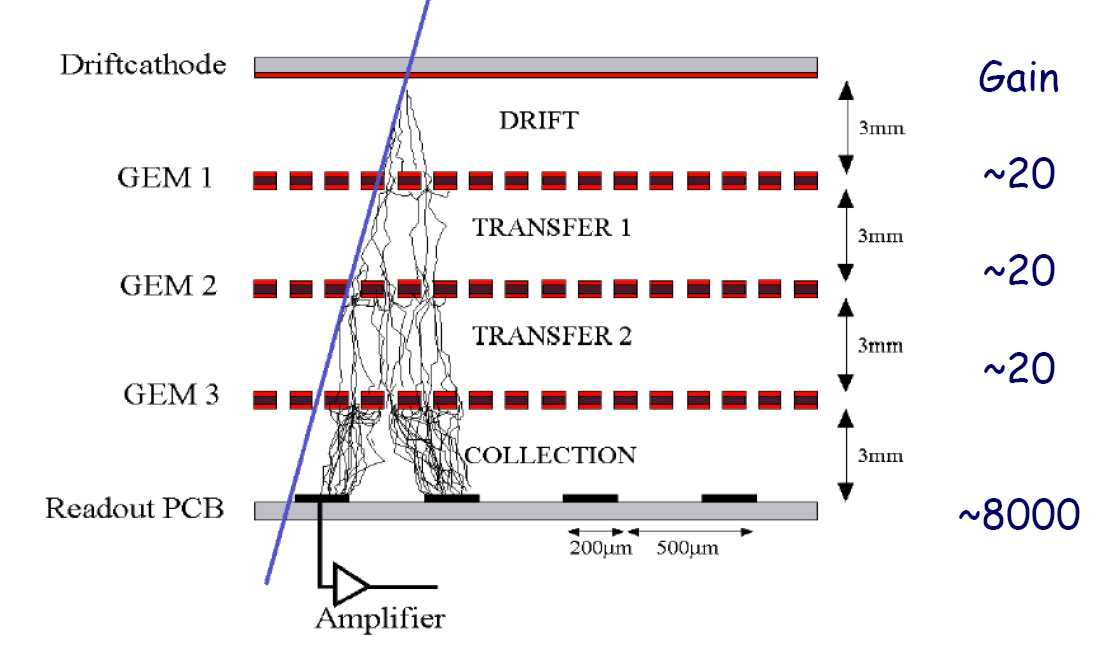 DISCHARGE PROBABILITY ON EXPOSURE TO 5 MeV α (from internal 220Rn gas)
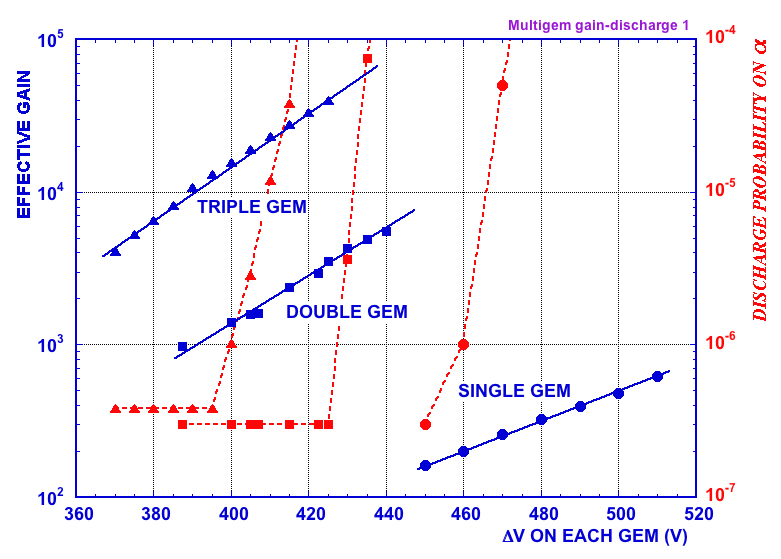 TEST AT PSI πM1 beam: No discharges in 12 hrs of operation at gain 104 (4 years of operation in COMPASS!)
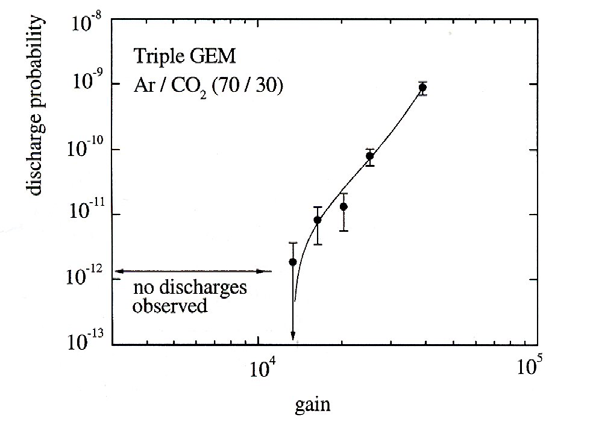 S. Bachmann et al, NIMA 470(2001)548
S. Bachmann et al, NIMA 479(2002)294
The low-field separation between multipliers is crucial, probably because it
suppresses photon- and ion-mediated feedback mechanisms; its fundamental role has been confirmed by observed failures of detectors that directly combine two elements in contact.
28th February 2014
International Conference on Instrumentation for Colliding Beam Physics, Budker Institute of Nuclear Physics, Novosibirsk, Russia
36
Multi Stage Devices
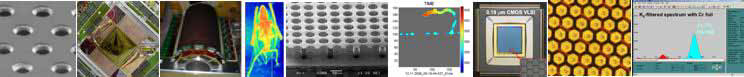 GEMs+mm
THGEM+mm
Drift wires
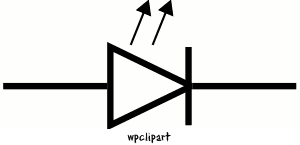 THGEM
UV LED Source
Micro Mesh
Kapton/Fused Silica Window
Anode
An aging study of MICROMEGAS+GEM S. Kane et al
THGEM+PIM+mm
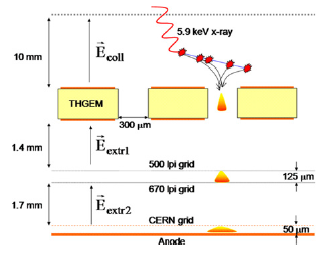 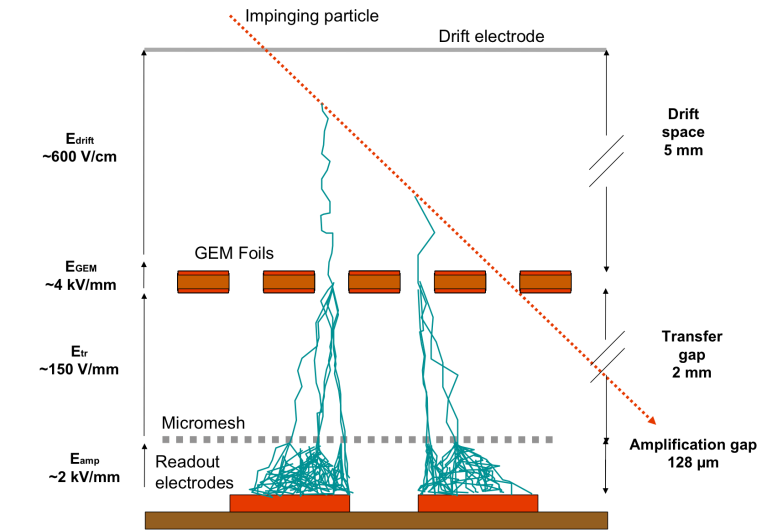 S. Levorato, Hybrid MPGD based photon Detector, R&D update, Rd51 Collaboration Meeting, CERN Feb-2014
http://indico.cern.ch/event/283108/session/7/contribution/11/material/slides/0.pptx
S. Duval et al., NIMA 695  (2012) 163
28th February 2014
International Conference on Instrumentation for Colliding Beam Physics, Budker Institute of Nuclear Physics, Novosibirsk, Russia
37
Resistive Electrodes (for single stage)
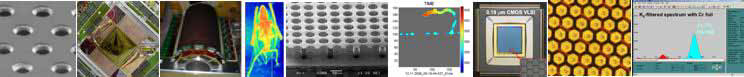 Micromegas Project for the ATLAS Small Wheel Upgrade (J. Wotschack et al.)
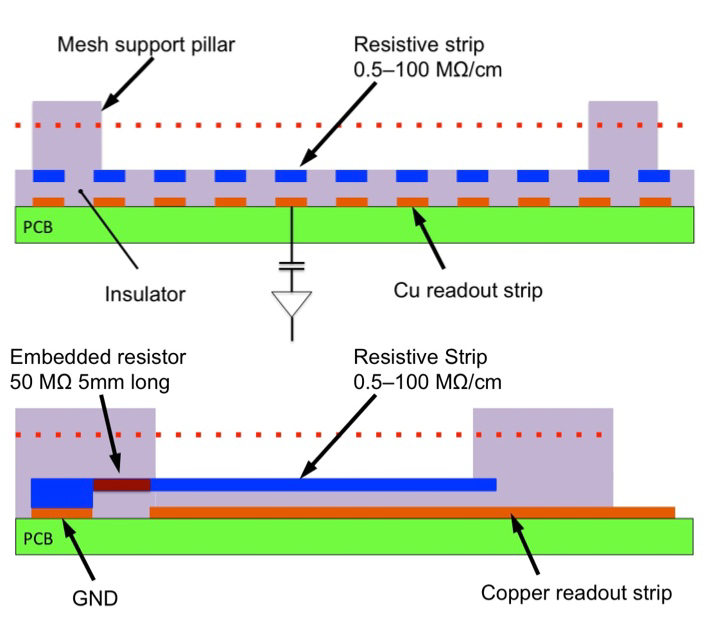 G. Iakovidis, arXiv:1310.0734v1 [physics.ins-det] 2 Oct 2013
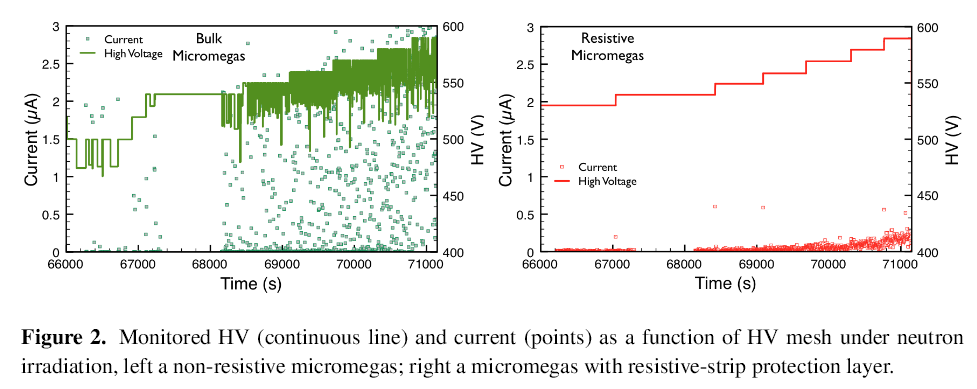 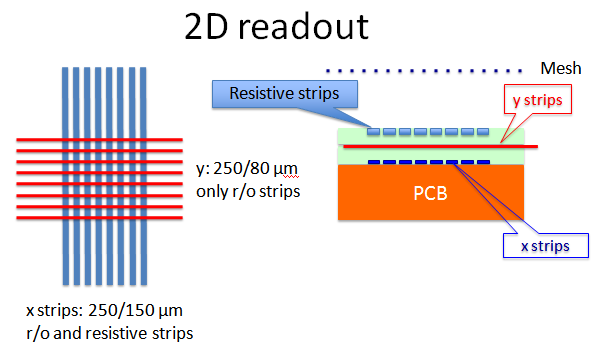 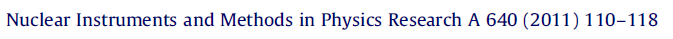 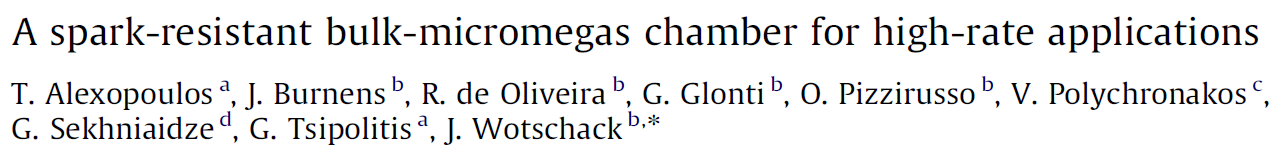 28th February 2014
International Conference on Instrumentation for Colliding Beam Physics, Budker Institute of Nuclear Physics, Novosibirsk, Russia
38
Resistive layers (for single stage)
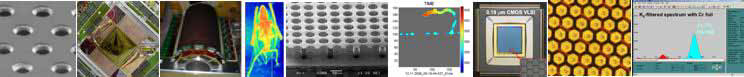 Resistive mPIC
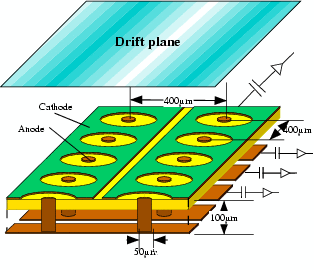 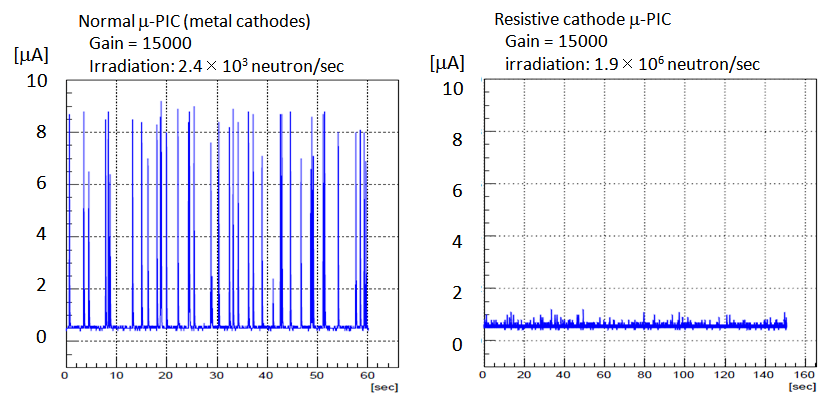 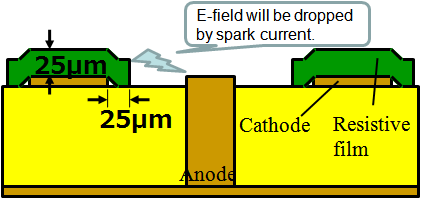 A. Ochi2/7/2013   3rd  International MPGD  conference
28th February 2014
International Conference on Instrumentation for Colliding Beam Physics, Budker Institute of Nuclear Physics, Novosibirsk, Russia
39
Aging…
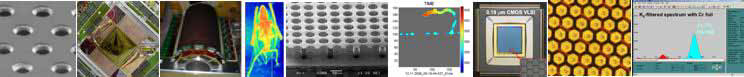 F. Sauli, RD51-NOTE-2012-007
GEM are less affected by the presence of deposits on electrodes. In accelerated  aging tests, realized with continuous exposure to high rate soft X-rays, no degradation of performances has been observed up to an accumulated charge of several tens of mC/mm2 with argon-CO2 gas fillings (Guirl, L. et al. (2002)) (Altunbas, C. et al. (2003)).
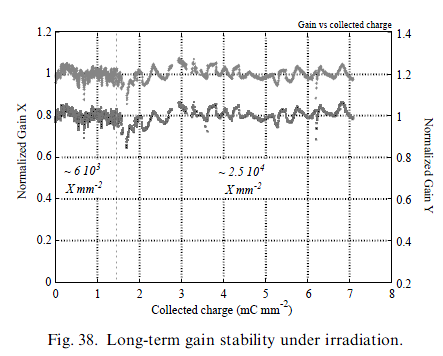 Altunbas, C et al. (2002) Nucl.
Instr. and Meth. A490, 177 (COMPASS)
28th February 2014
International Conference on Instrumentation for Colliding Beam Physics, Budker Institute of Nuclear Physics, Novosibirsk, Russia
40
Aging…
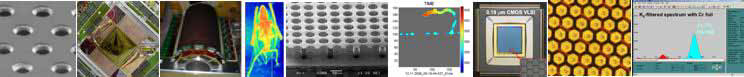 F. Sauli, RD51-NOTE-2012-007
LHCb & CF4
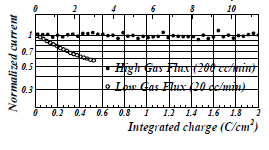 Studies of etching effects on Triple-GEM detectors operated with CF4-based gas mixtures. 

Exposures to high radiation levels have clearly shown damages to the structures at low gas flows (Alfonsi et al. (2005) IEEE Trans.Nucl. Sci. NS-52, 2872.).
M. Alfonsi et al, NPB PS  150 (2006) 159
Detector lifetime under irradiation mixture has been demonstrated to exceed the experimental requirements with proper Control of materials and gas flow (Alfonsi, M. et al. (2004) Nucl. Instr. and Meth. A518, 106)
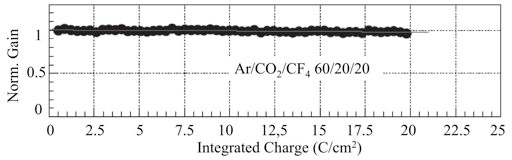 28th February 2014
International Conference on Instrumentation for Colliding Beam Physics, Budker Institute of Nuclear Physics, Novosibirsk, Russia
41
Aging…
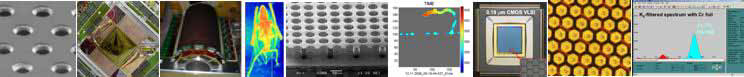 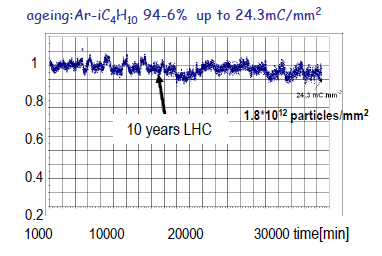 Resistive micromegas for the ATLAS Upgrade
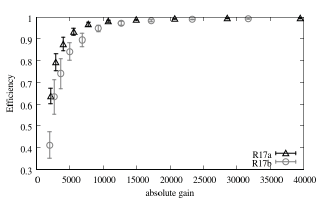 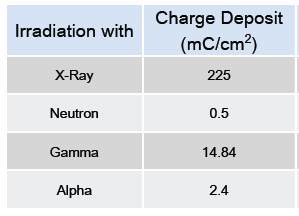 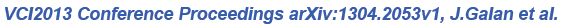 28th February 2014
International Conference on Instrumentation for Colliding Beam Physics, Budker Institute of Nuclear Physics, Novosibirsk, Russia
42
Aging…
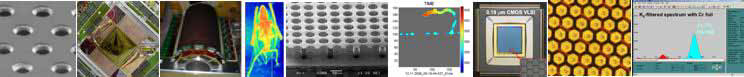 Less sensitive ≠ Insensitive
Usual control of the quality of the gas system is strongly suggested as the selection and test of all the material in contact with the gas volume and all the precaution used to be protected against aging (ref to single wire experience)
28th February 2014
International Conference on Instrumentation for Colliding Beam Physics, Budker Institute of Nuclear Physics, Novosibirsk, Russia
43
Rate Capabilities
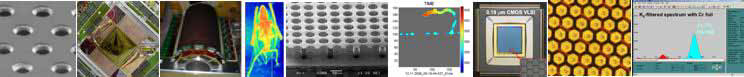 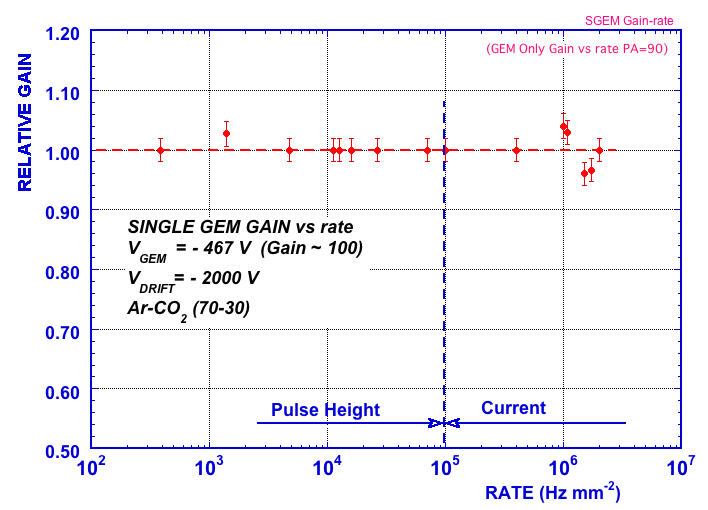 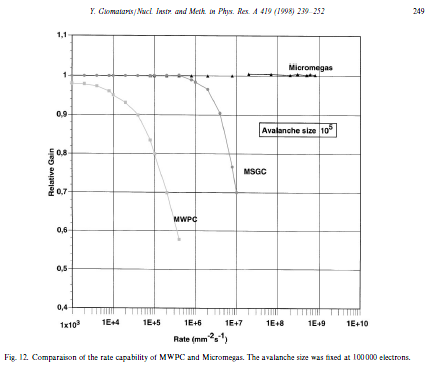 Guirl, L.  et al. (2002) Nucl. Instr. and Meth. A 478, 263.
Y. Giomataris, Nucl.Instr. and Meth. in Physi.Res. A 419 (1998) 239
28th February 2014
International Conference on Instrumentation for Colliding Beam Physics, Budker Institute of Nuclear Physics, Novosibirsk, Russia
44
Space Resolution
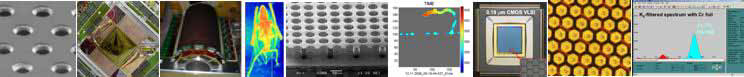 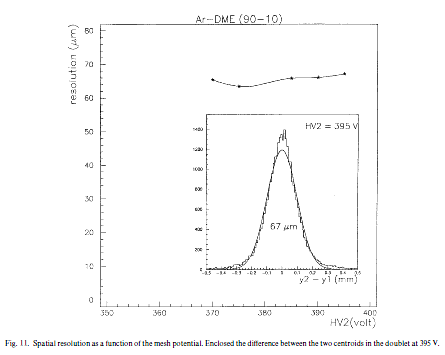 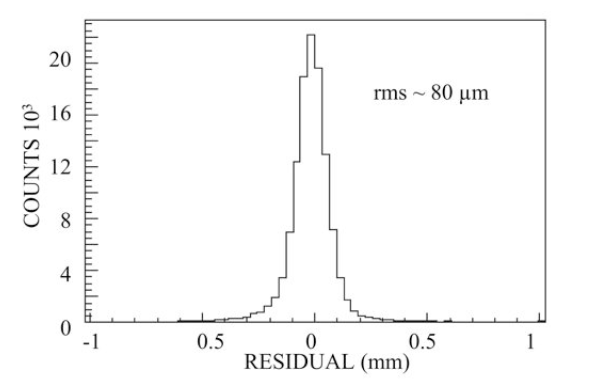 Ketzer, B. et al. (2004) Nucl. Instr. and Meth. A535, 314.
Y. Giomataris, Nucl.Instr. and Meth. in Physi.Res. A 419 (1998) 239
nb: not the best results obtained, just two example…
28th February 2014
International Conference on Instrumentation for Colliding Beam Physics, Budker Institute of Nuclear Physics, Novosibirsk, Russia
45
If you want to know more about the MPDG status…
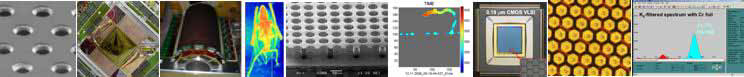 State of Art of MPGD VERY WELL describe in the S. Dalla Torre Talk  for the 
RD51 Special Workshop "Detecting Neutrons with MPGDs" (October 14 - 15, 2013)
https://indico.cern.ch/conferenceDisplay.py?confId=265187
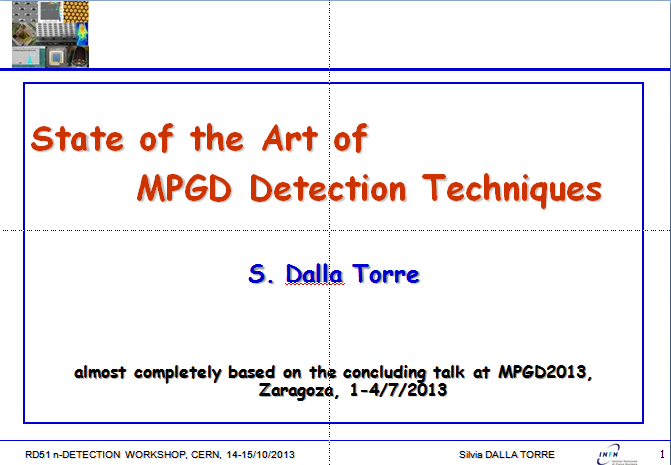 28th February 2014
International Conference on Instrumentation for Colliding Beam Physics, Budker Institute of Nuclear Physics, Novosibirsk, Russia
46
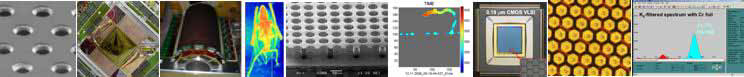 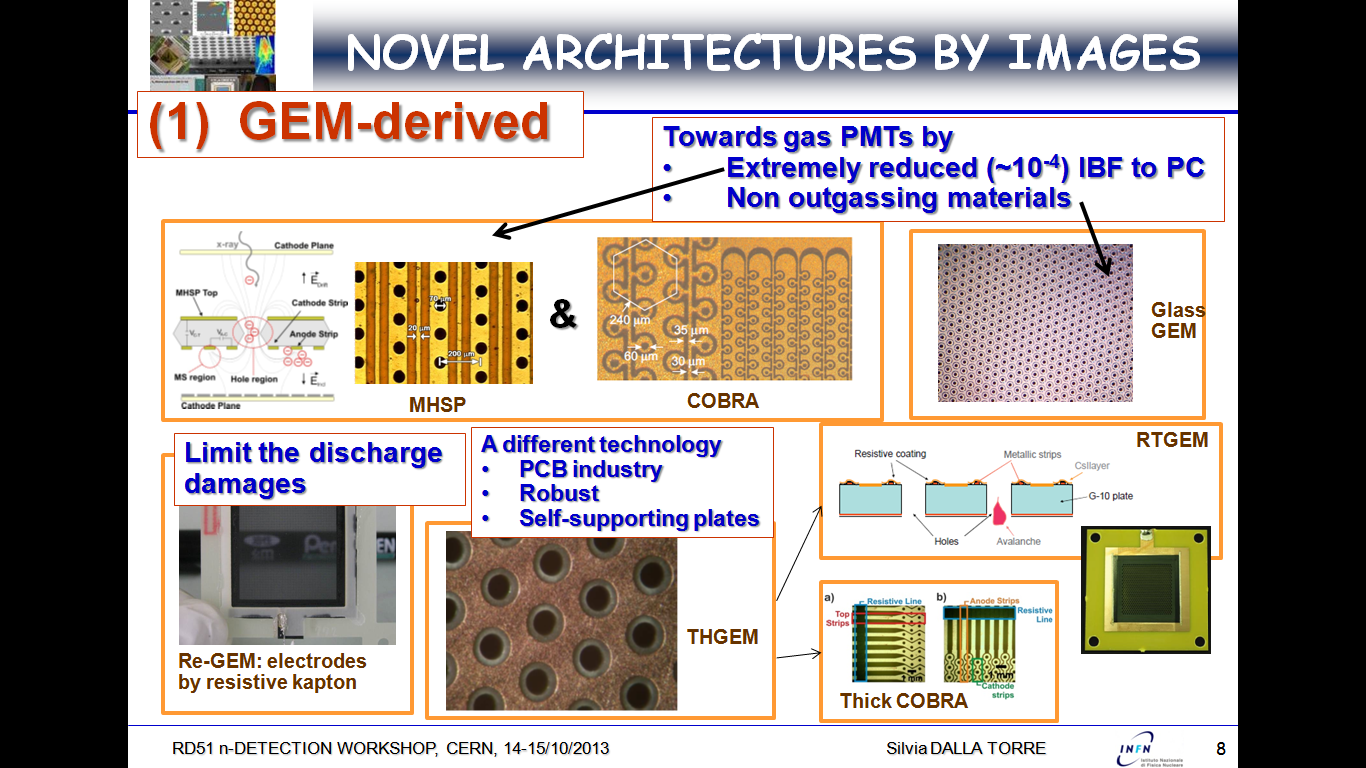 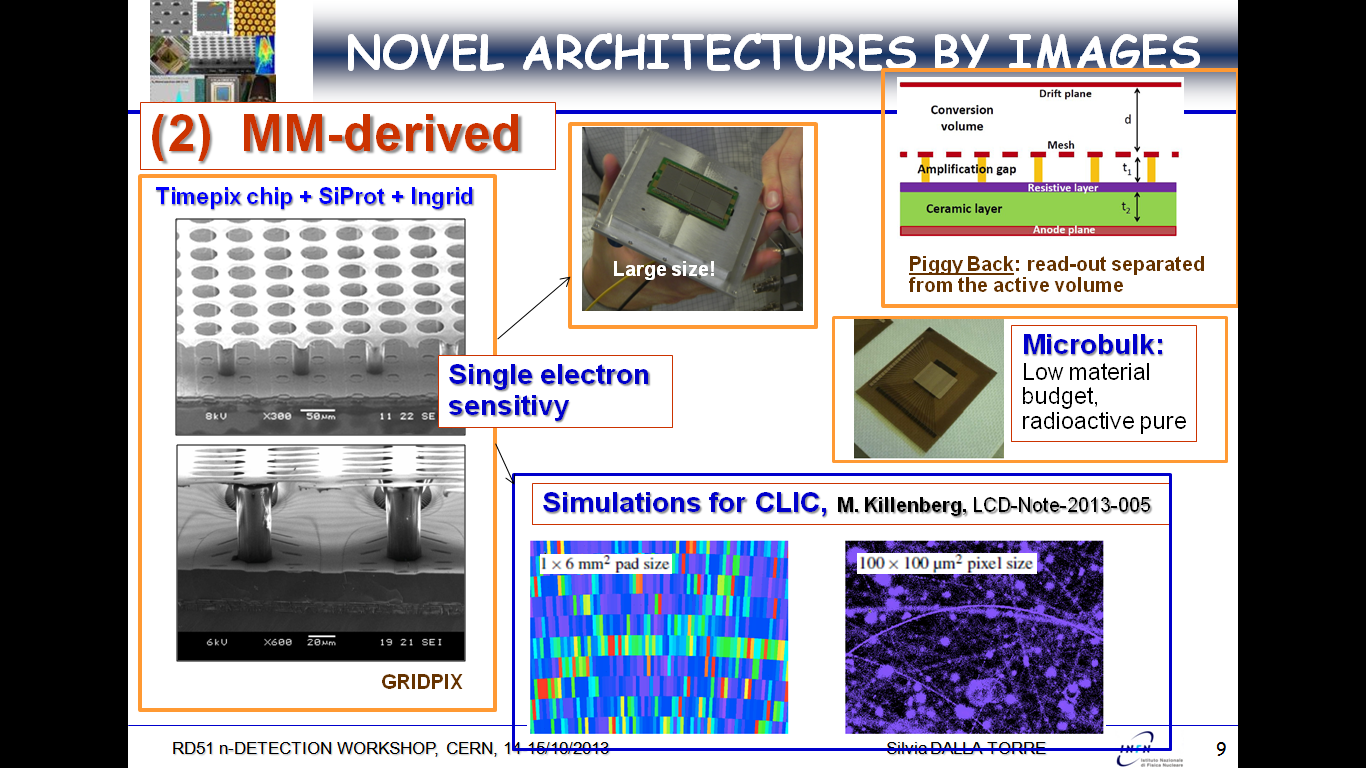 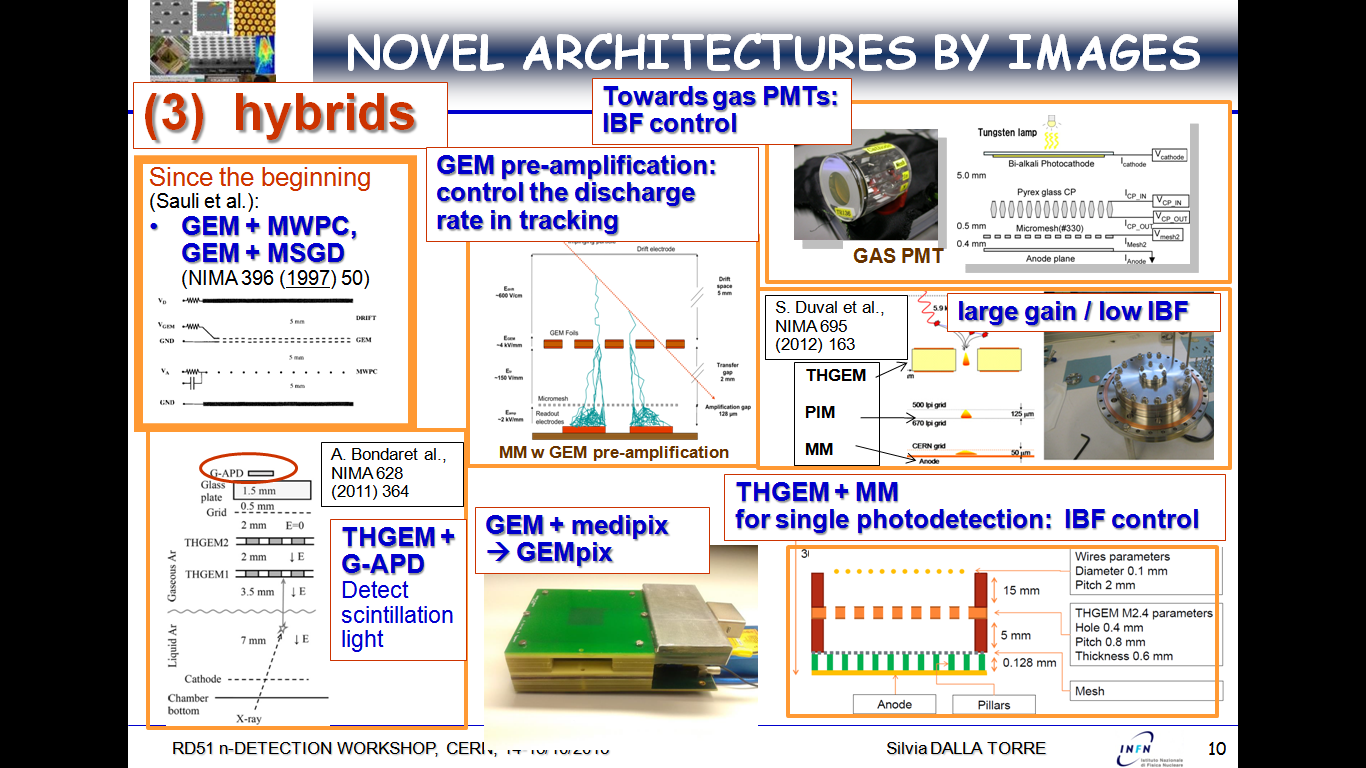 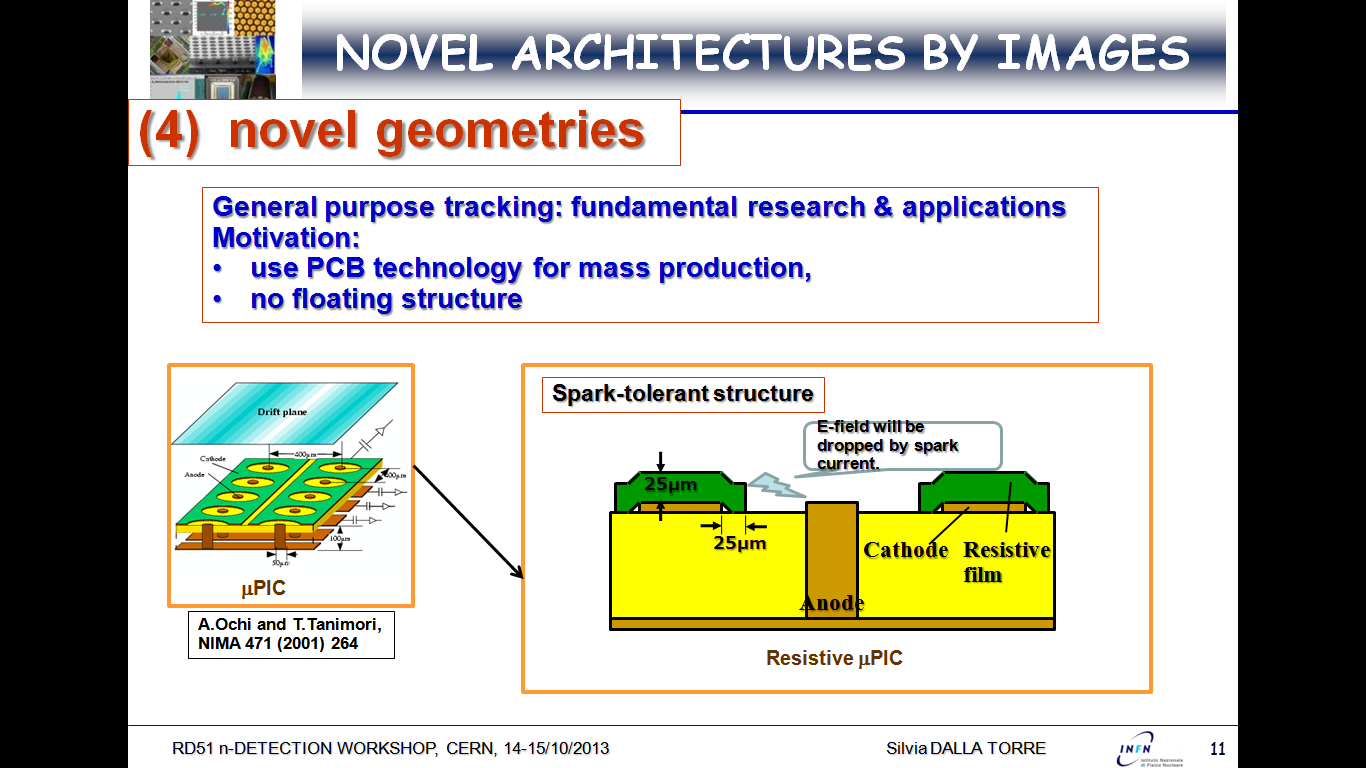 28th February 2014
International Conference on Instrumentation for Colliding Beam Physics, Budker Institute of Nuclear Physics, Novosibirsk, Russia
47
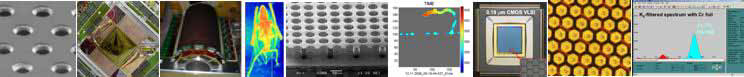 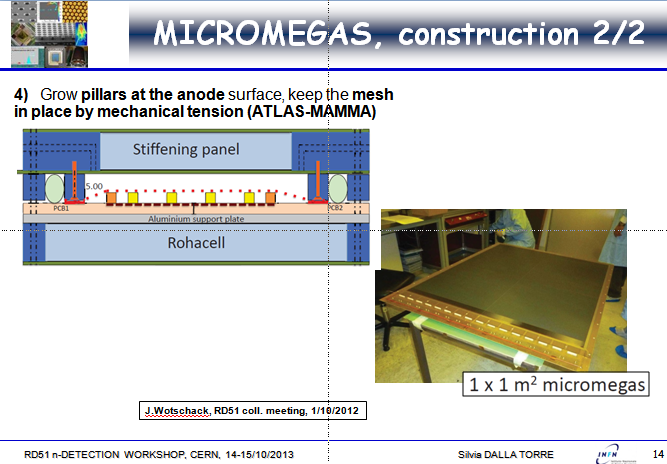 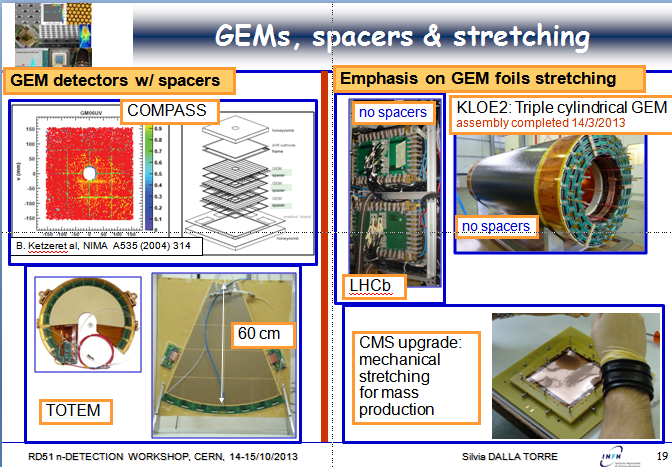 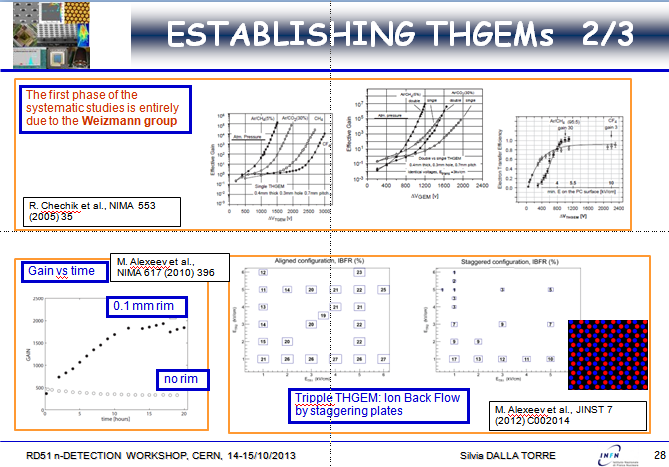 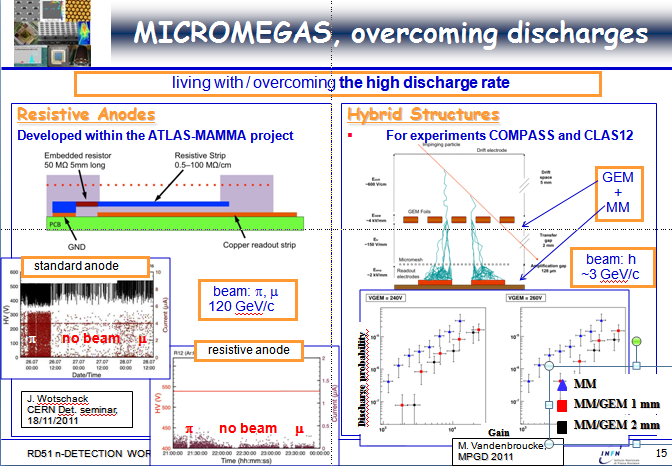 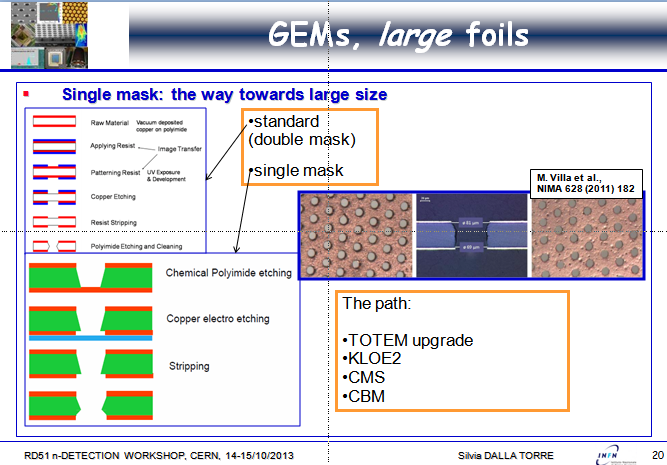 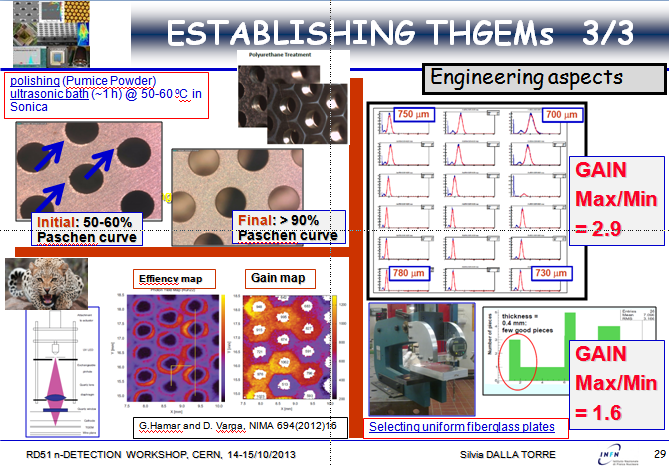 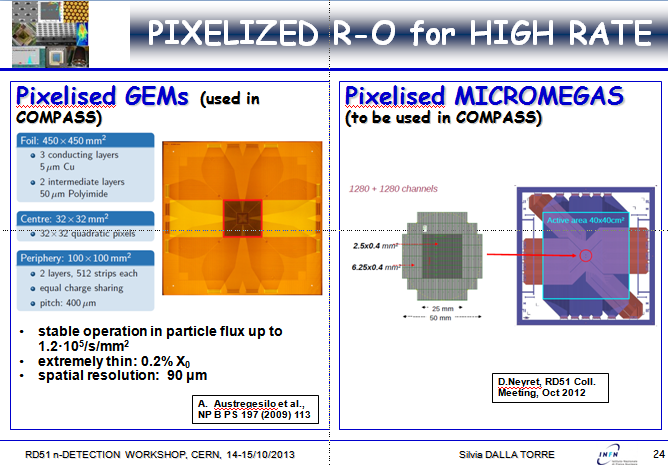 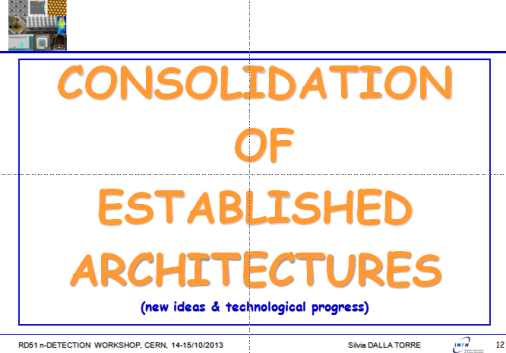 28th February 2014
International Conference on Instrumentation for Colliding Beam Physics, Budker Institute of Nuclear Physics, Novosibirsk, Russia
48
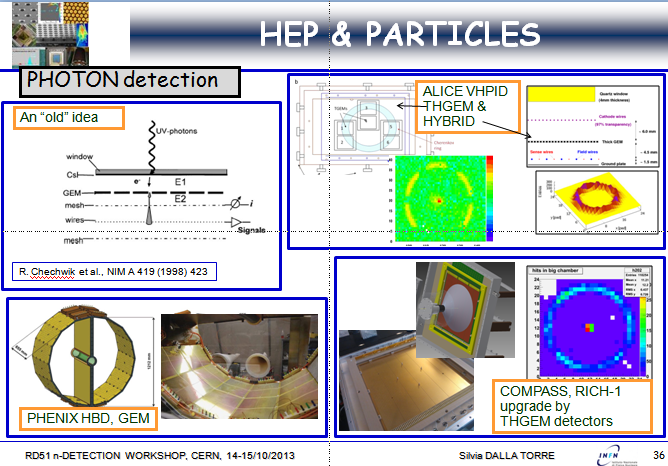 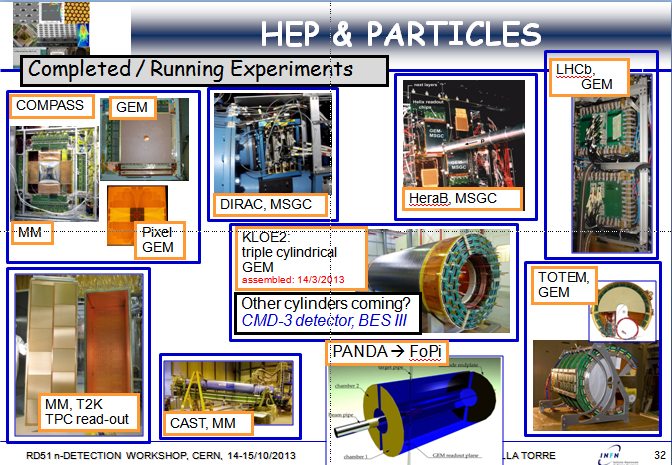 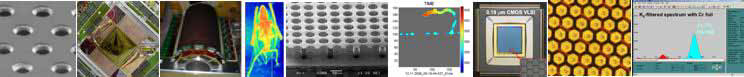 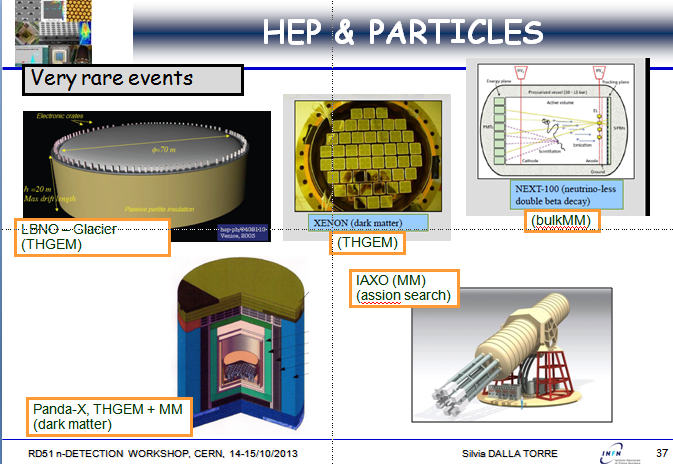 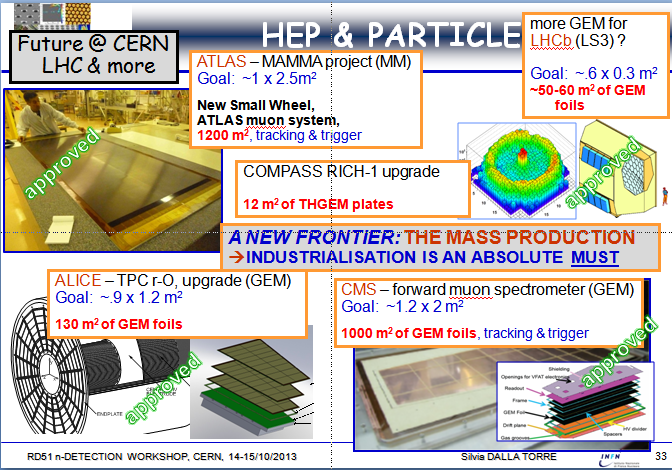 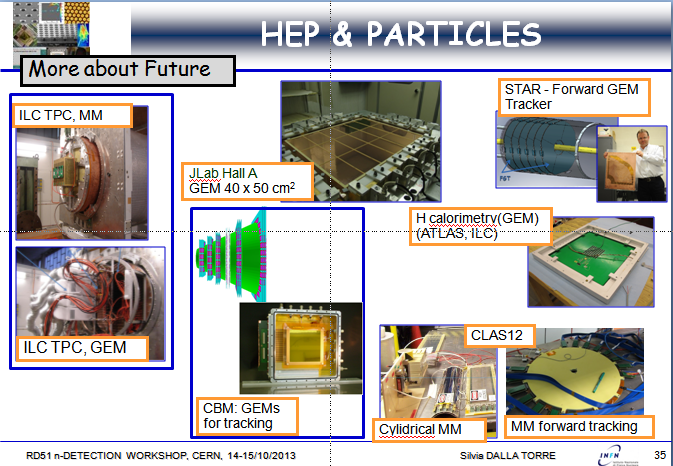 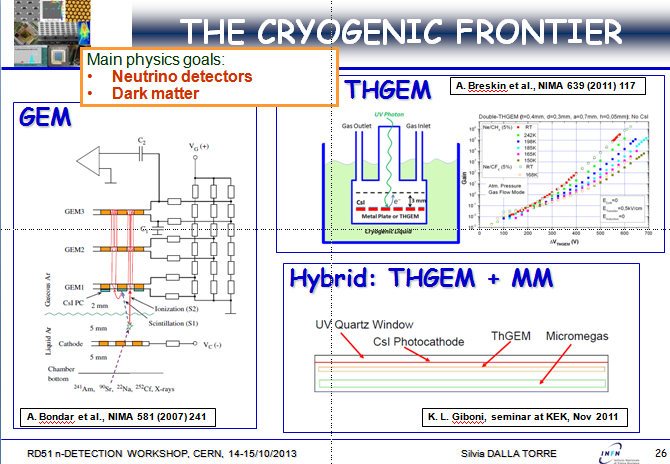 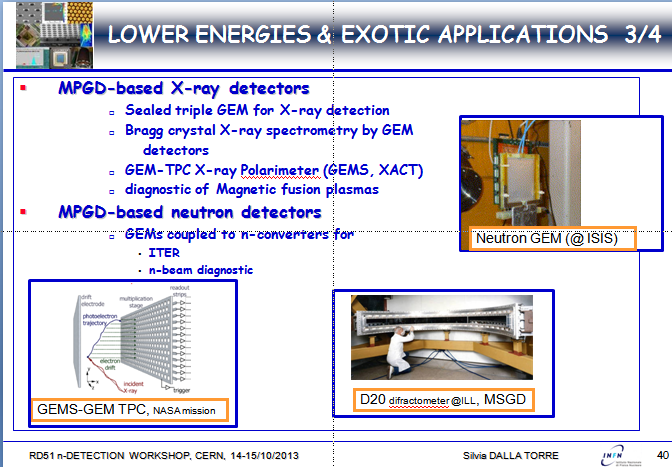 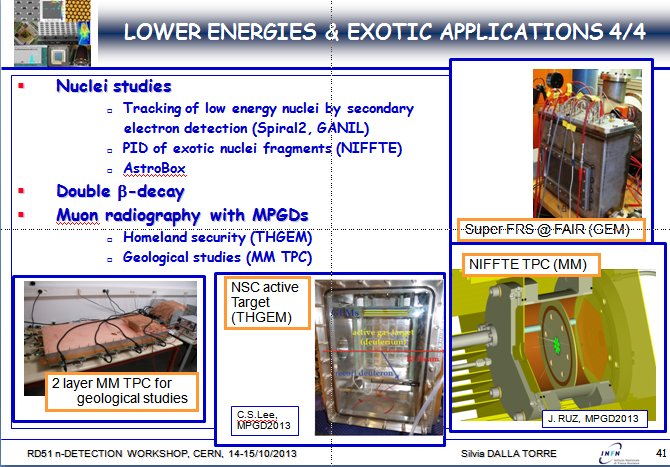 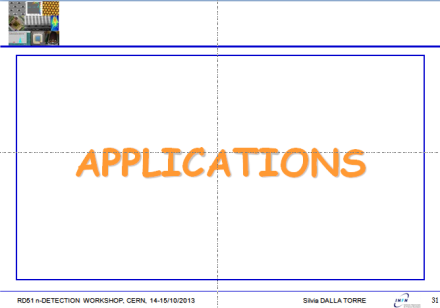 28th February 2014
International Conference on Instrumentation for Colliding Beam Physics, Budker Institute of Nuclear Physics, Novosibirsk, Russia
49
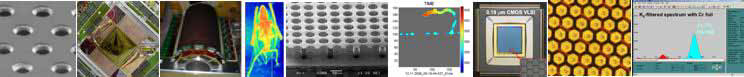 RD51
28th February 2014
International Conference on Instrumentation for Colliding Beam Physics, Budker Institute of Nuclear Physics, Novosibirsk, Russia
50
The MPGD Community
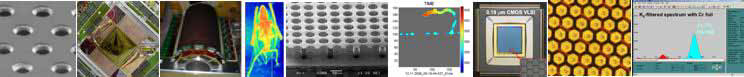 Collspotting.web.cern.ch/sites/collspotting.web.cern.ch/files/HTML/maps/index.html#mpgd_pub.csg
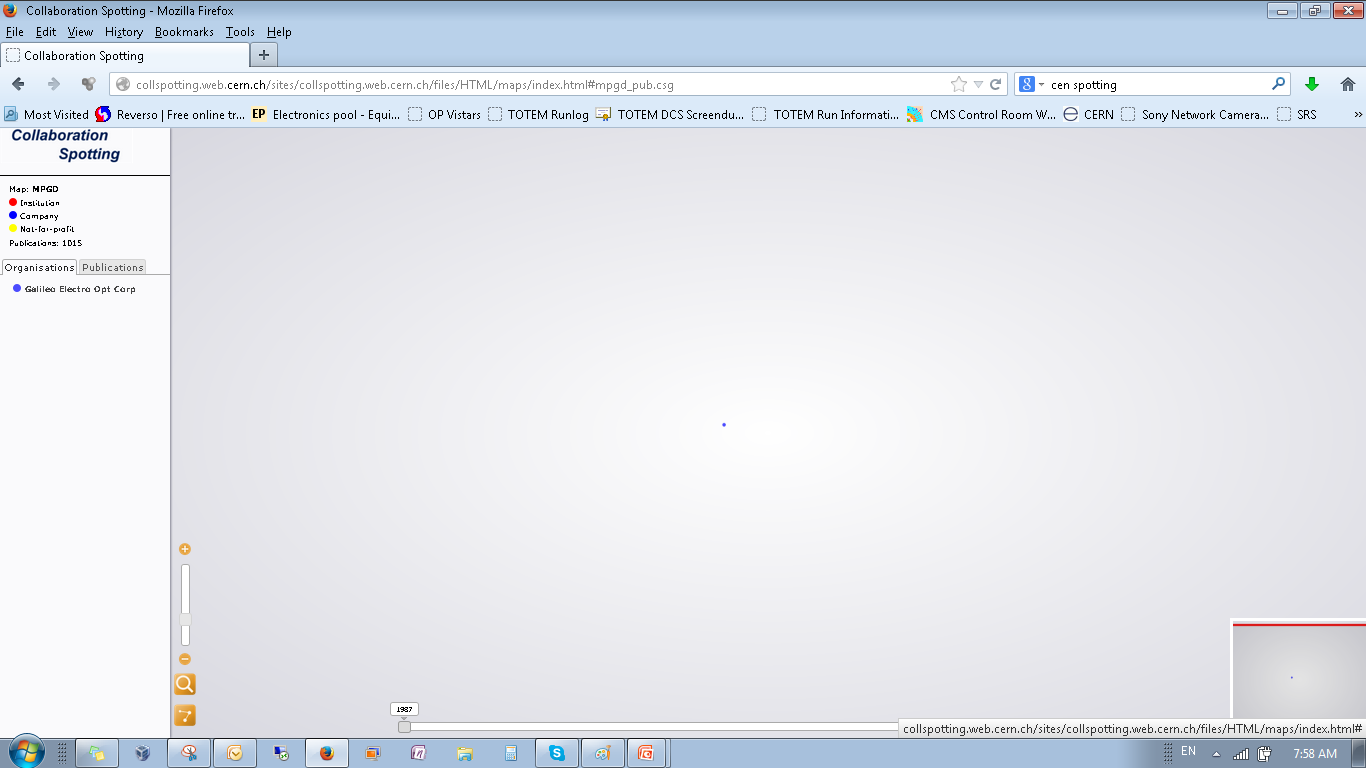 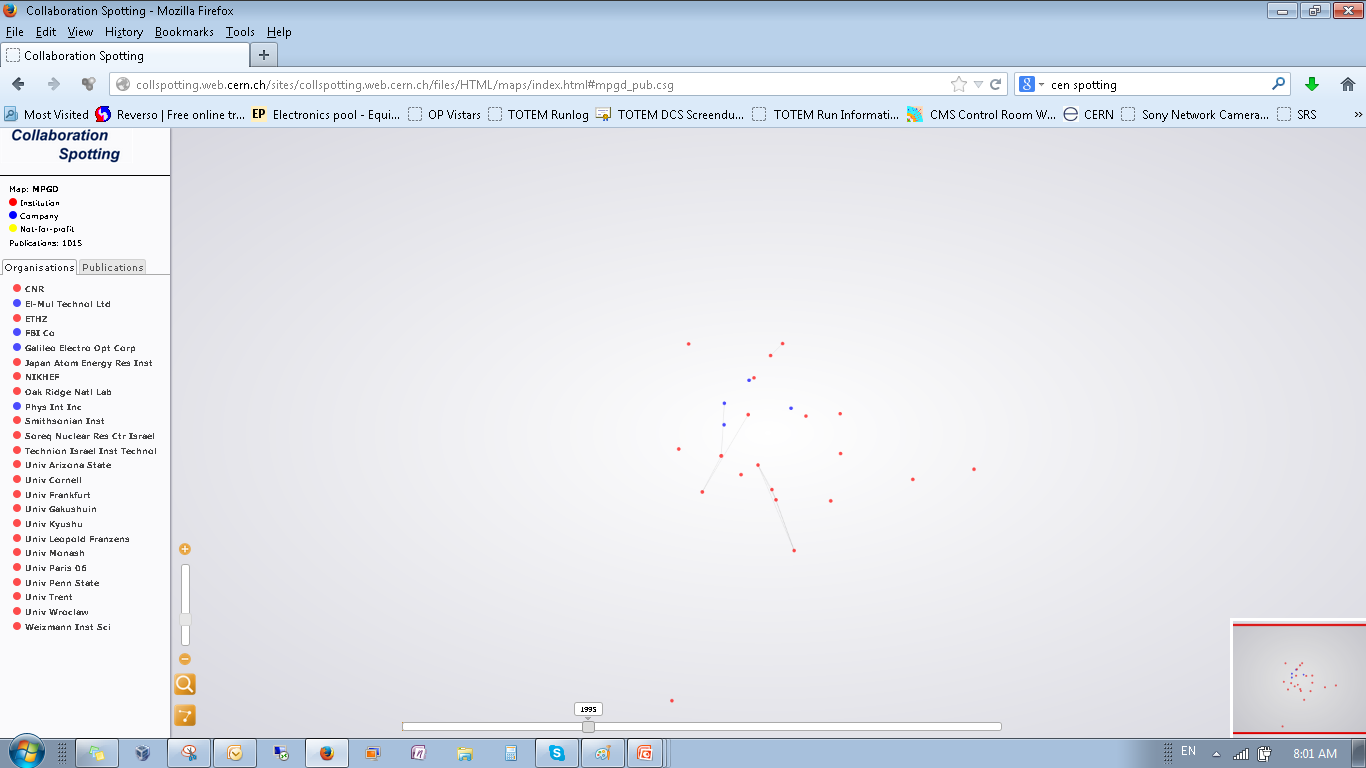 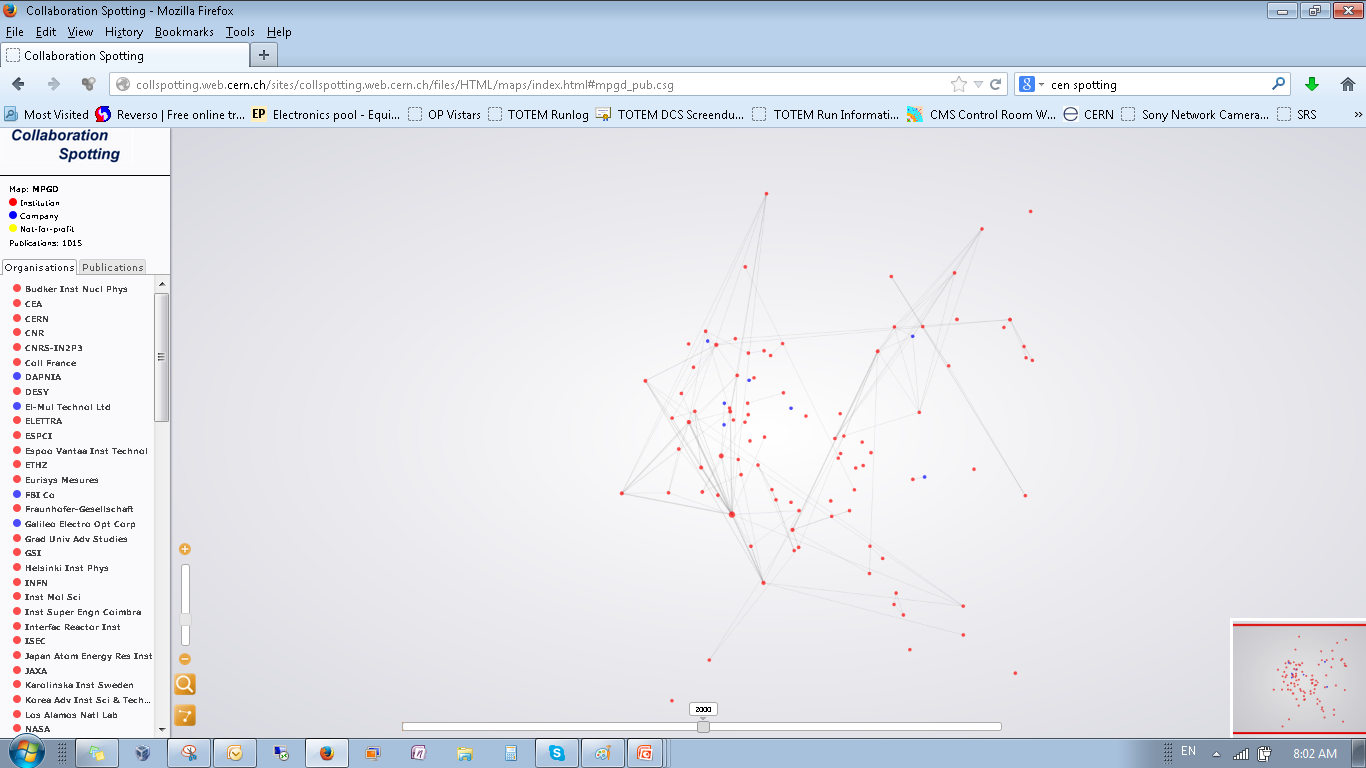 1987
1993
1998
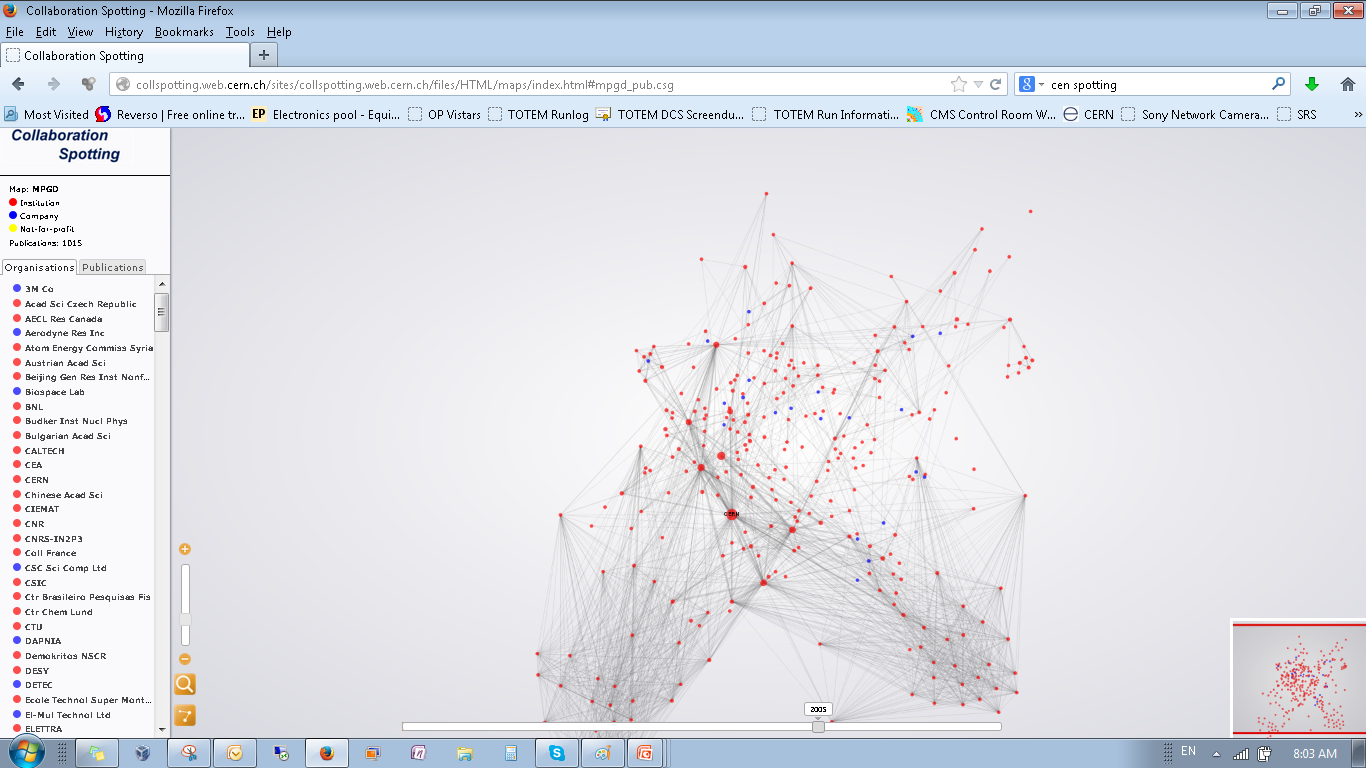 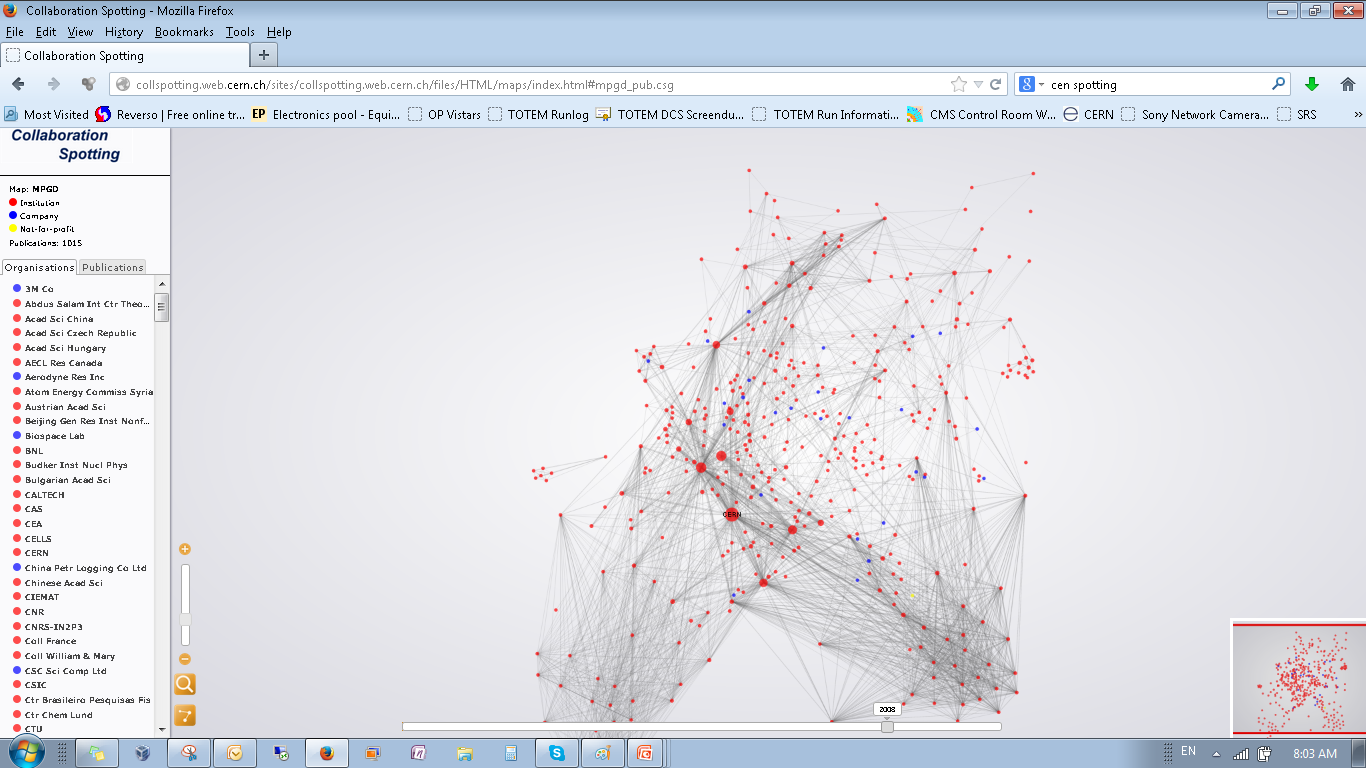 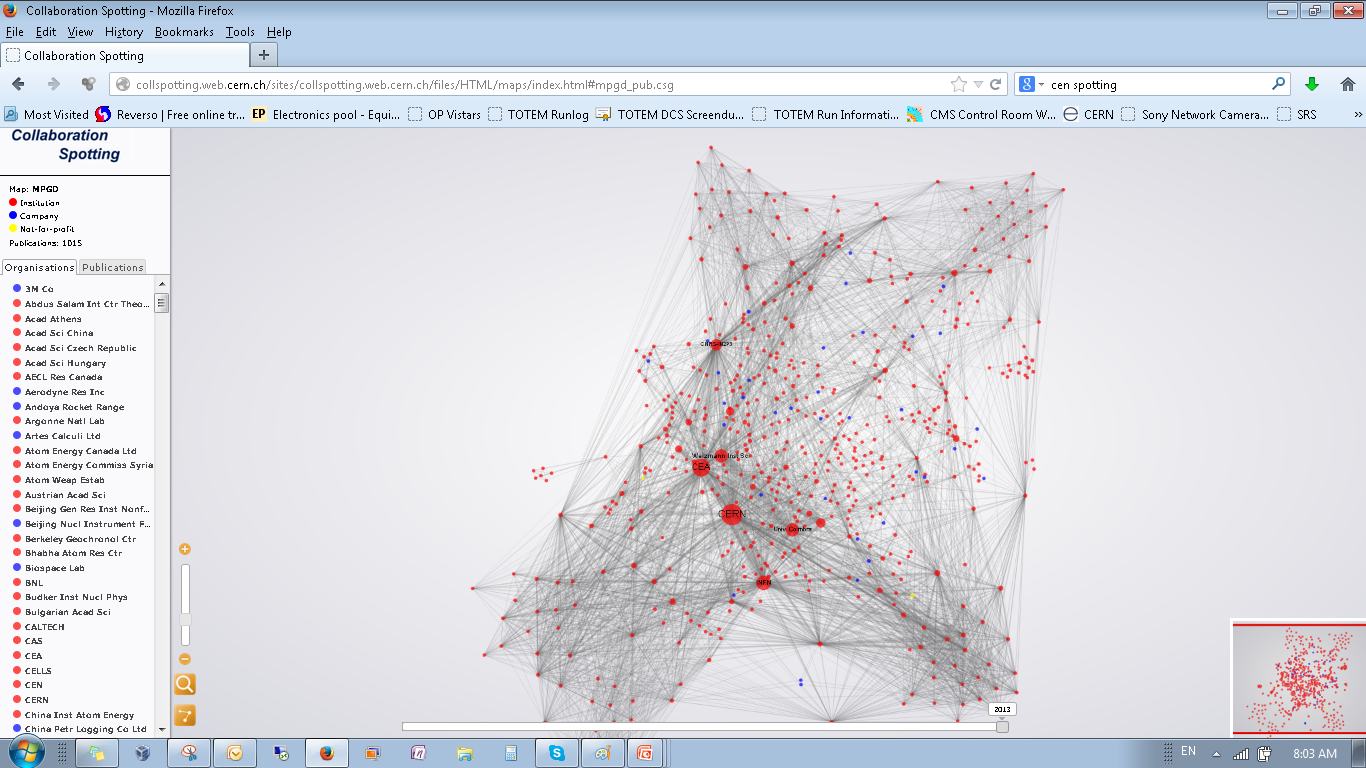 2013
2003
2008
28th February 2014
International Conference on Instrumentation for Colliding Beam Physics, Budker Institute of Nuclear Physics, Novosibirsk, Russia
51
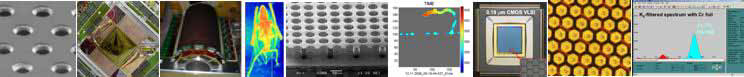 The RD51 Collaboration (from 2008.. Extended until 2018)
Development of Micro-Pattern Gas Detector Technologies
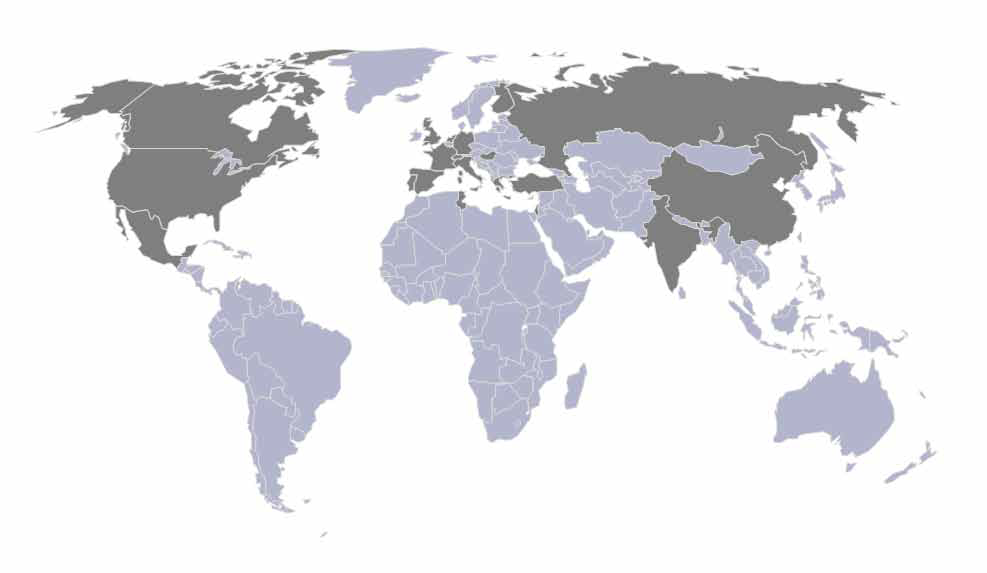 More than 400 people involved (>80 Institutes) from Africa, Asia, Europe, North and South America
28th February 2014
International Conference on Instrumentation for Colliding Beam Physics, Budker Institute of Nuclear Physics, Novosibirsk, Russia
52
RD51 Collaboration
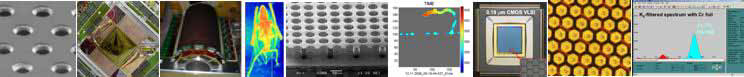 The main objective of the R&D program is to advance technological development of Micro pattern  Gas Detectors
“RD51  aims at facilitating the development of advanced gas avalanche detector  technologies and associated electronic readout systems, for applications in basic and applied  research”
28th February 2014
International Conference on Instrumentation for Colliding Beam Physics, Budker Institute of Nuclear Physics, Novosibirsk, Russia
53
Working Groups
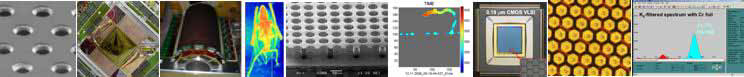 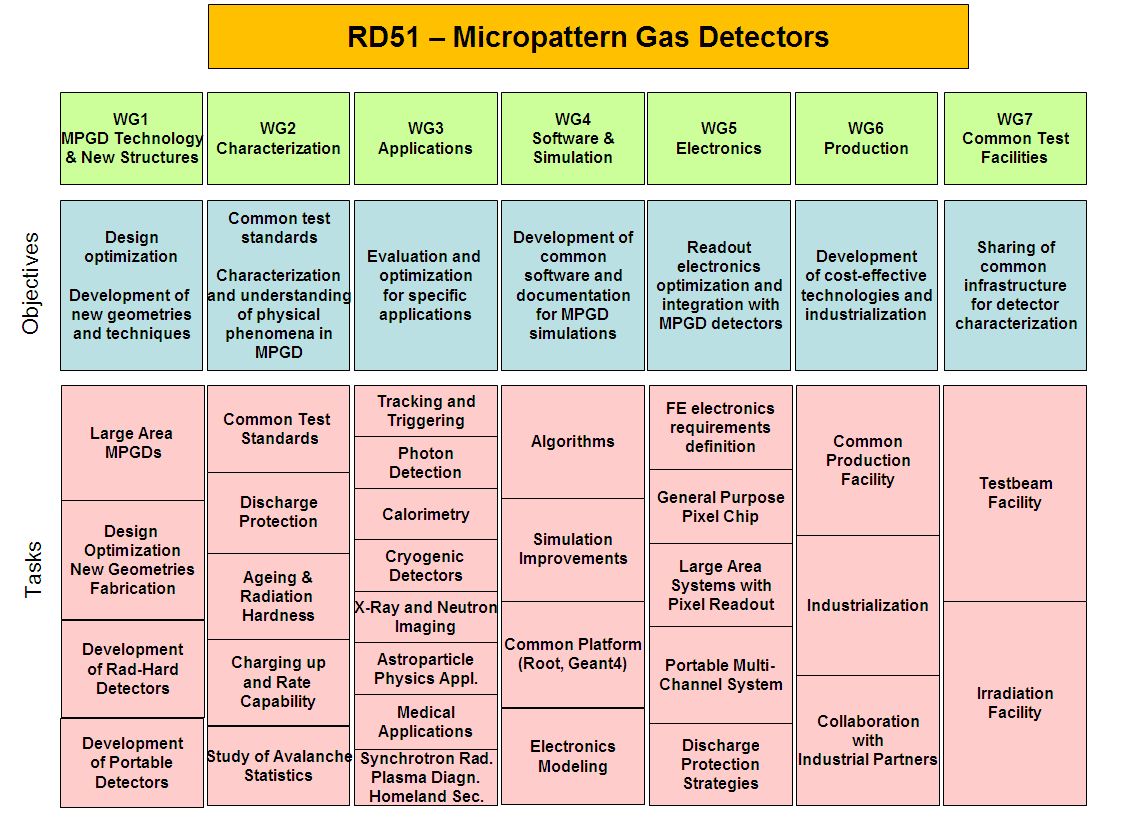 28th February 2014
International Conference on Instrumentation for Colliding Beam Physics, Budker Institute of Nuclear Physics, Novosibirsk, Russia
54
RD51 Common Project
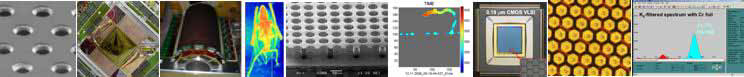 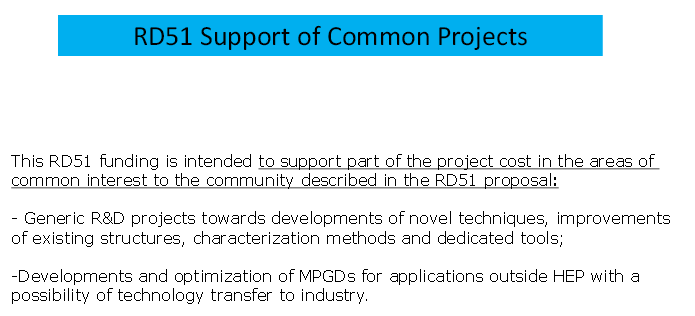 28th February 2014
International Conference on Instrumentation for Colliding Beam Physics, Budker Institute of Nuclear Physics, Novosibirsk, Russia
55
RD51 Common Project
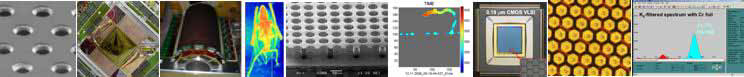 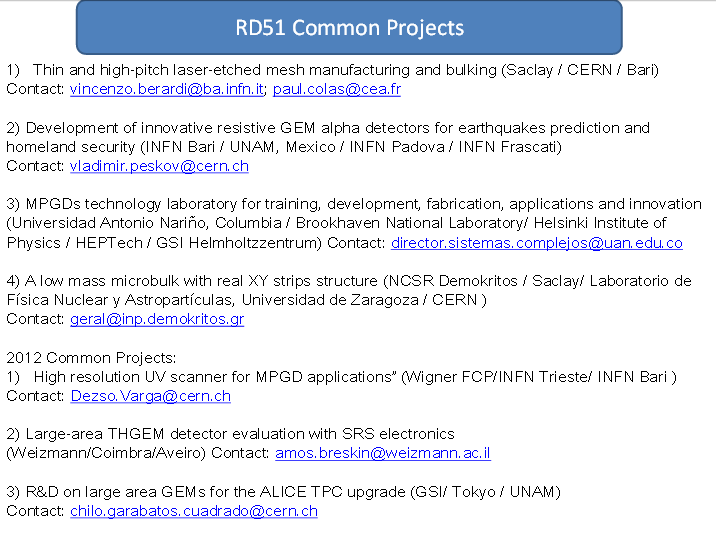 28th February 2014
International Conference on Instrumentation for Colliding Beam Physics, Budker Institute of Nuclear Physics, Novosibirsk, Russia
56
Specialized Workshop
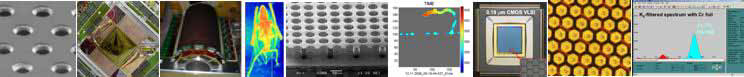 Micro-Pattern Gas Detectors (RD-51) Workshop, Nikhef, April 16-18, 2008
[http://www.nikhef.nl/pub/conferences/rd51]
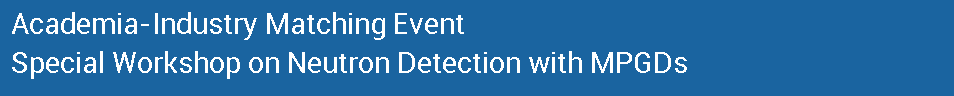 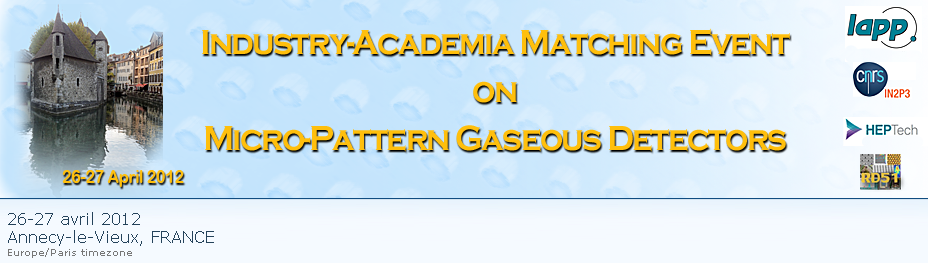 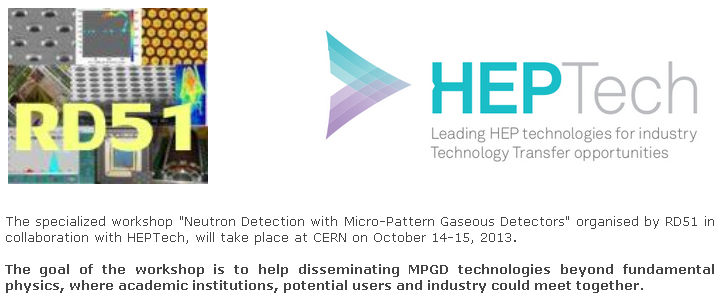 NEXT
"Detecting Photons with MPGDs" 
16,17 June 2014, CERN
https://indico.cern.ch/conferenceDisplay.py?confId=265187
28th February 2014
International Conference on Instrumentation for Colliding Beam Physics, Budker Institute of Nuclear Physics, Novosibirsk, Russia
57
Collaboration Meetings and Mini Week
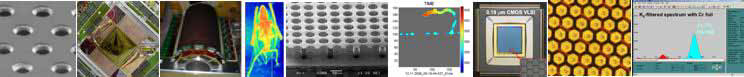 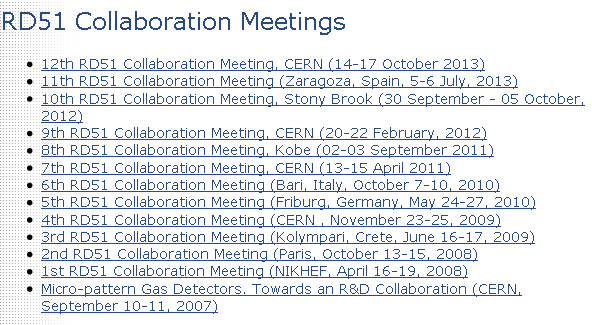 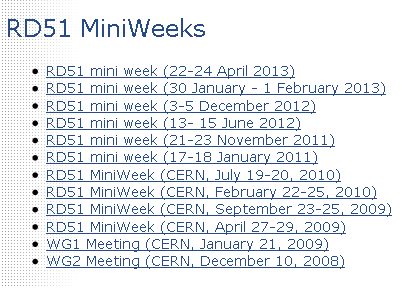 28th February 2014
International Conference on Instrumentation for Colliding Beam Physics, Budker Institute of Nuclear Physics, Novosibirsk, Russia
58
Internal Notes: 2009[7], 2010[9],2011[17],2012[12],2013[8]
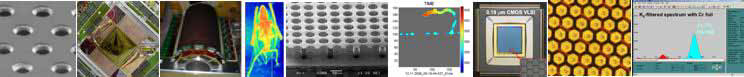 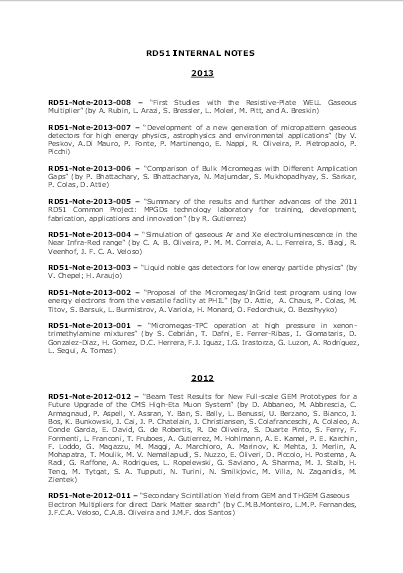 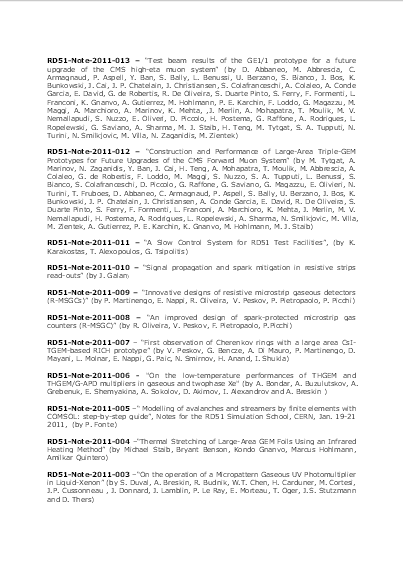 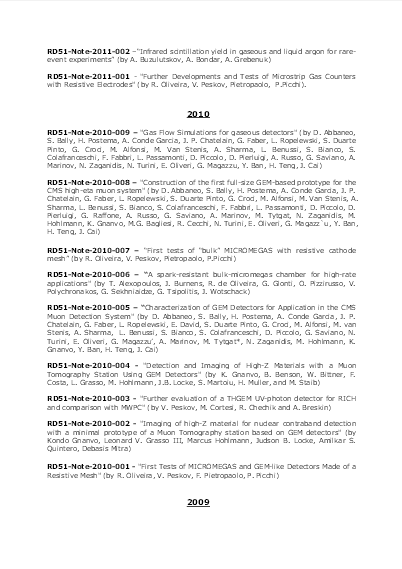 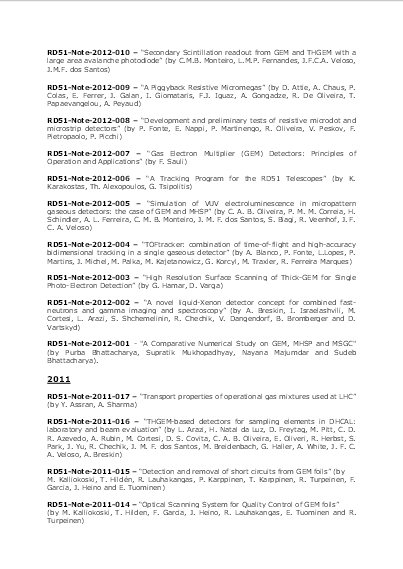 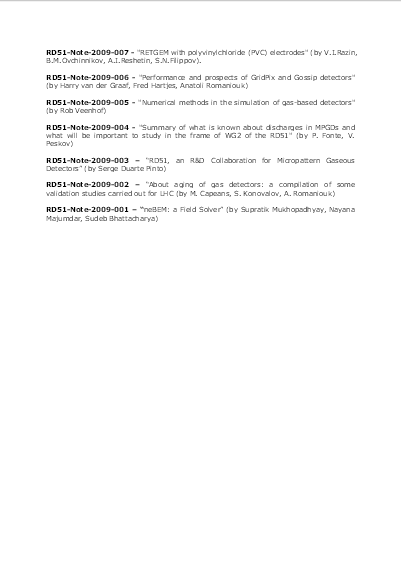 28th February 2014
International Conference on Instrumentation for Colliding Beam Physics, Budker Institute of Nuclear Physics, Novosibirsk, Russia
59
Schools and Trainings:
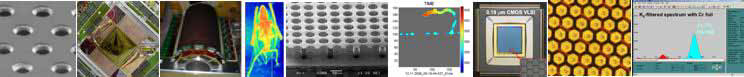 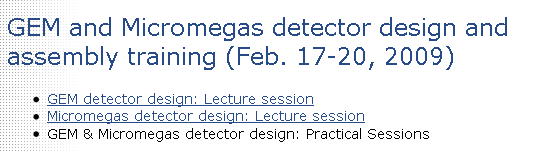 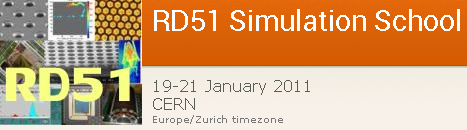 EDIT 2011: Excellence in Detectors and Instrumentation Technologies  CERN, Geneva, Switzerland - 31 January - 10 February 2011
 “GEM,  GridPix and Micromegas Detectors”
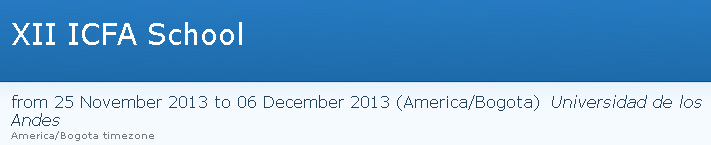 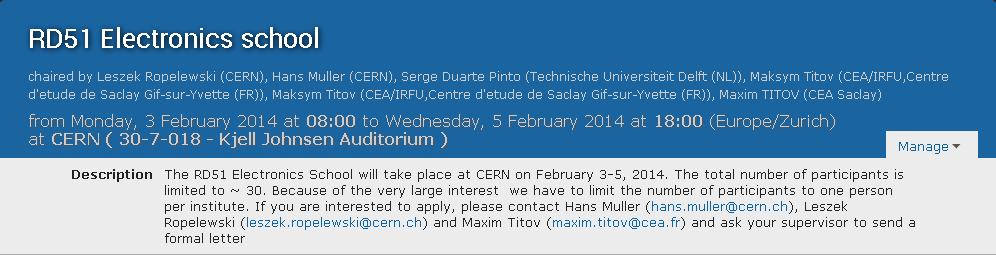 28th February 2014
International Conference on Instrumentation for Colliding Beam Physics, Budker Institute of Nuclear Physics, Novosibirsk, Russia
60
CERN Facilities: GDD/RD51 Laboratory
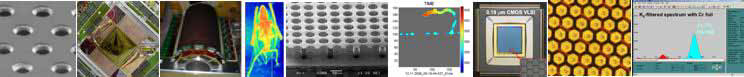 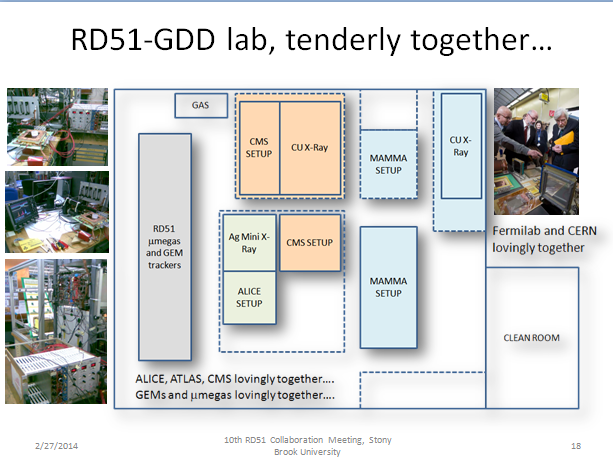 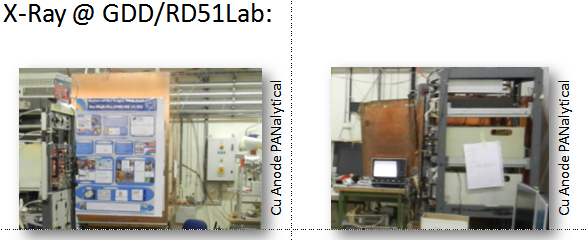 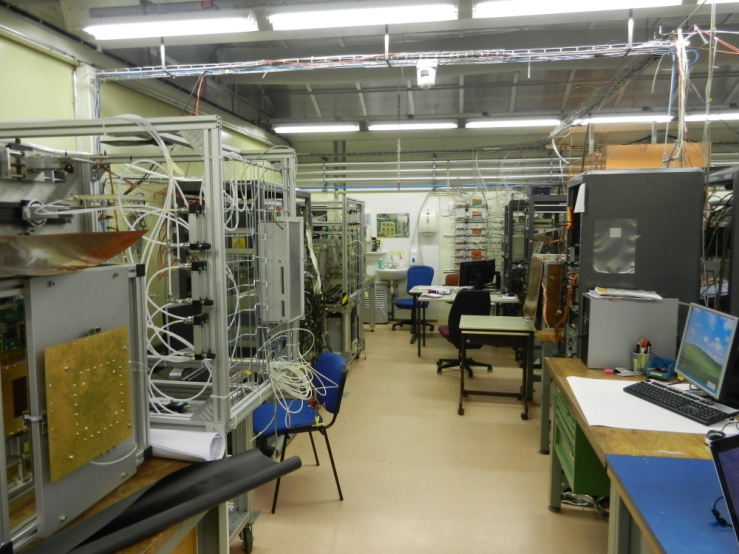 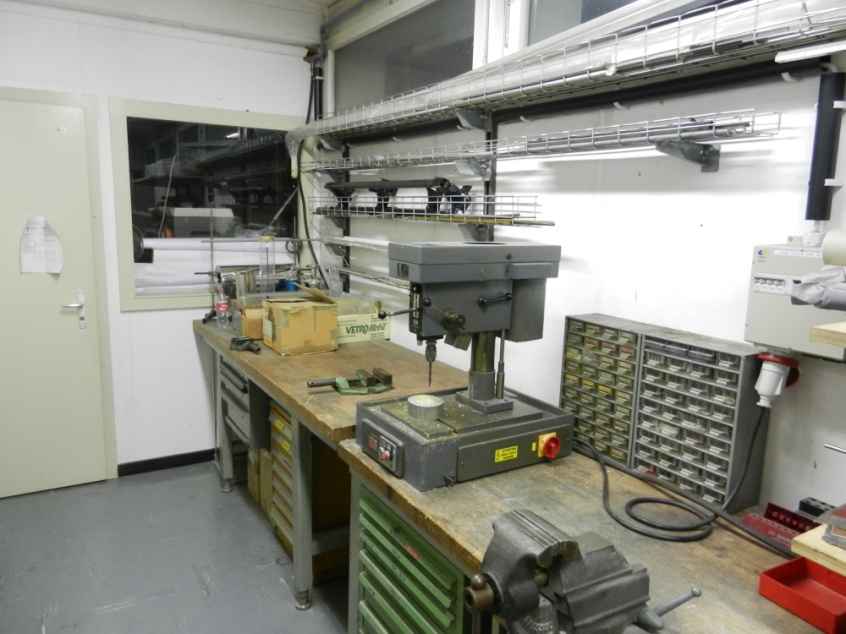 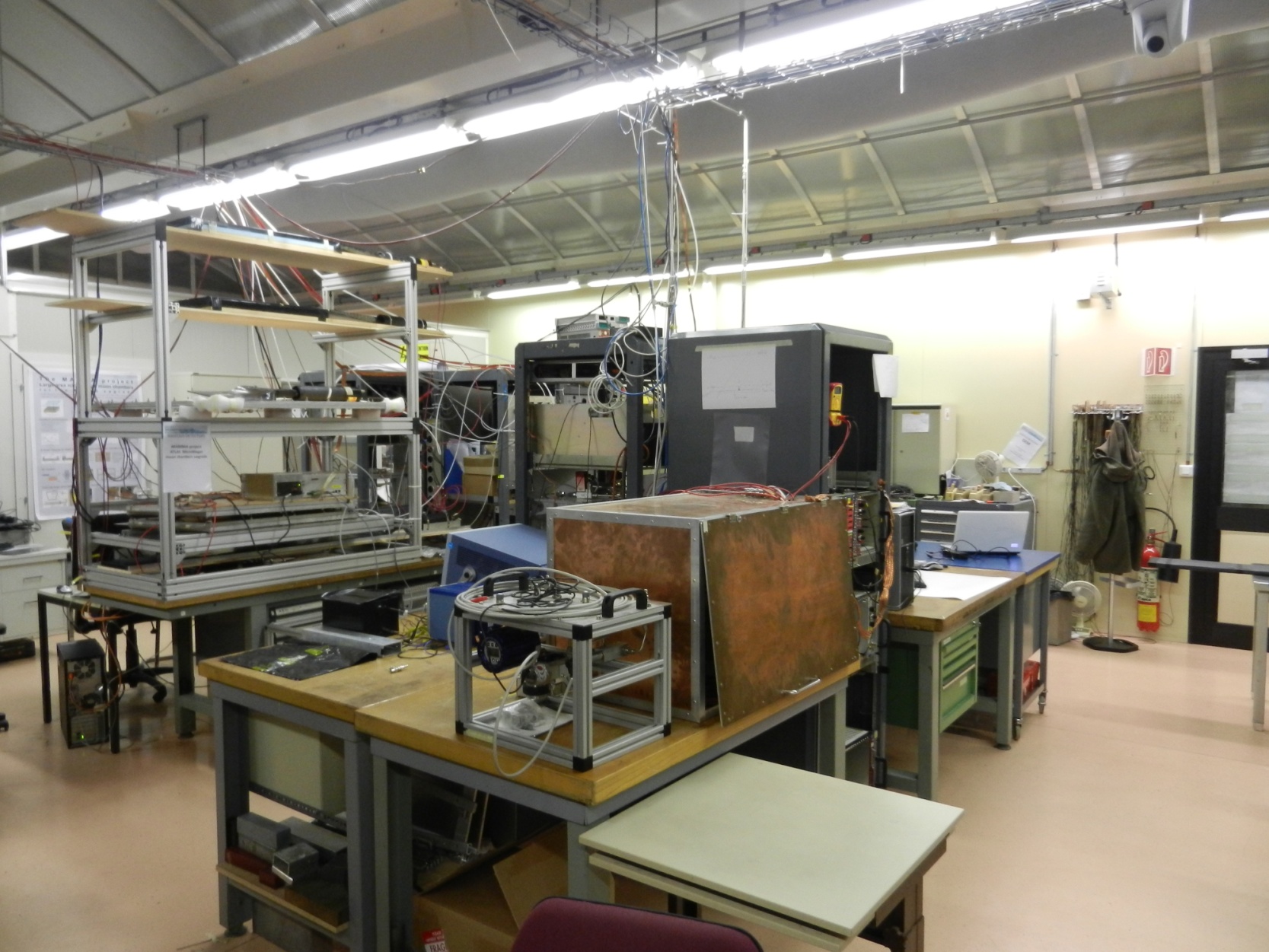 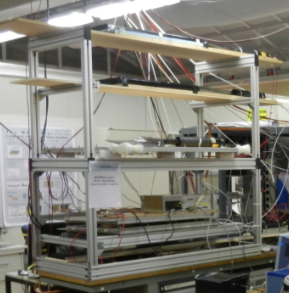 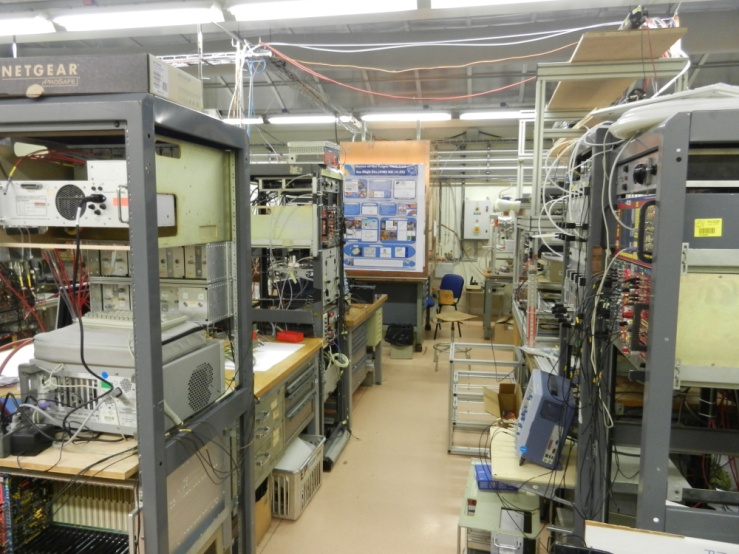 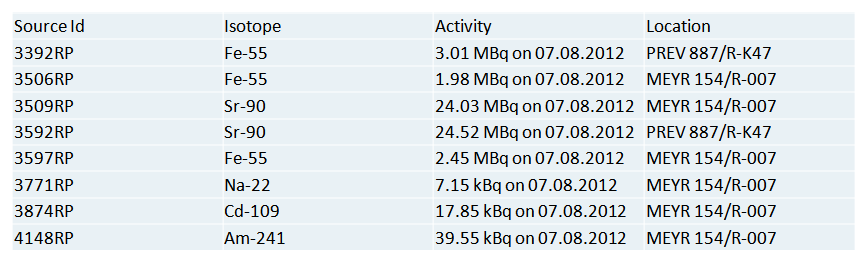 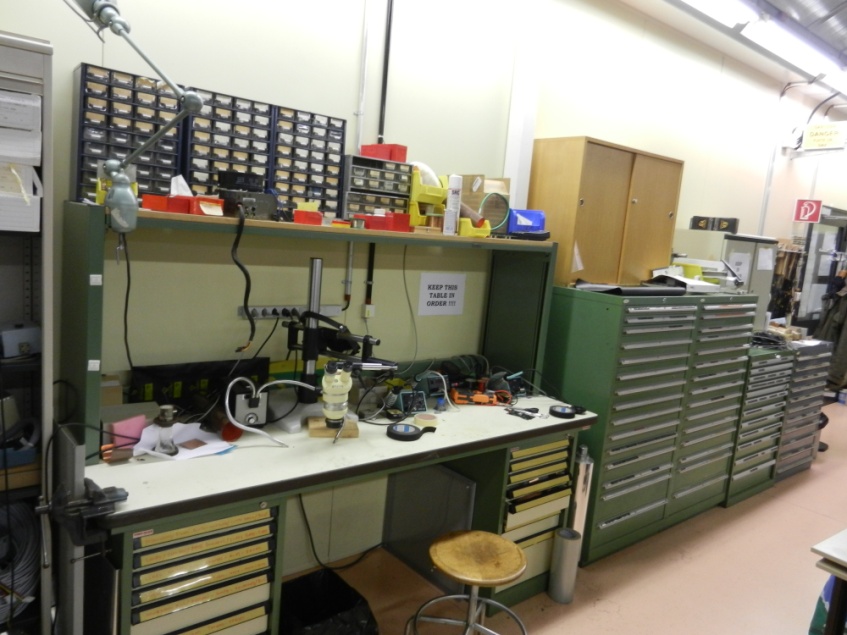 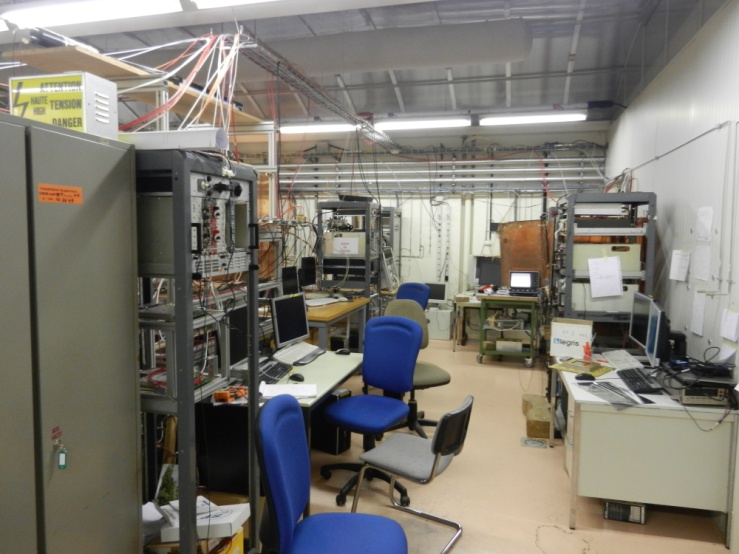 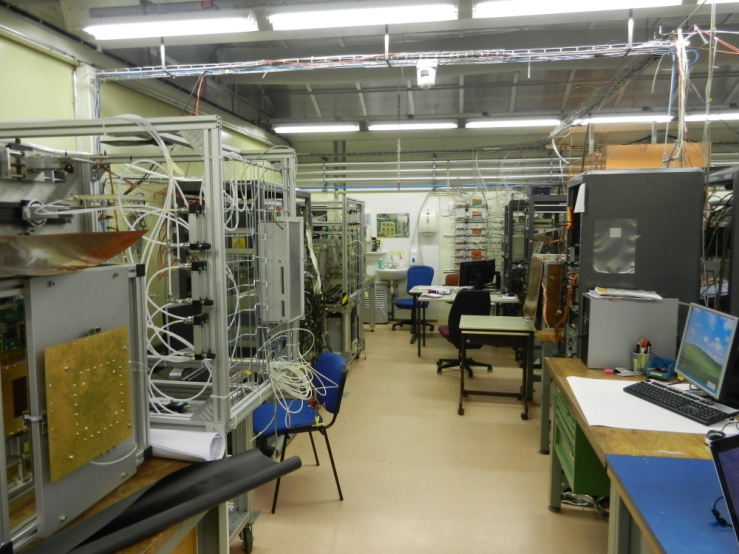 28th February 2014
International Conference on Instrumentation for Colliding Beam Physics, Budker Institute of Nuclear Physics, Novosibirsk, Russia
61
CERN Facilities: Test beam @ SPS
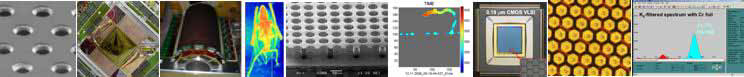 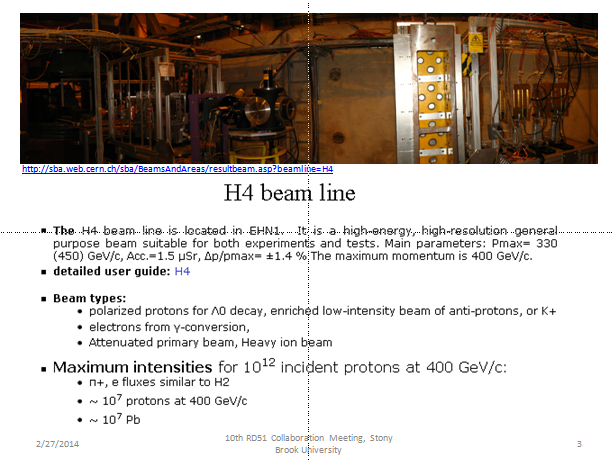 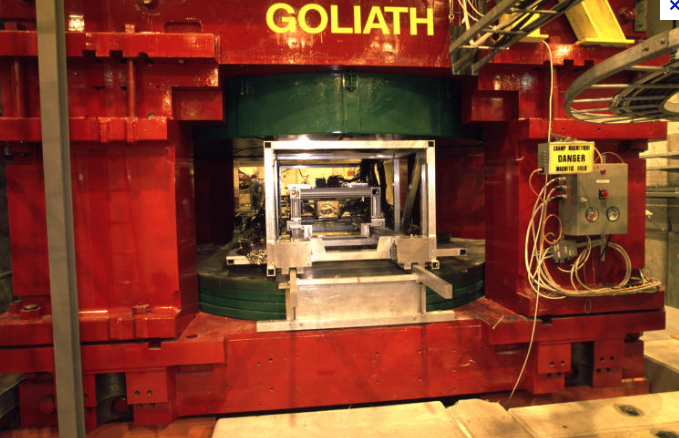 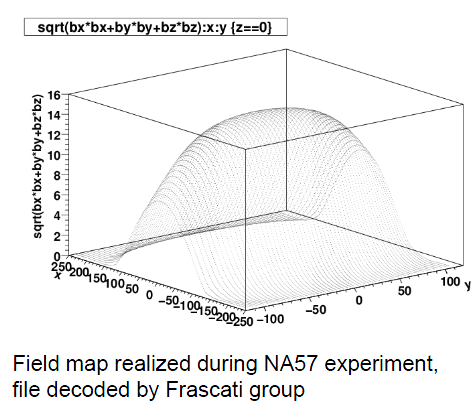 28th February 2014
International Conference on Instrumentation for Colliding Beam Physics, Budker Institute of Nuclear Physics, Novosibirsk, Russia
62
CERN Facilities: GIF & GIF++
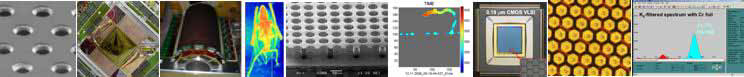 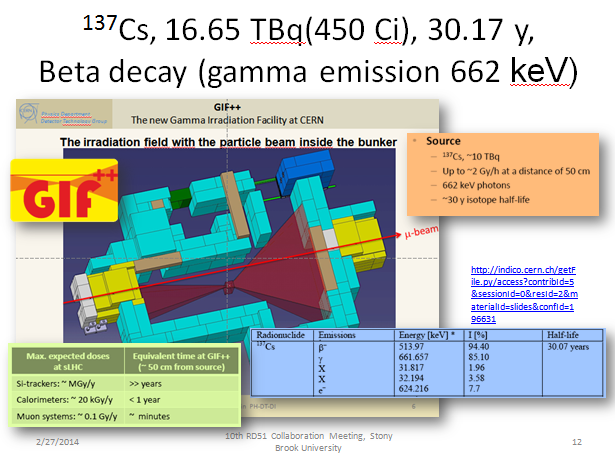 28th February 2014
International Conference on Instrumentation for Colliding Beam Physics, Budker Institute of Nuclear Physics, Novosibirsk, Russia
63
CERN Facilities: Access to all the CERN Services
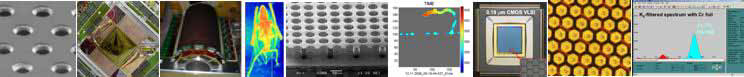 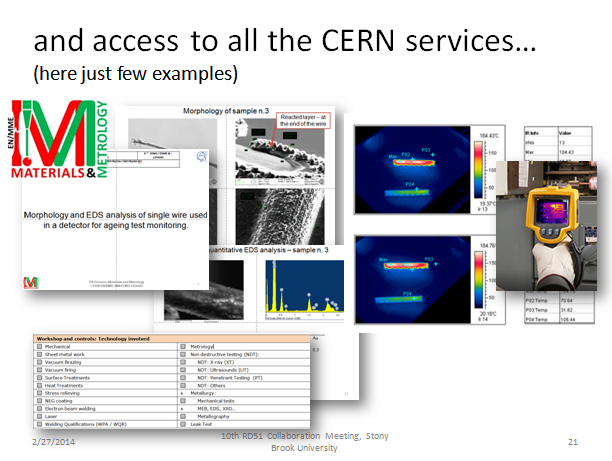 28th February 2014
International Conference on Instrumentation for Colliding Beam Physics, Budker Institute of Nuclear Physics, Novosibirsk, Russia
64
If you want to know more the collaboration…
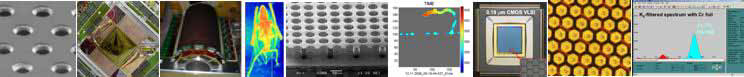 114th LHCC Meeting… I’ll briefly go through some of the slides
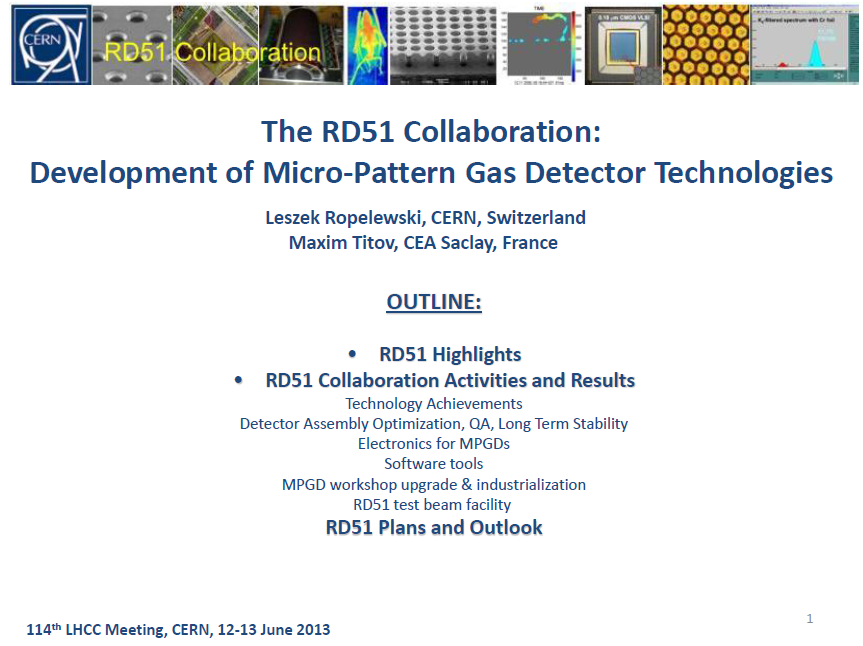 The RD51 Collaboration: Development of Micro-Pattern Gas Detector Technologies, L. Ropelewski,  M. Titov,  114th LHCC Meeting, CERN, 12-13 June 2013
28th February 2014
International Conference on Instrumentation for Colliding Beam Physics, Budker Institute of Nuclear Physics, Novosibirsk, Russia
65
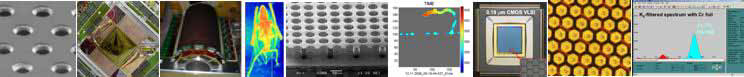 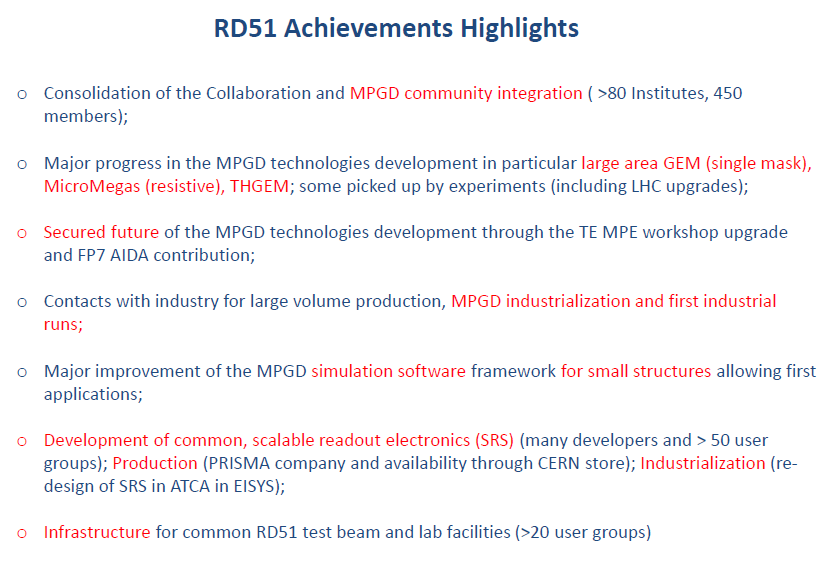 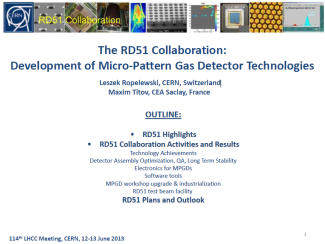 The RD51 Collaboration: Development of Micro-Pattern Gas Detector Technologies, L. Ropelewski,  M. Titov,  114th LHCC Meeting, CERN, 12-13 June 2013
28th February 2014
International Conference on Instrumentation for Colliding Beam Physics, Budker Institute of Nuclear Physics, Novosibirsk, Russia
66
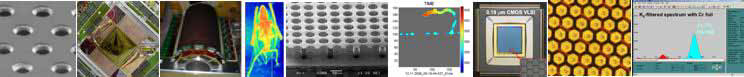 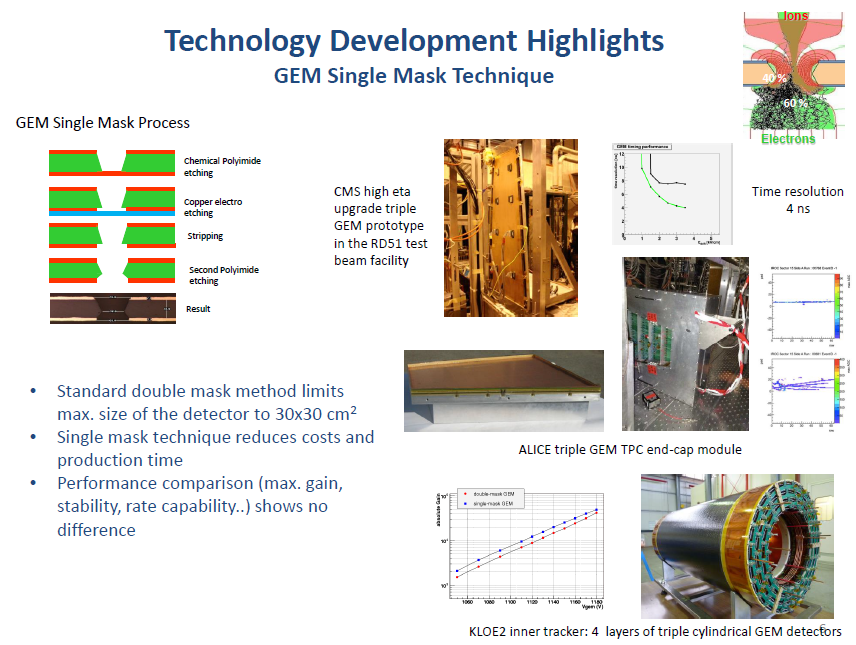 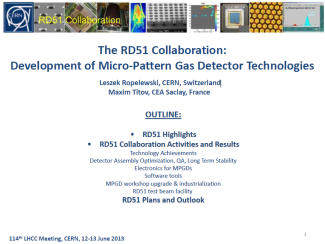 The RD51 Collaboration: Development of Micro-Pattern Gas Detector Technologies, L. Ropelewski,  M. Titov,  114th LHCC Meeting, CERN, 12-13 June 2013
28th February 2014
International Conference on Instrumentation for Colliding Beam Physics, Budker Institute of Nuclear Physics, Novosibirsk, Russia
67
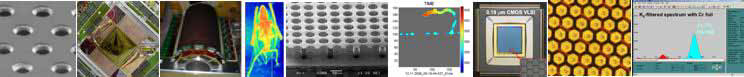 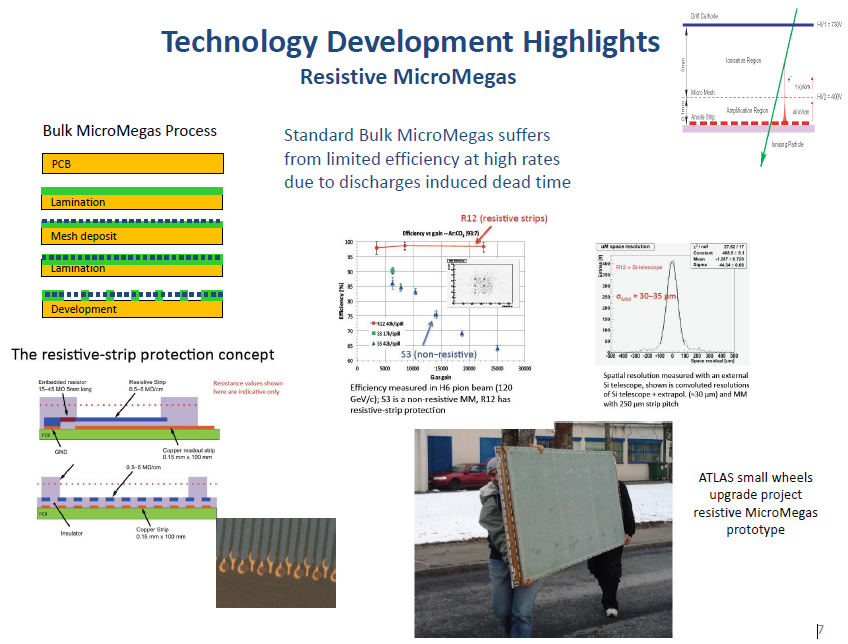 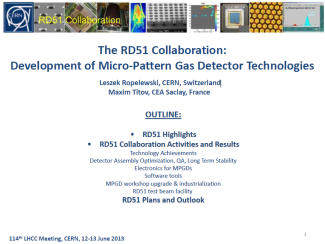 The RD51 Collaboration: Development of Micro-Pattern Gas Detector Technologies, L. Ropelewski,  M. Titov,  114th LHCC Meeting, CERN, 12-13 June 2013
28th February 2014
International Conference on Instrumentation for Colliding Beam Physics, Budker Institute of Nuclear Physics, Novosibirsk, Russia
68
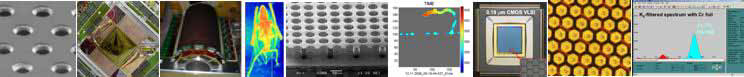 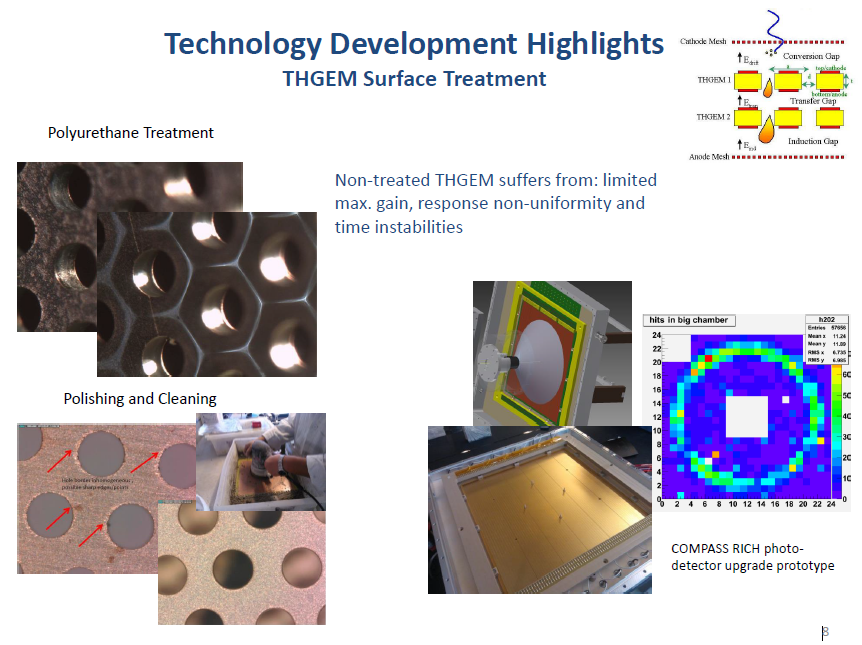 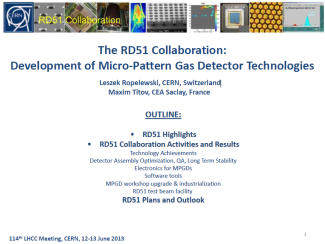 The RD51 Collaboration: Development of Micro-Pattern Gas Detector Technologies, L. Ropelewski,  M. Titov,  114th LHCC Meeting, CERN, 12-13 June 2013
28th February 2014
International Conference on Instrumentation for Colliding Beam Physics, Budker Institute of Nuclear Physics, Novosibirsk, Russia
69
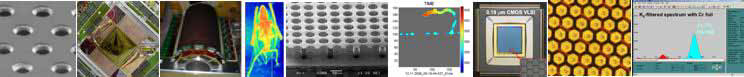 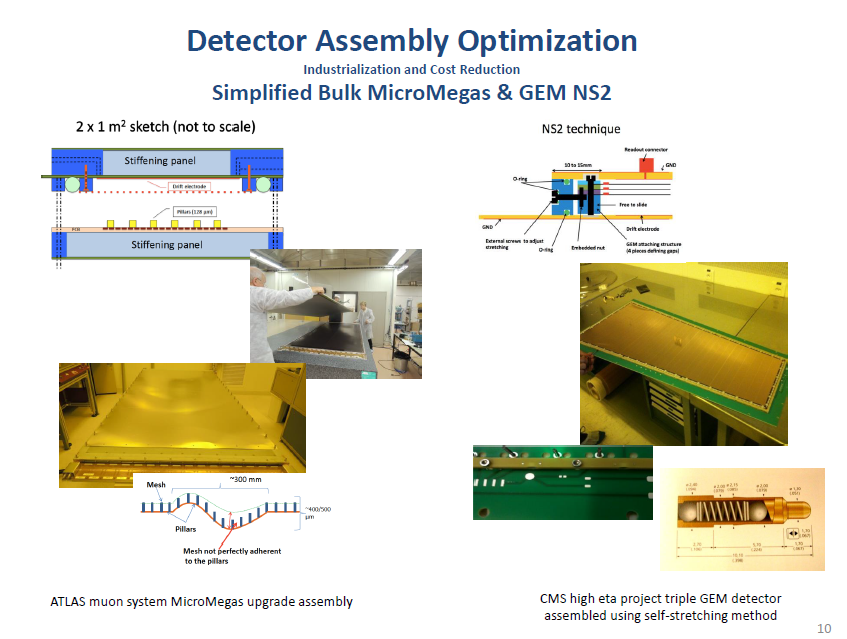 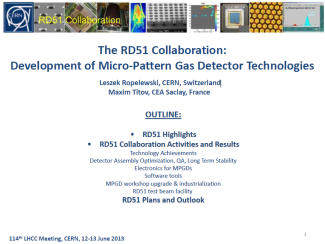 The RD51 Collaboration: Development of Micro-Pattern Gas Detector Technologies, L. Ropelewski,  M. Titov,  114th LHCC Meeting, CERN, 12-13 June 2013
28th February 2014
International Conference on Instrumentation for Colliding Beam Physics, Budker Institute of Nuclear Physics, Novosibirsk, Russia
70
MPGD Quality Control and Assurance
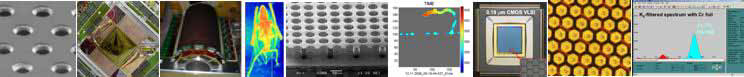 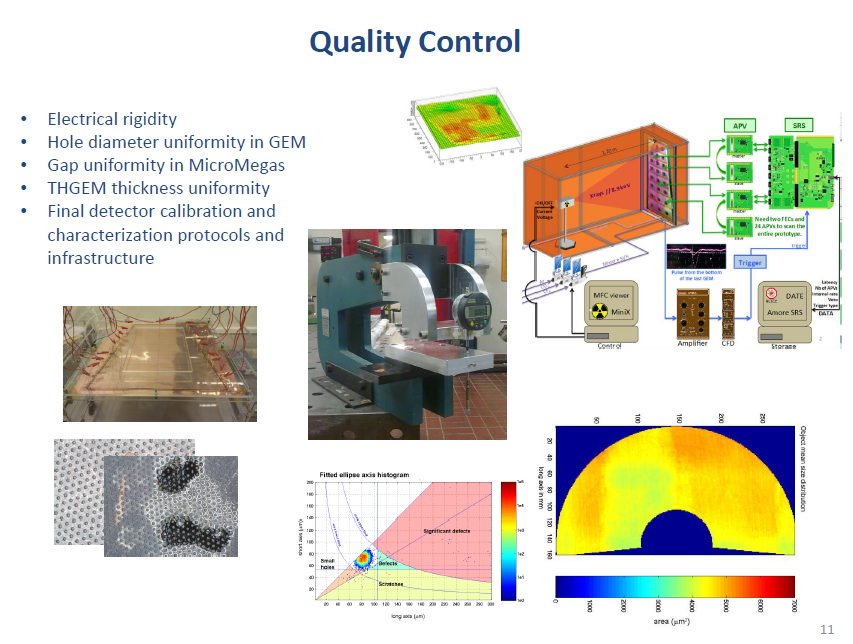 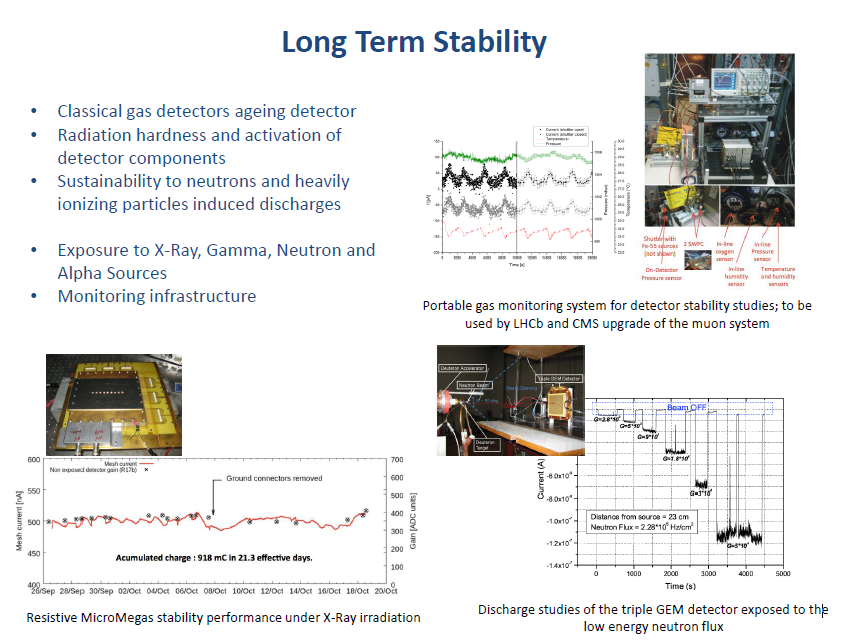 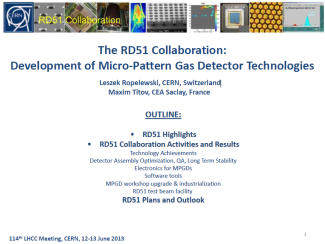 The RD51 Collaboration: Development of Micro-Pattern Gas Detector Technologies, L. Ropelewski,  M. Titov,  114th LHCC Meeting, CERN, 12-13 June 2013
28th February 2014
International Conference on Instrumentation for Colliding Beam Physics, Budker Institute of Nuclear Physics, Novosibirsk, Russia
71
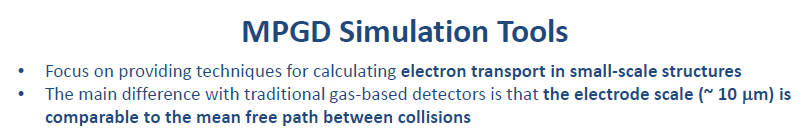 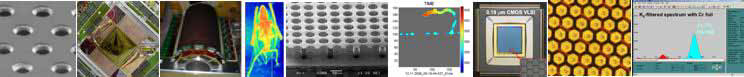 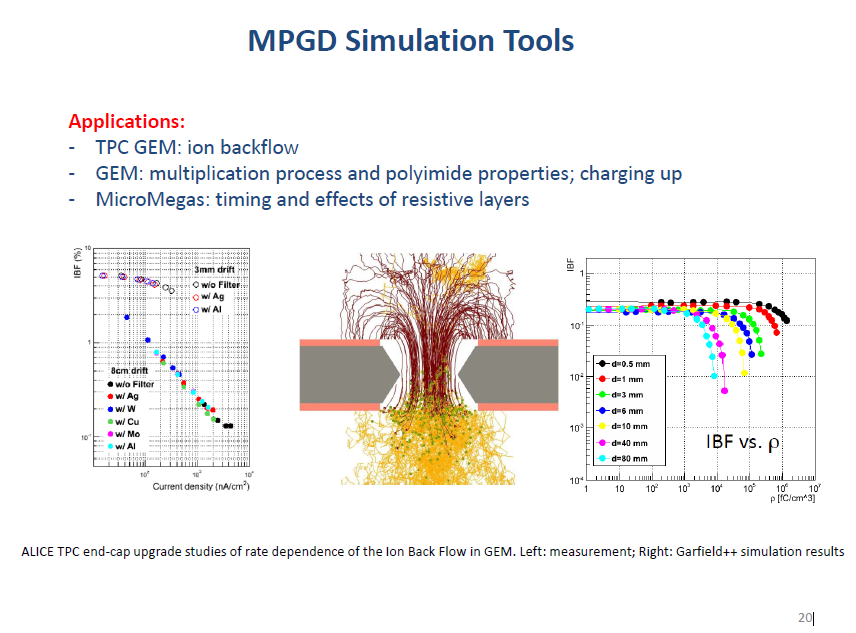 Review of MPGD Simulation tools in the R. Veenhof Talk
Garfield & Co
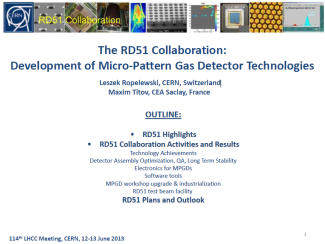 The RD51 Collaboration: Development of Micro-Pattern Gas Detector Technologies, L. Ropelewski,  M. Titov,  114th LHCC Meeting, CERN, 12-13 June 2013
28th February 2014
International Conference on Instrumentation for Colliding Beam Physics, Budker Institute of Nuclear Physics, Novosibirsk, Russia
72
DAQ fully developed in the rd51 framework (H. Muller et al)
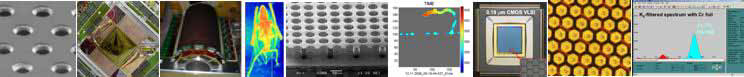 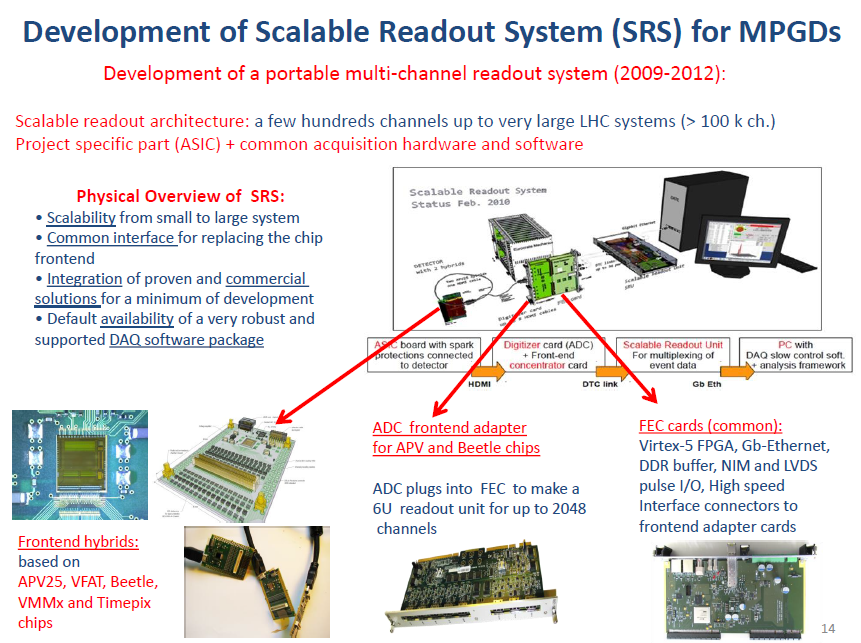 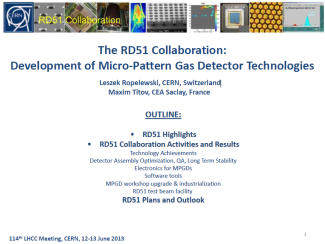 The RD51 Collaboration: Development of Micro-Pattern Gas Detector Technologies, L. Ropelewski,  M. Titov,  114th LHCC Meeting, CERN, 12-13 June 2013
28th February 2014
International Conference on Instrumentation for Colliding Beam Physics, Budker Institute of Nuclear Physics, Novosibirsk, Russia
73
Industry Advanced xTCA Version
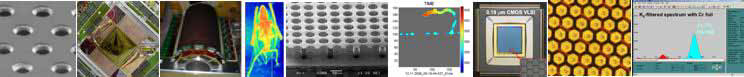 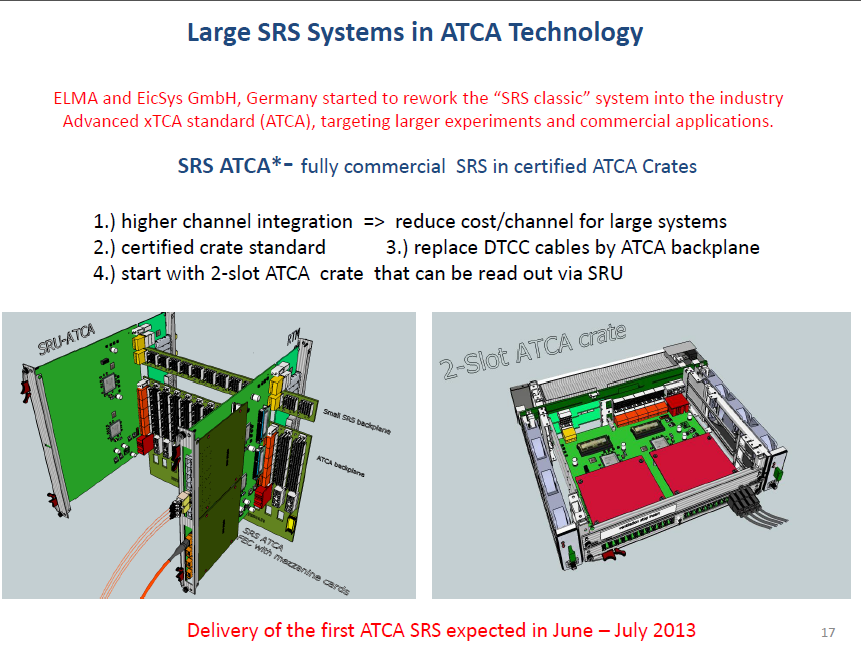 Generic MPGD Electronics 
(HV, ammeter, amplifier,..)
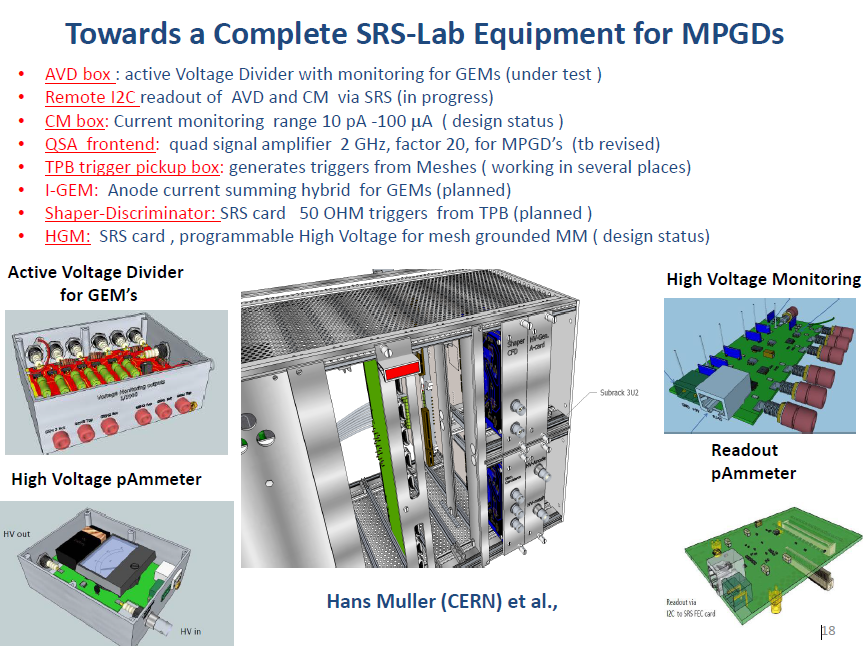 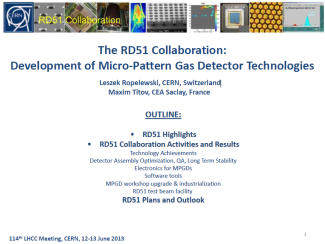 The RD51 Collaboration: Development of Micro-Pattern Gas Detector Technologies, L. Ropelewski,  M. Titov,  114th LHCC Meeting, CERN, 12-13 June 2013
28th February 2014
International Conference on Instrumentation for Colliding Beam Physics, Budker Institute of Nuclear Physics, Novosibirsk, Russia
74
MPGD Workshop @ CERN (Rui de Oliveira)
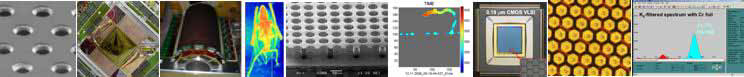 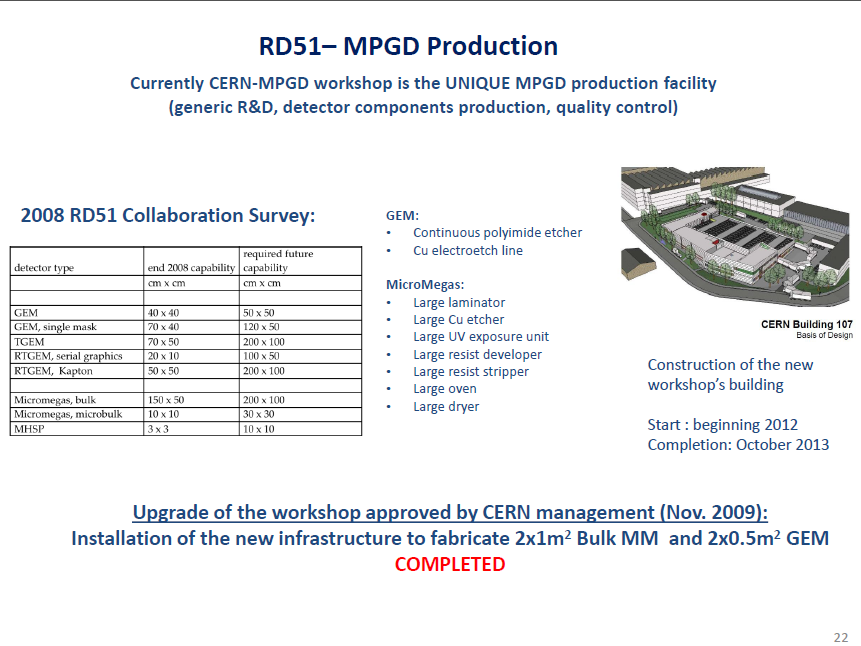 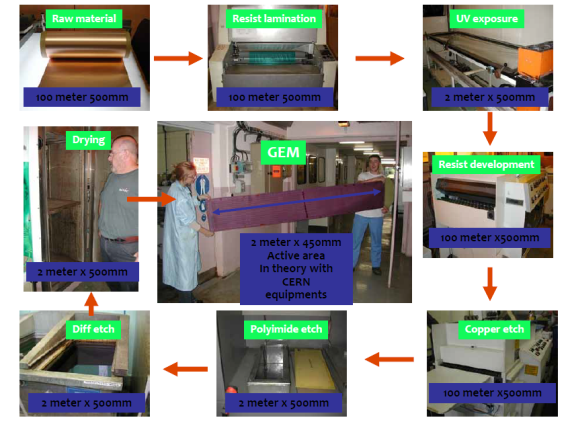 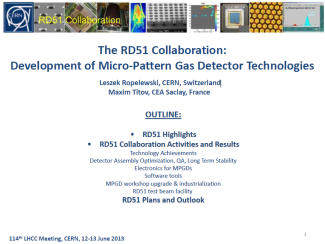 The RD51 Collaboration: Development of Micro-Pattern Gas Detector Technologies, L. Ropelewski,  M. Titov,  114th LHCC Meeting, CERN, 12-13 June 2013
28th February 2014
International Conference on Instrumentation for Colliding Beam Physics, Budker Institute of Nuclear Physics, Novosibirsk, Russia
75
MPGD Industrialization
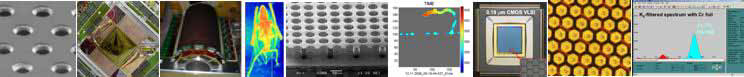 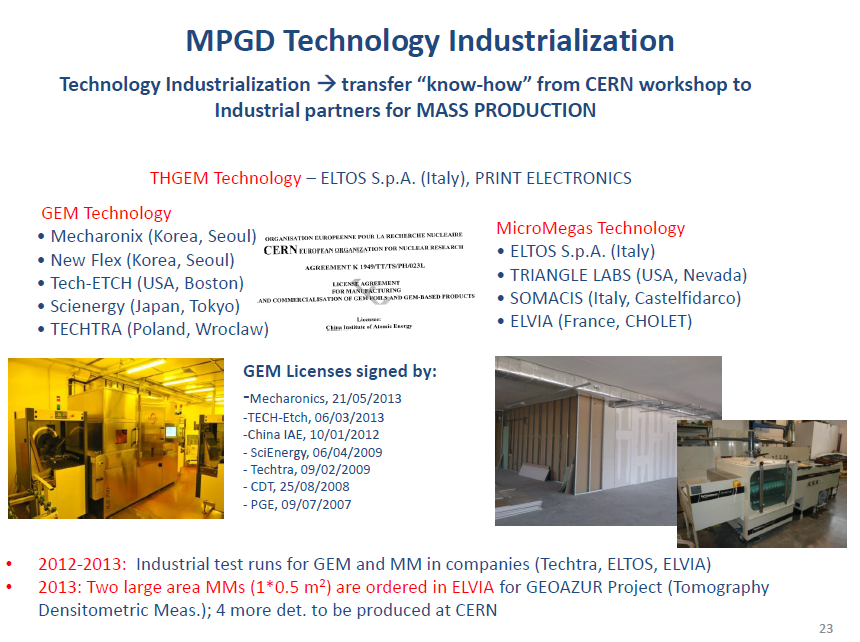 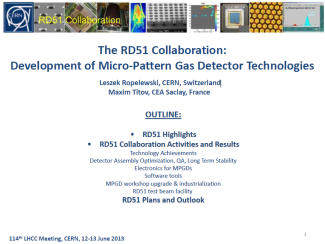 The RD51 Collaboration: Development of Micro-Pattern Gas Detector Technologies, L. Ropelewski,  M. Titov,  114th LHCC Meeting, CERN, 12-13 June 2013
28th February 2014
International Conference on Instrumentation for Colliding Beam Physics, Budker Institute of Nuclear Physics, Novosibirsk, Russia
76
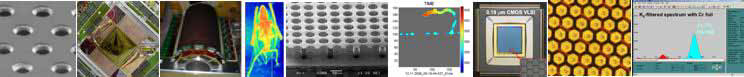 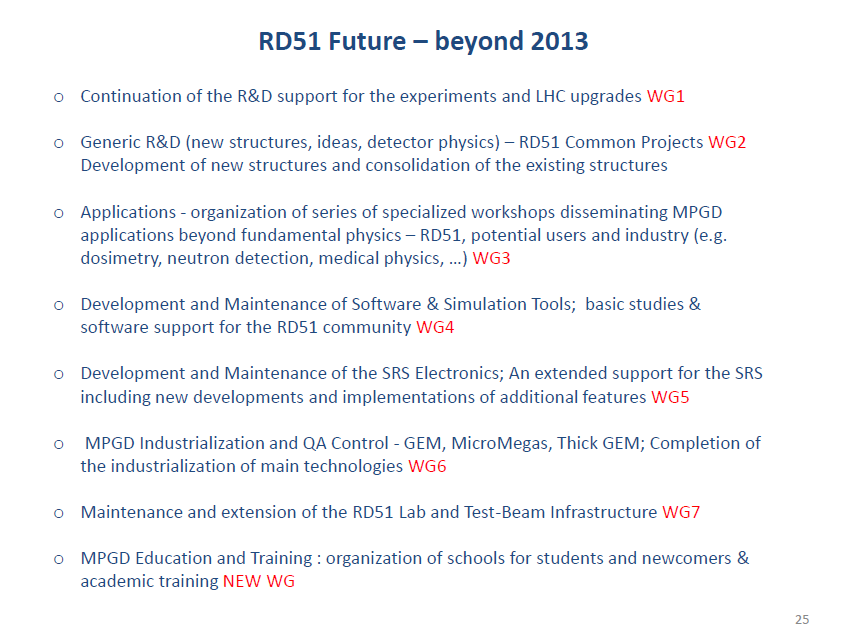 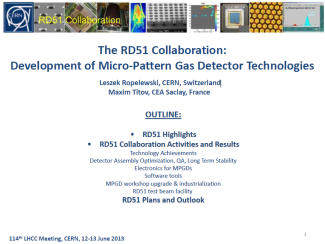 The RD51 Collaboration: Development of Micro-Pattern Gas Detector Technologies, L. Ropelewski,  M. Titov,  114th LHCC Meeting, CERN, 12-13 June 2013
28th February 2014
International Conference on Instrumentation for Colliding Beam Physics, Budker Institute of Nuclear Physics, Novosibirsk, Russia
77
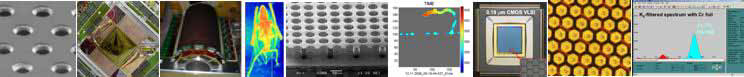 Some References (MPGD & RD51)
F,Sauli, A. Sharma, MICROPATTERN GASEOUS DETECTORS , Annu. Rev. Nucl. Part. Sci. 1999. 49:341–88

L. Ropelewski, Gas Micropattern Detectors for Tracking

The RD51 Collaboration: Development of Micro-Pattern Gas Detector Technologies, L. Ropelewski,  M. Titov,  114th LHCC Meeting, CERN, 12-13 June 2013

 S. Dalla Torre, State of the Art of MPGD detection techniques, RD51 Special Workshop "Detecting Neutrons with MPGDs" (October 14 - 15, 2013) 

M. Titov, New developments and future perspective for gaseous detector, 11th Vienna Conf on Instr. (2007)

F. Sauli, Gas electron multiplier (gem) detectors: principles of operation and applications, RD51-note-2012-007 revised 21.09.2012 

Y. Giomataris, Development and prospects of the new gaseous detector Micromegas, Nuclear Instruments and Methods in Physics Research A 419 (1998) 239

R. Chechik, A. Breskin and C. Shalem,Thick GEM-like multipliers
28th February 2014
International Conference on Instrumentation for Colliding Beam Physics, Budker Institute of Nuclear Physics, Novosibirsk, Russia
78
MPGD(Hole Type)@BINP
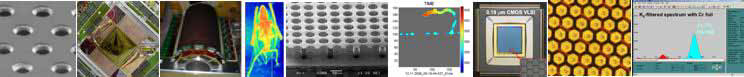 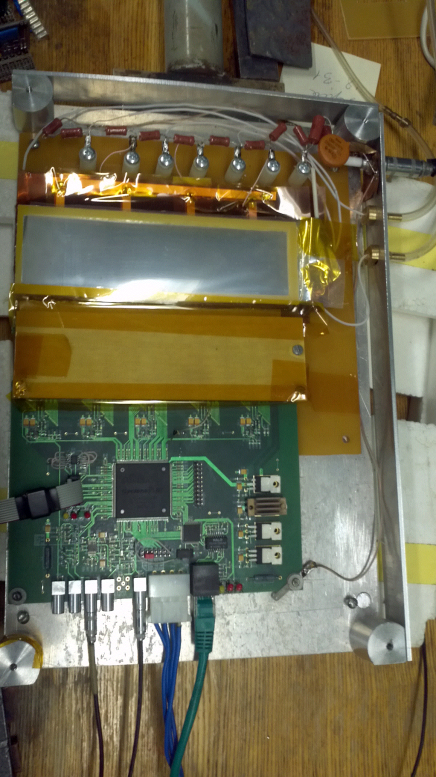 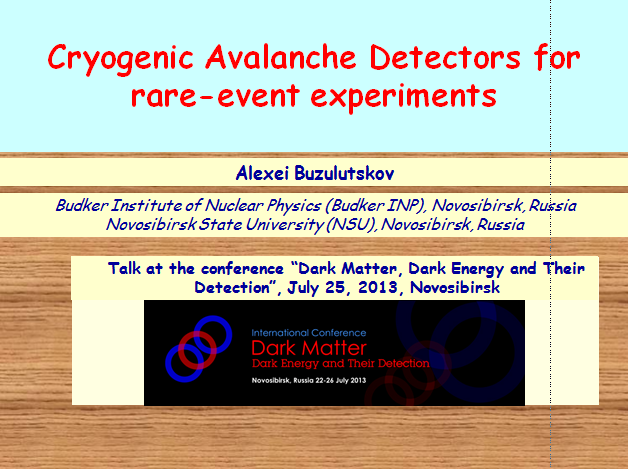 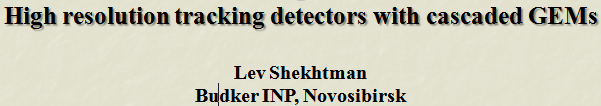 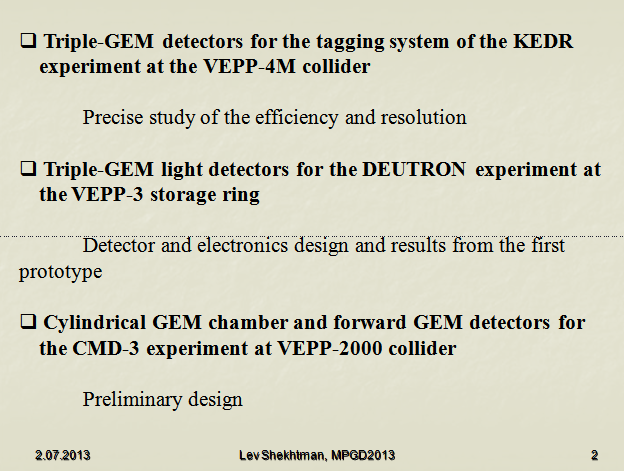 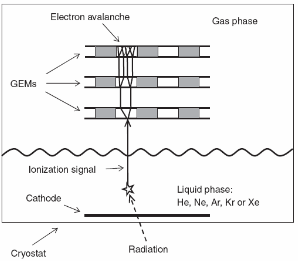 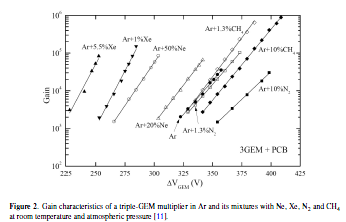 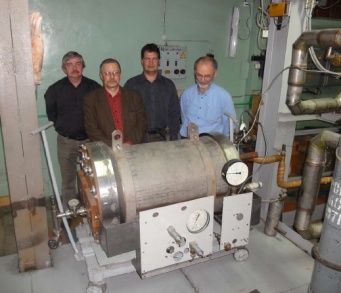 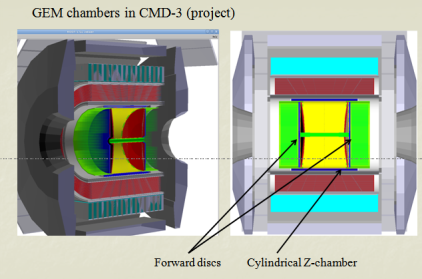 28th February 2014
International Conference on Instrumentation for Colliding Beam Physics, Budker Institute of Nuclear Physics, Novosibirsk, Russia
79
MPGD(Hole Type)@BINP
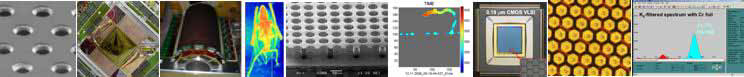 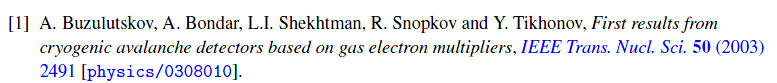 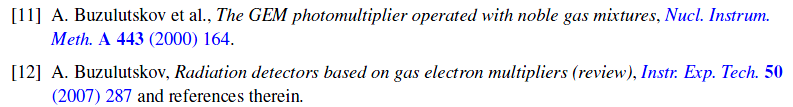 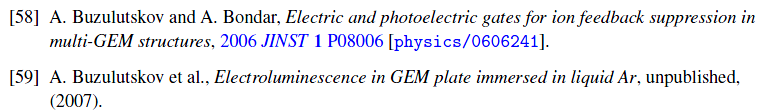 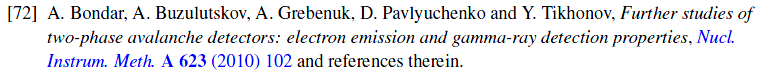 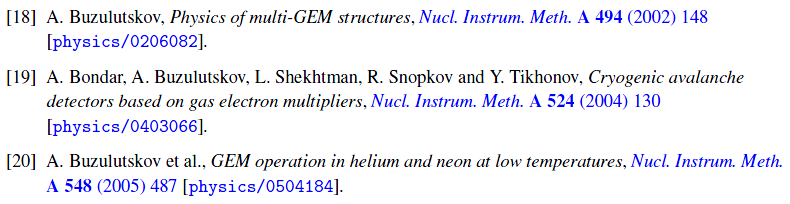 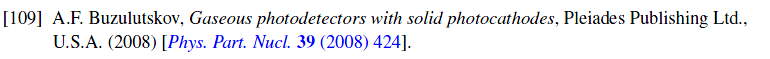 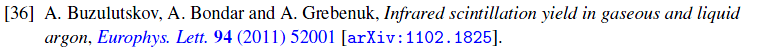 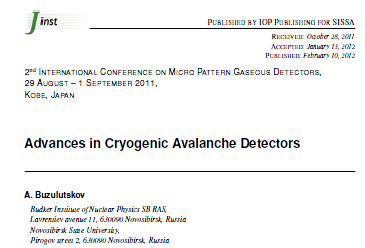 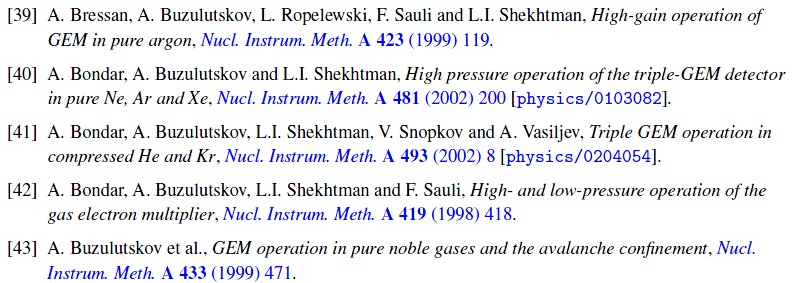 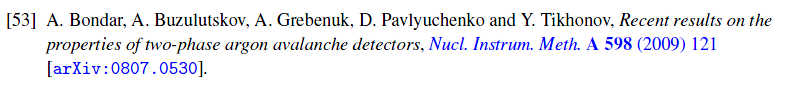 28th February 2014
International Conference on Instrumentation for Colliding Beam Physics, Budker Institute of Nuclear Physics, Novosibirsk, Russia
80
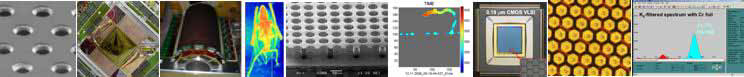 backup
28th February 2014
International Conference on Instrumentation for Colliding Beam Physics, Budker Institute of Nuclear Physics, Novosibirsk, Russia
81
MHSP (Micro Hole & Strip Plate)  & THCobra
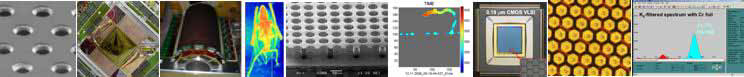 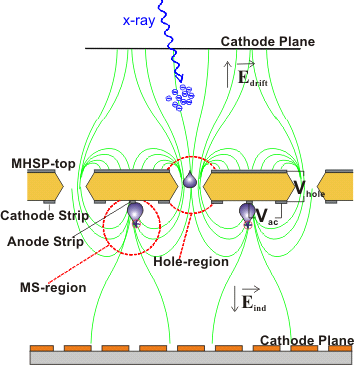 Veloso et al, RSI, 71(2000) 2371 
Maia etal., NIM A 504 (2003)364
Veloso etal, NIM A 524(2004)124
Breskin et al,to be published in NIM A
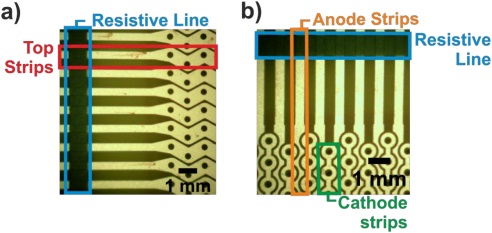 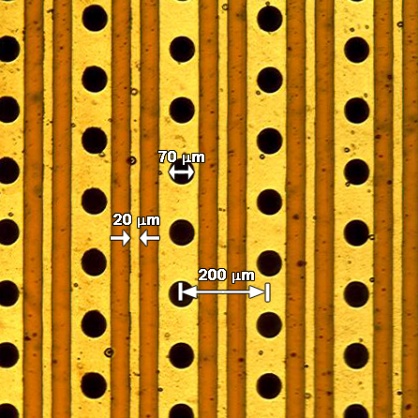 28th February 2014
International Conference on Instrumentation for Colliding Beam Physics, Budker Institute of Nuclear Physics, Novosibirsk, Russia
82